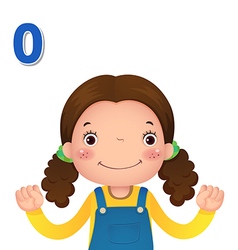 Математика
2 клас
Таблиці множення на 6 – 9  
Урок 123
Ділення числа 0. Неможливість ділення на 0.
Налаштування на урок
1
Влучи у мішень. 
Намалюй п’ять кругів і один із них, який тобі найбільше сподобався, розфарбуй обраним кольором. Я впевнена, що цей колір принесе тобі удачу на сьогоднішньому уроці.
— Настрій? 
   - Супер! 
— Погода? 
   - Клас! 
— До роботи всі! 
   - Гаразд!
План уроку
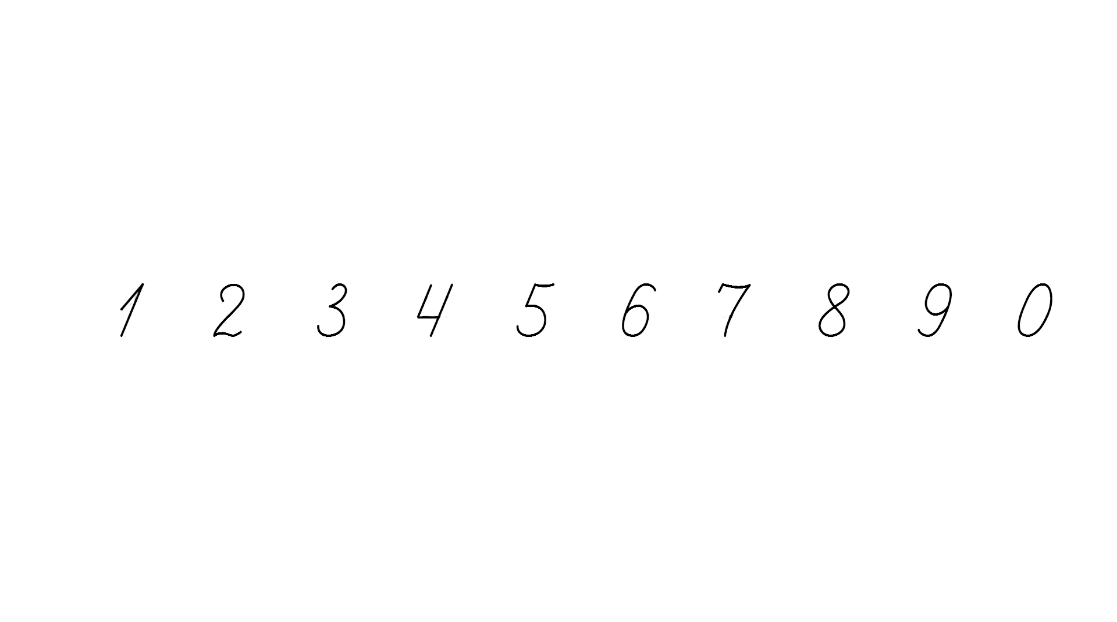 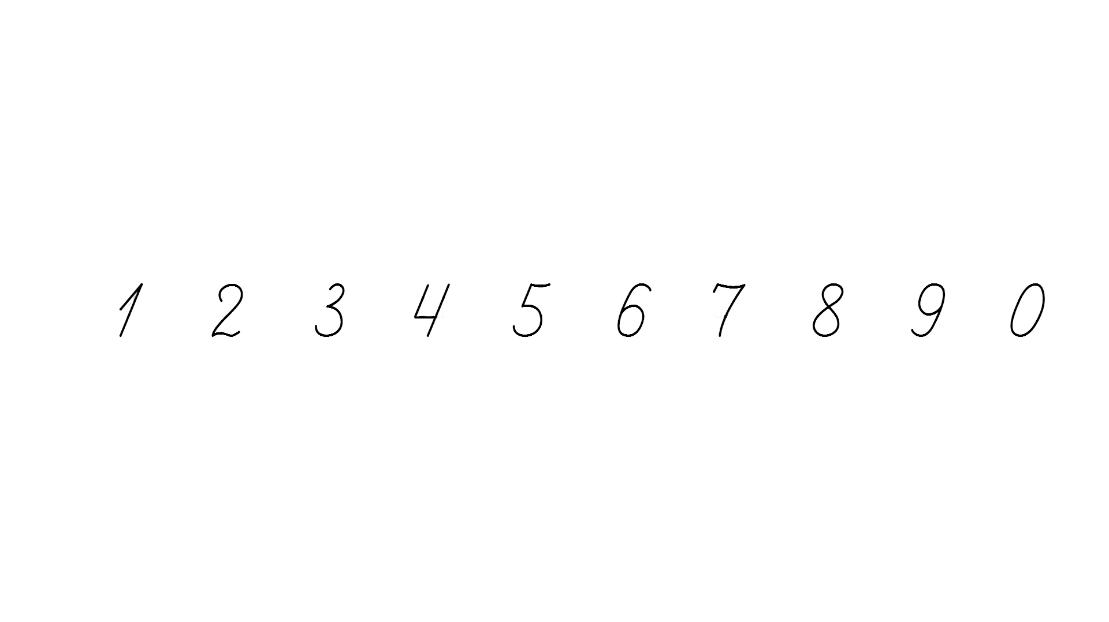 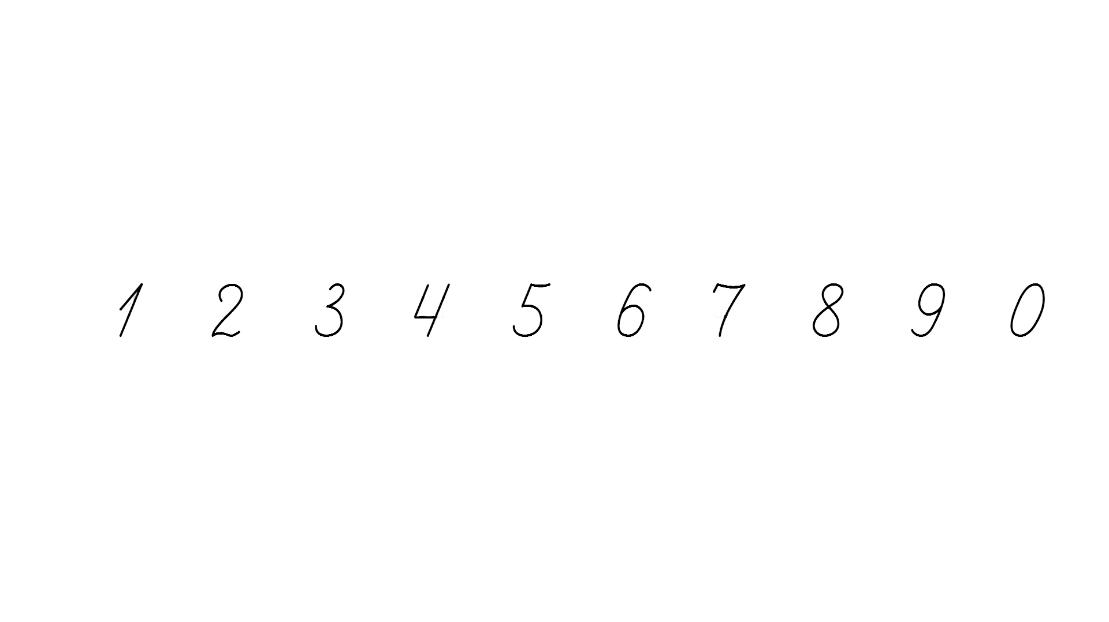 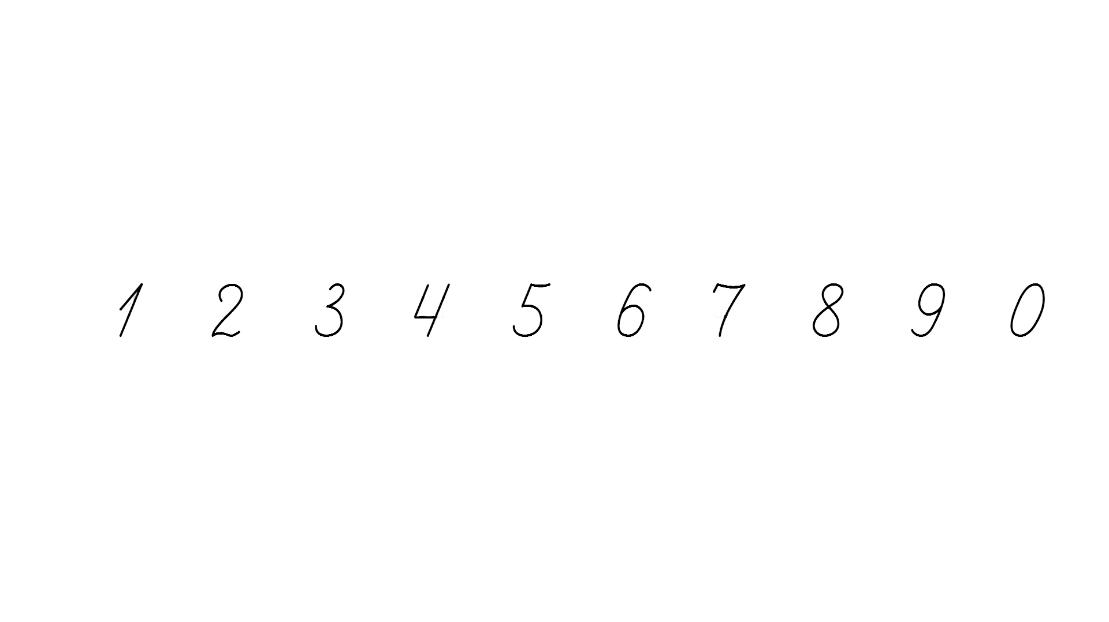 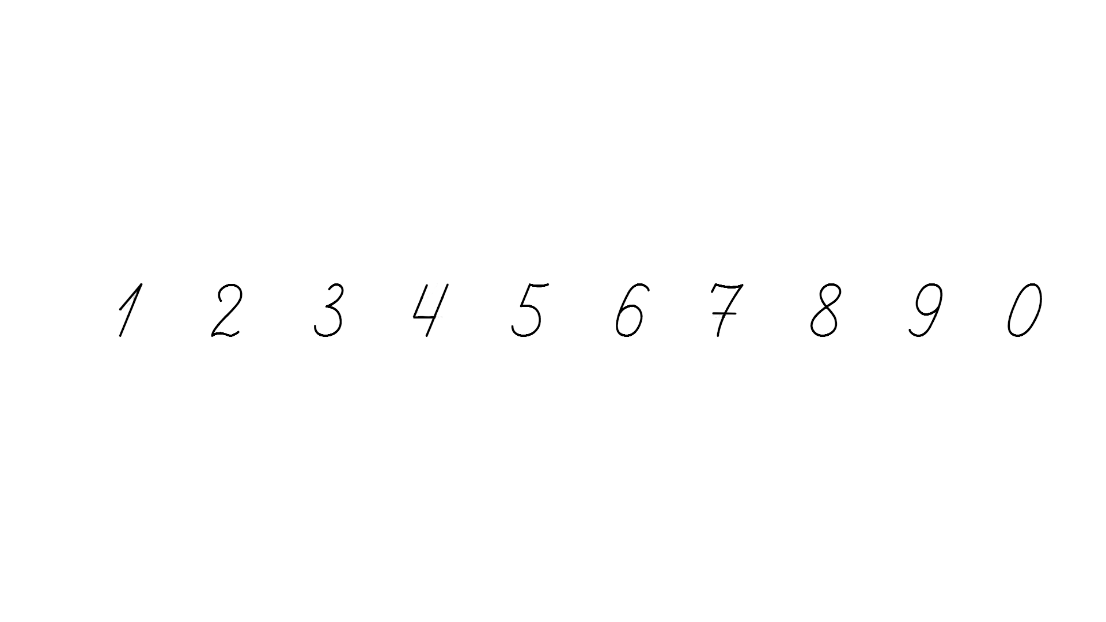 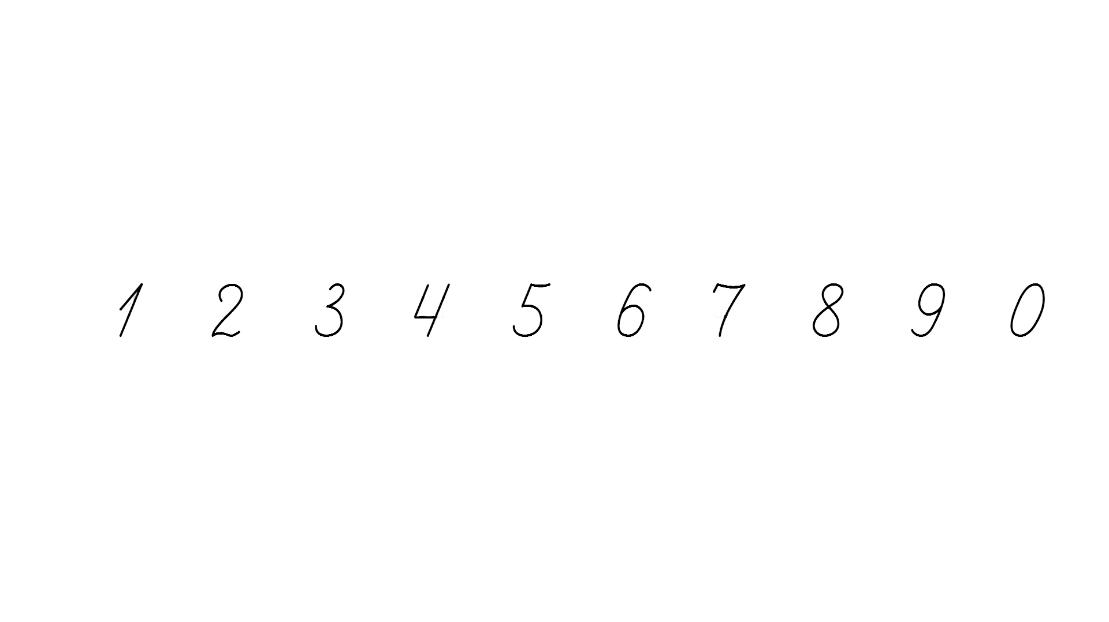 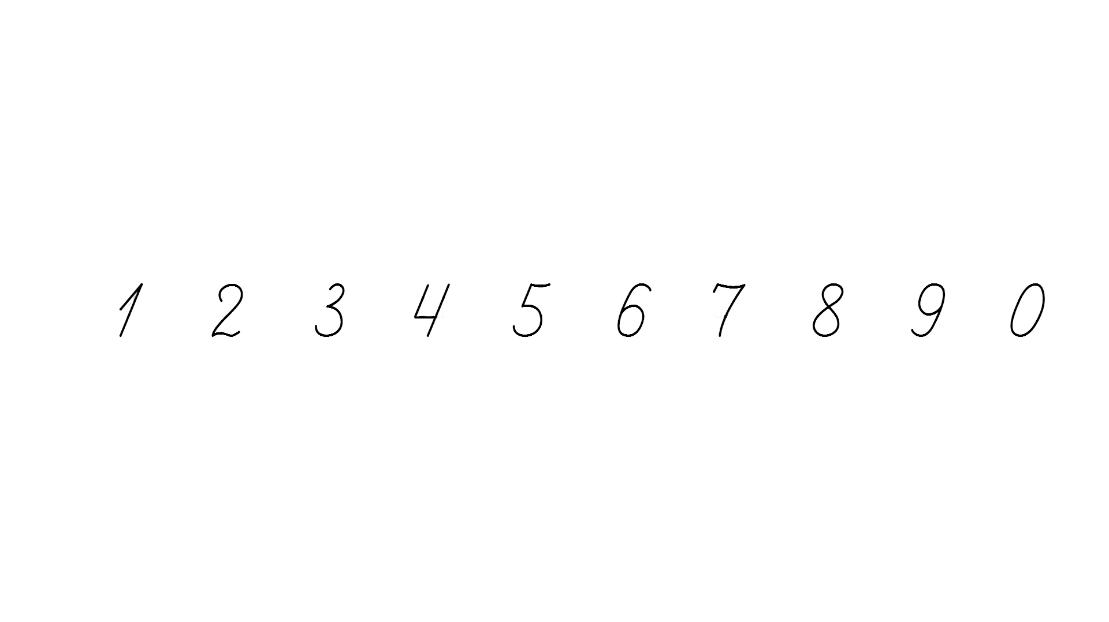 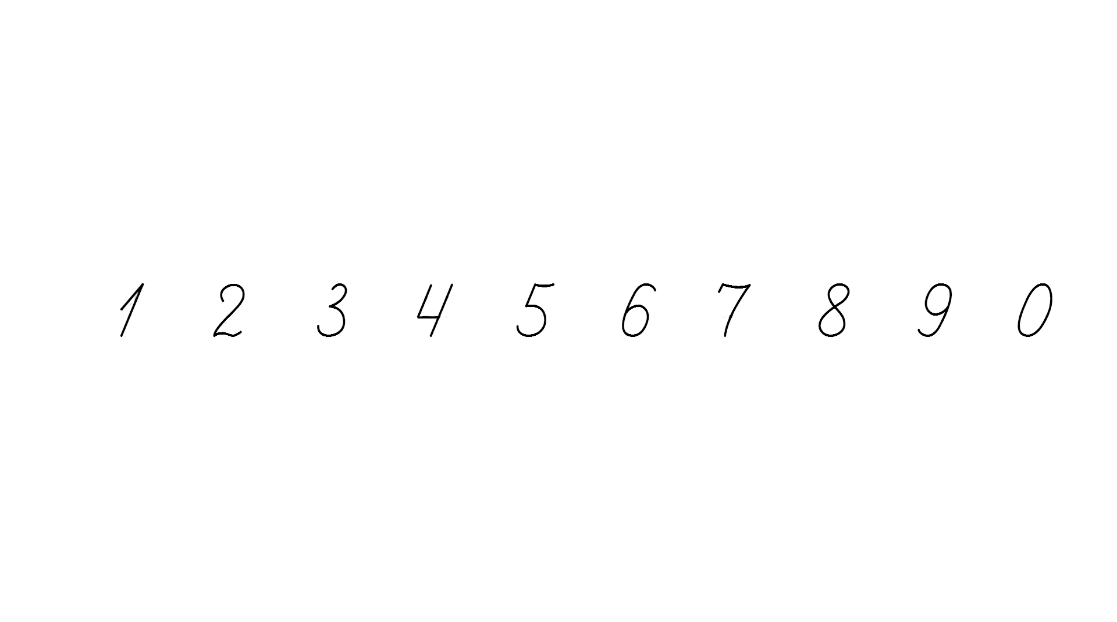 Повторення множення і ділення
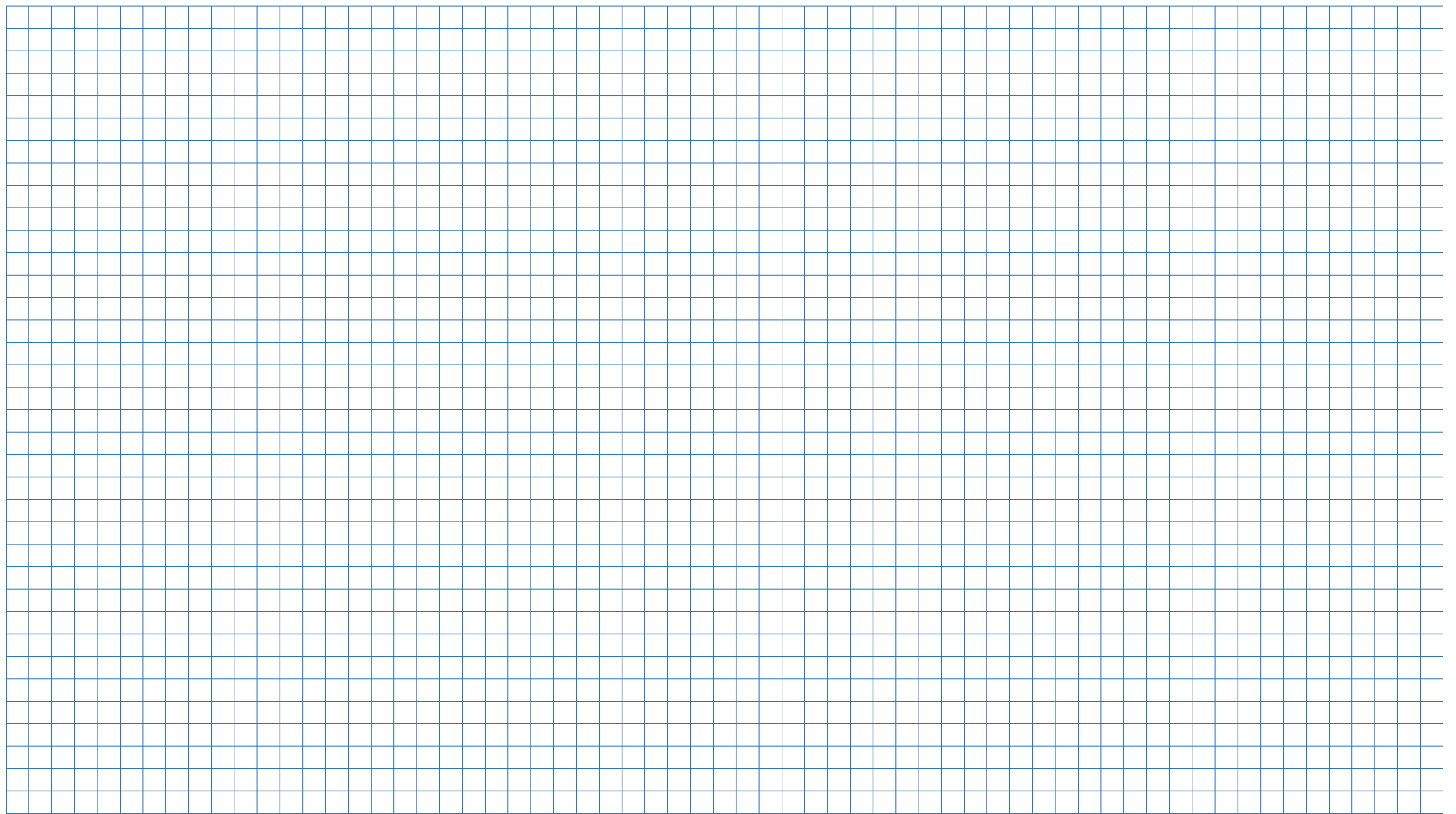 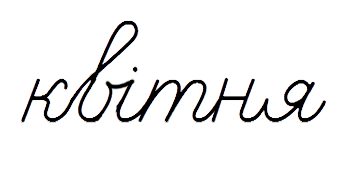 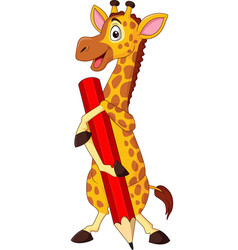 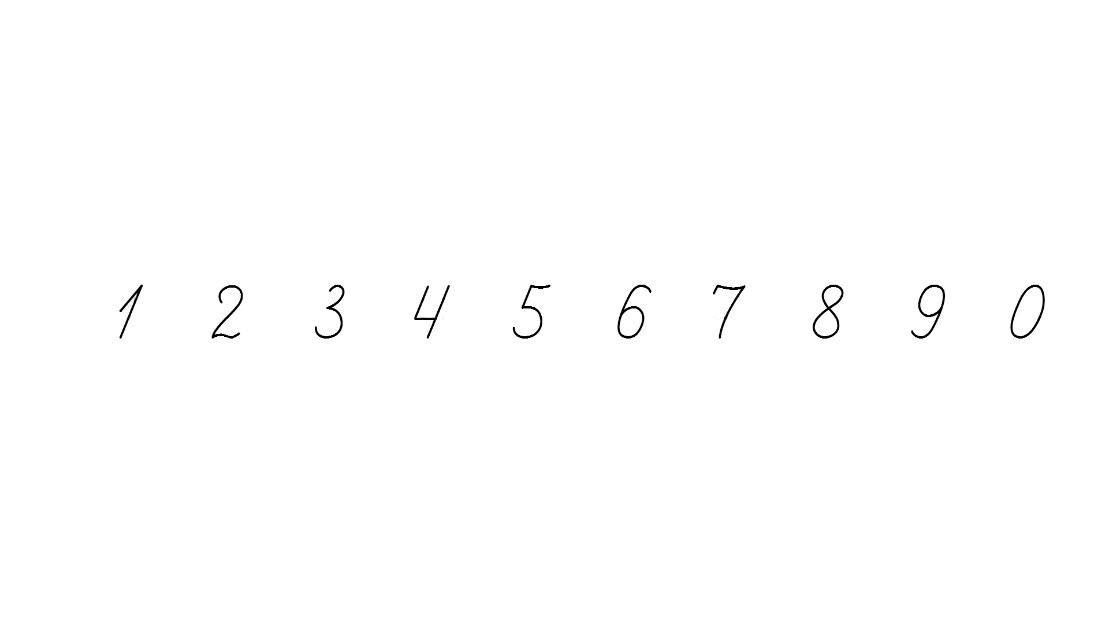 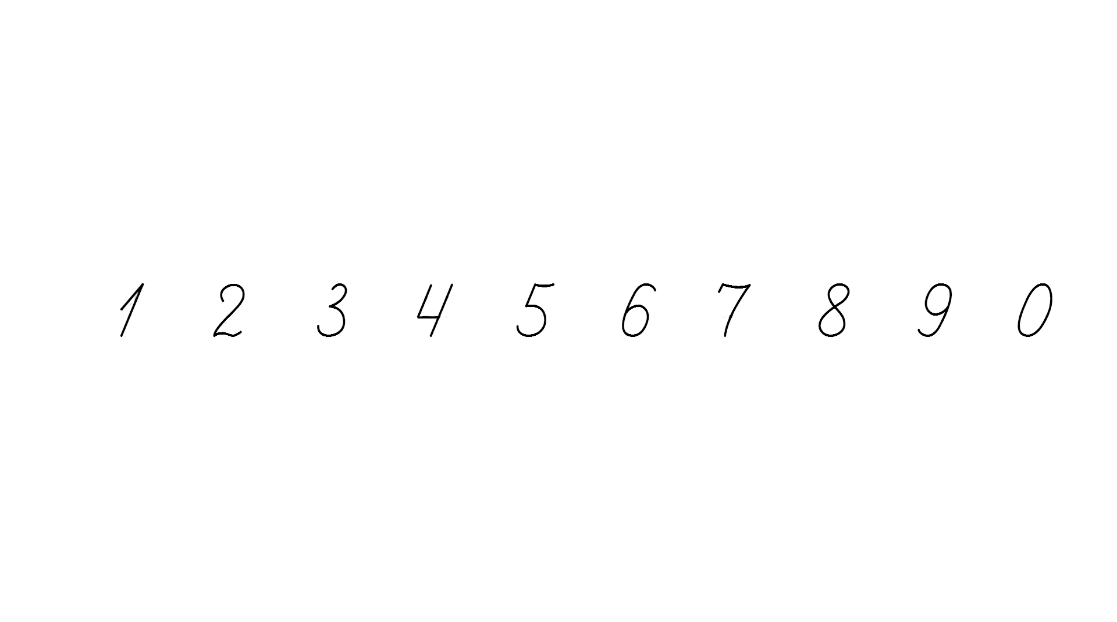 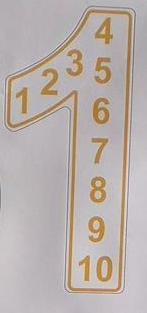 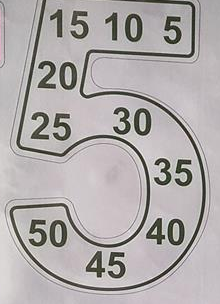 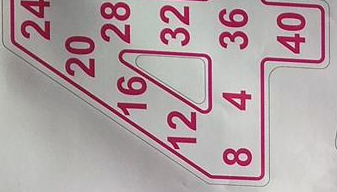 Математичний диктант
4 ∙ 3 =
12
Скільки отримаємо, якщо по 4 взяти тричі?
30 : 5 =
6
Число 30 зменште у 5 разів.
8 ∙ 4 =
32
Обчисліть добуток чисел 8 і 4.
Обчисліть частку чисел 27 та 9.
27 : 9 =
3
Добуток 56, множник 7. Знайди невідомий множник.
8
56 : 7 =
54 : 6 =
9
Ділене 54, частка 6. Обчисліть дільник.
9 ∙ 5 =
45
Частка 9, дільник 5. Знайдіть ділене.
6 ∙ 7 =
42
Число 6 збільште у 7 разів.
Назви числа, пропущені в таблиці.
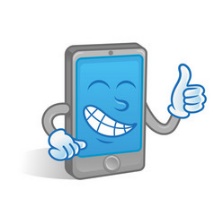 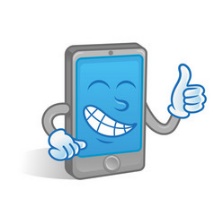 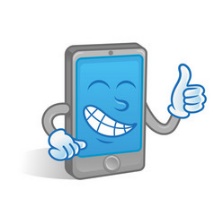 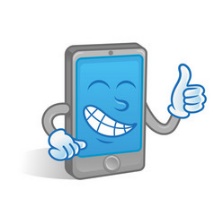 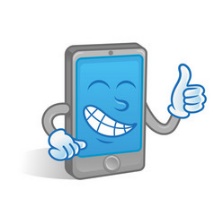 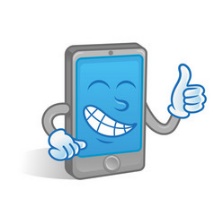 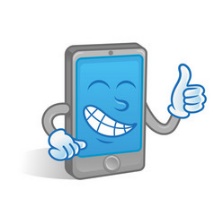 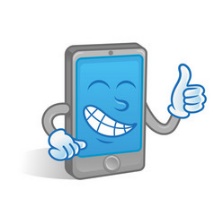 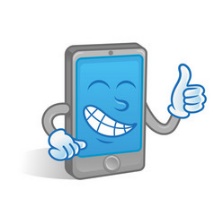 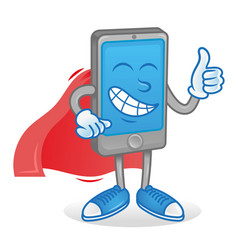 Так тримати!
Підручник. 
Сторінка
153
Розглянь записи. Запам’ятай правило.
0 : 1 =
0
0 : 7 =
0
0 : 10 =
0
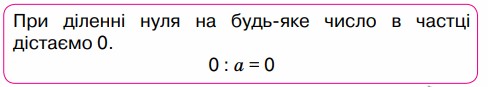 а : 0
Зверни увагу! Ділення на 0 неможливе.
Розкажи правила за буквеними виразами.
а : а = 1
0 ∙ а = 0
а ∙ 1 = а
1 ∙ а = а
а : 1 = а
Підручник. 
Сторінка
153
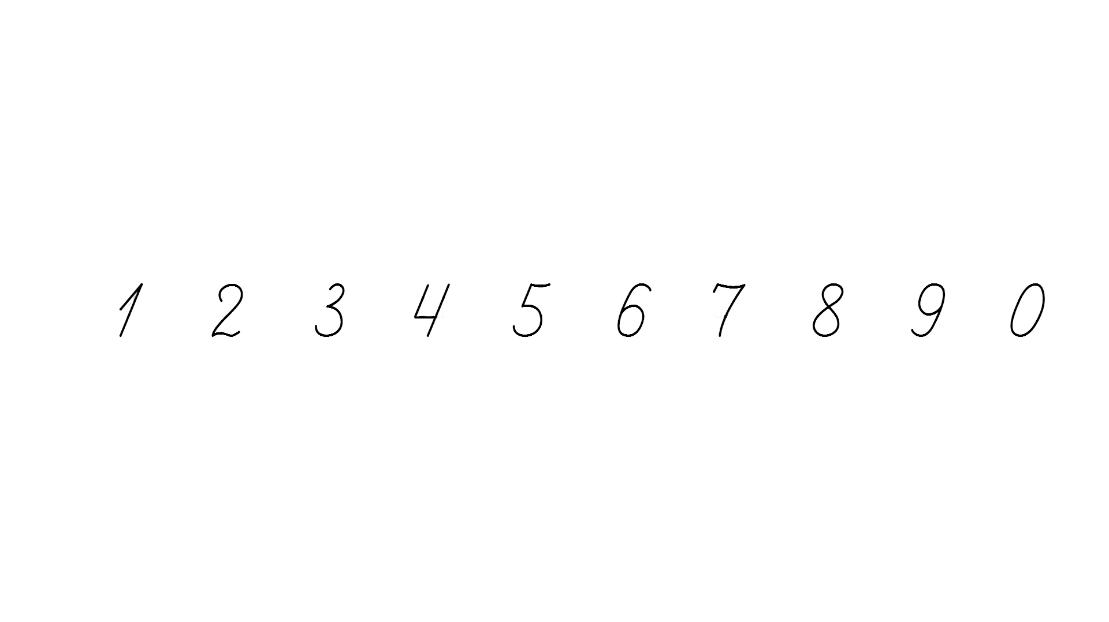 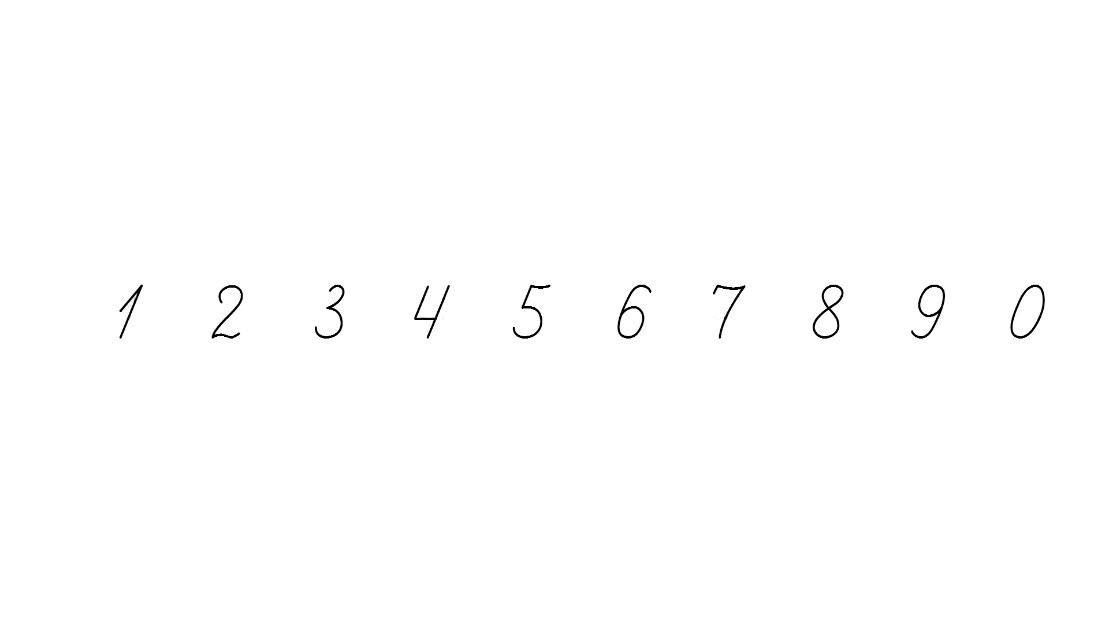 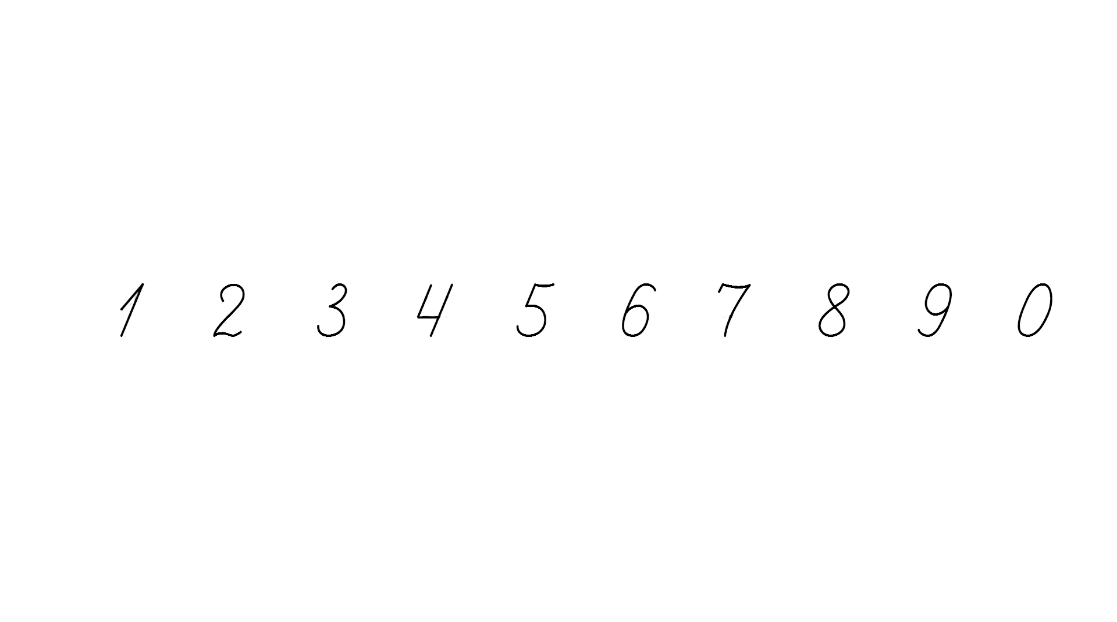 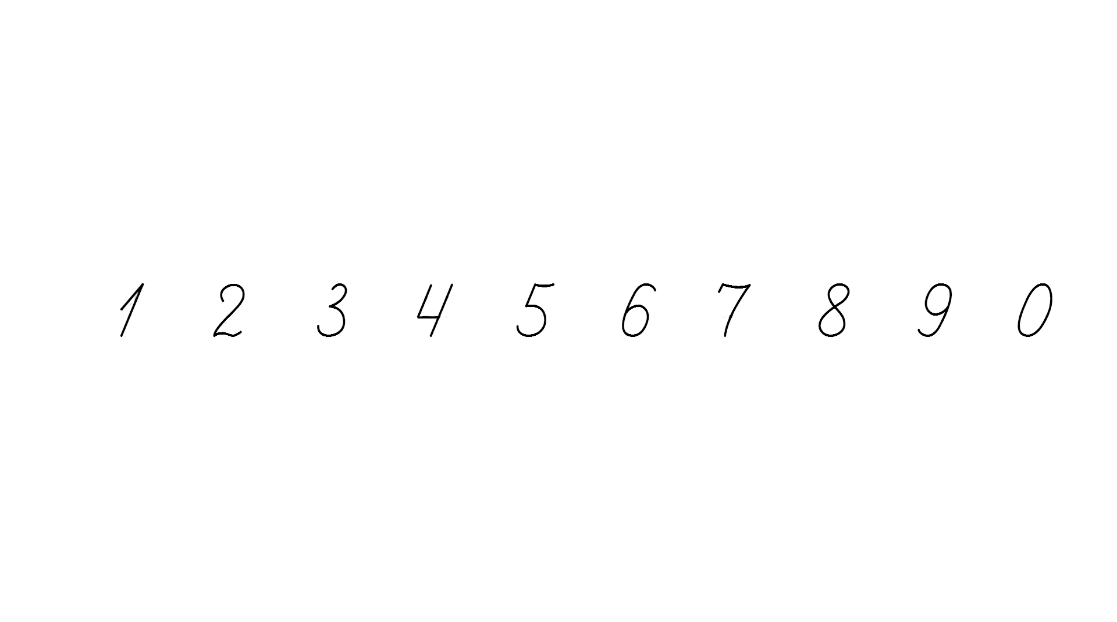 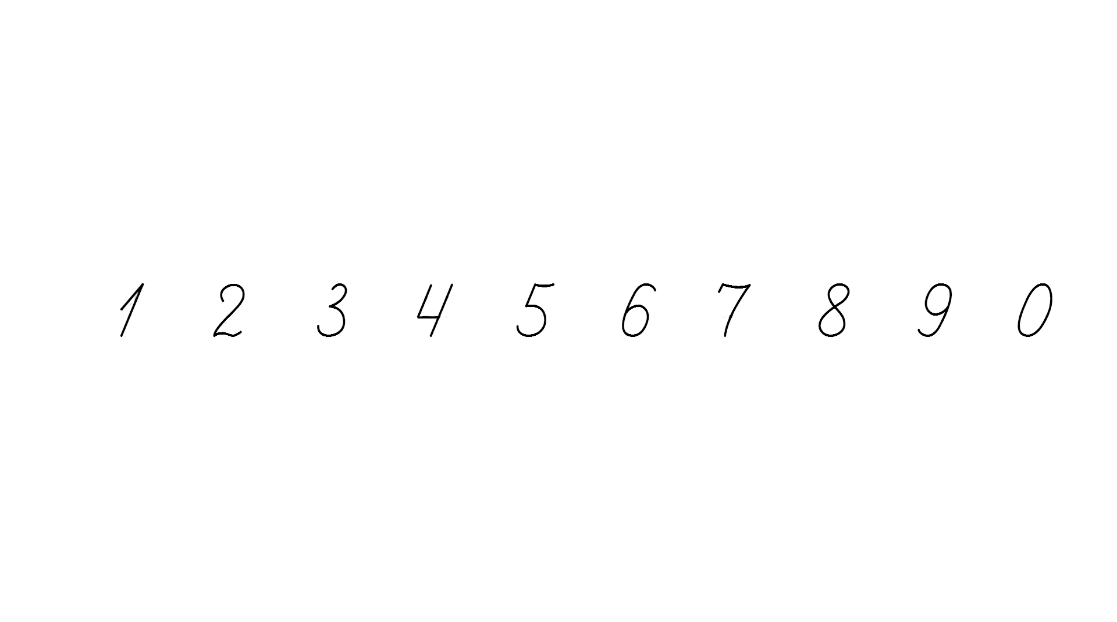 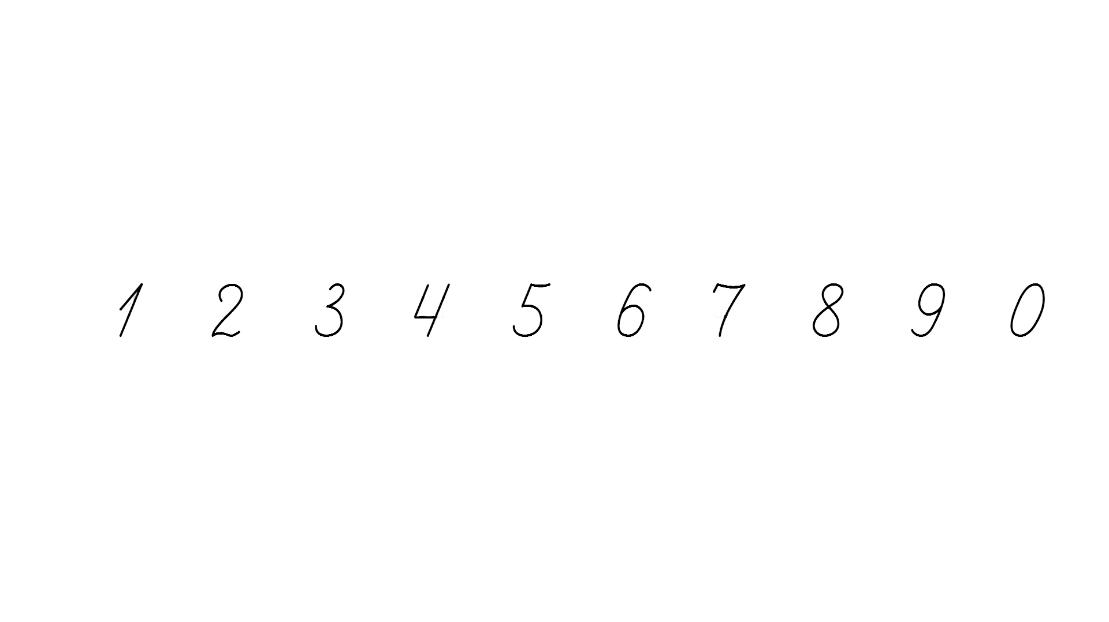 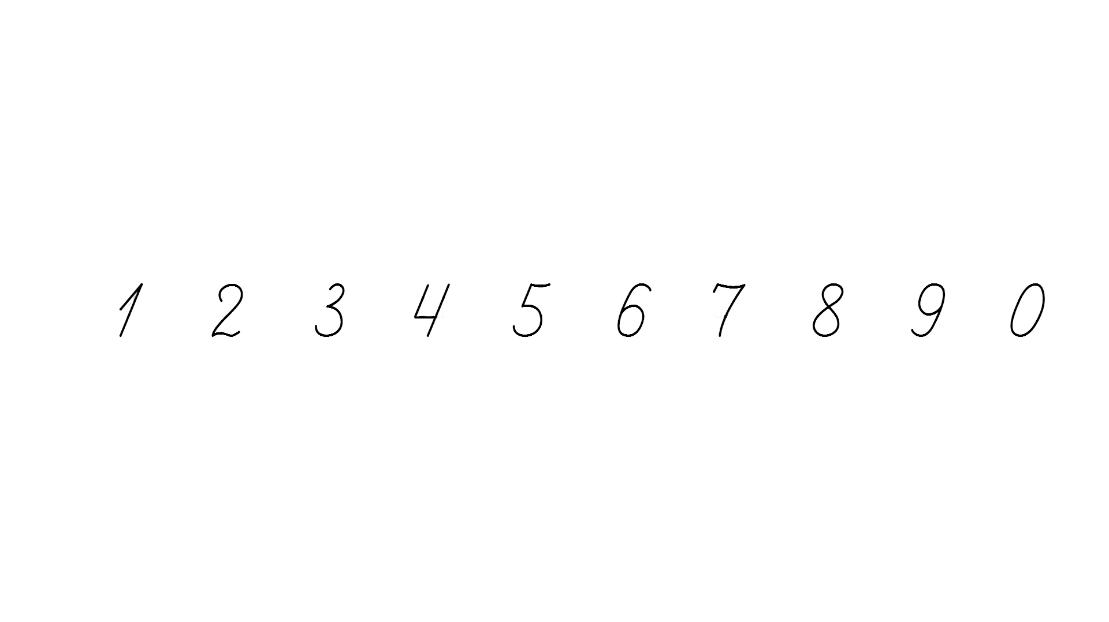 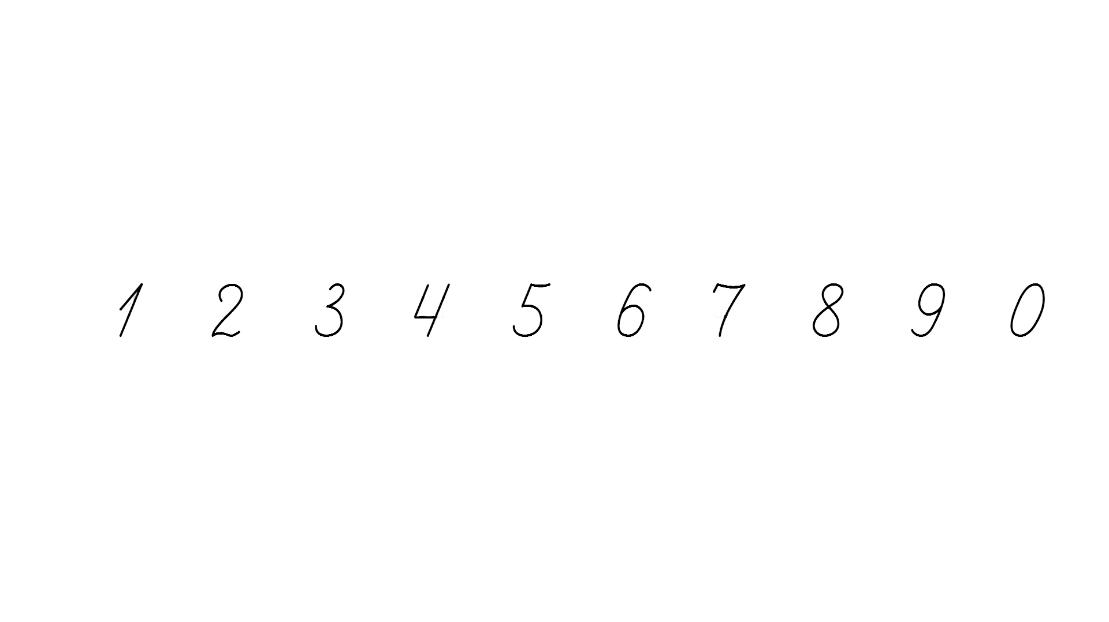 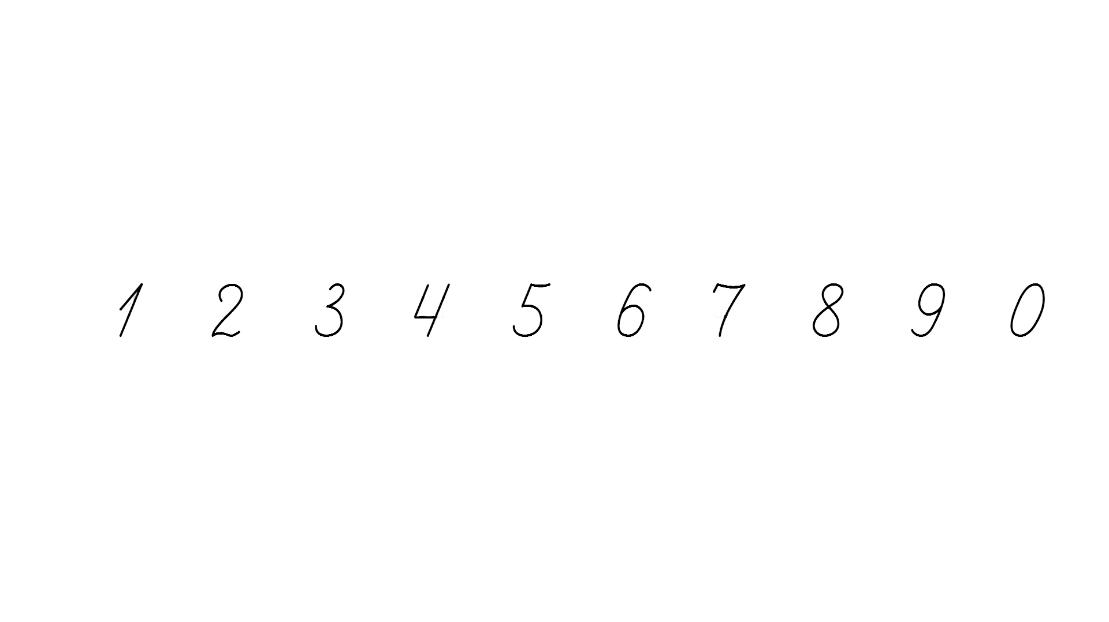 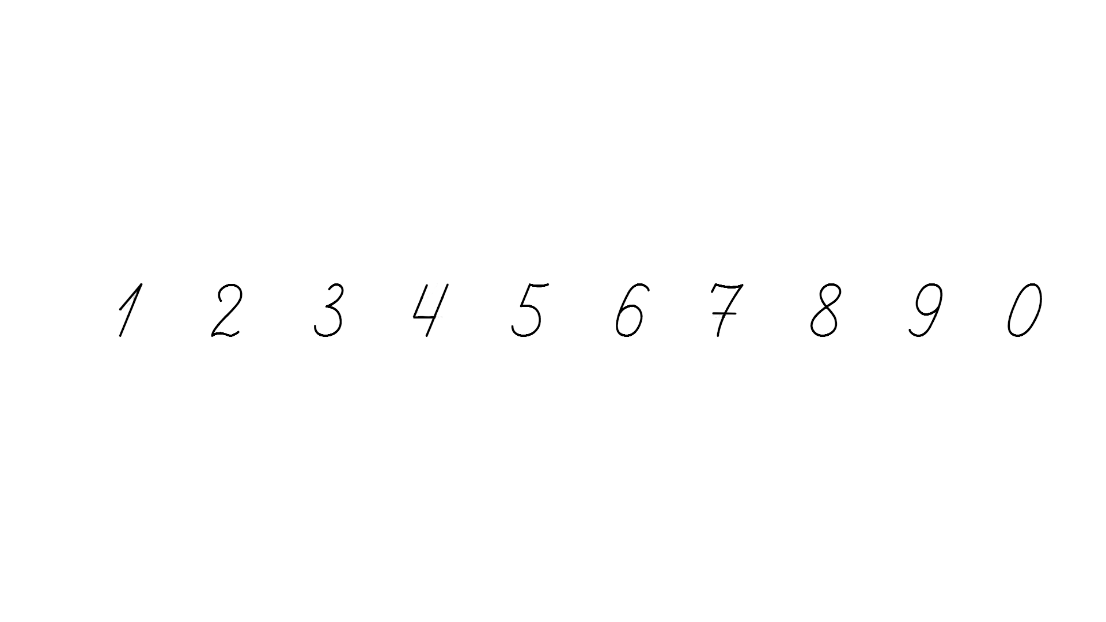 Обчисли
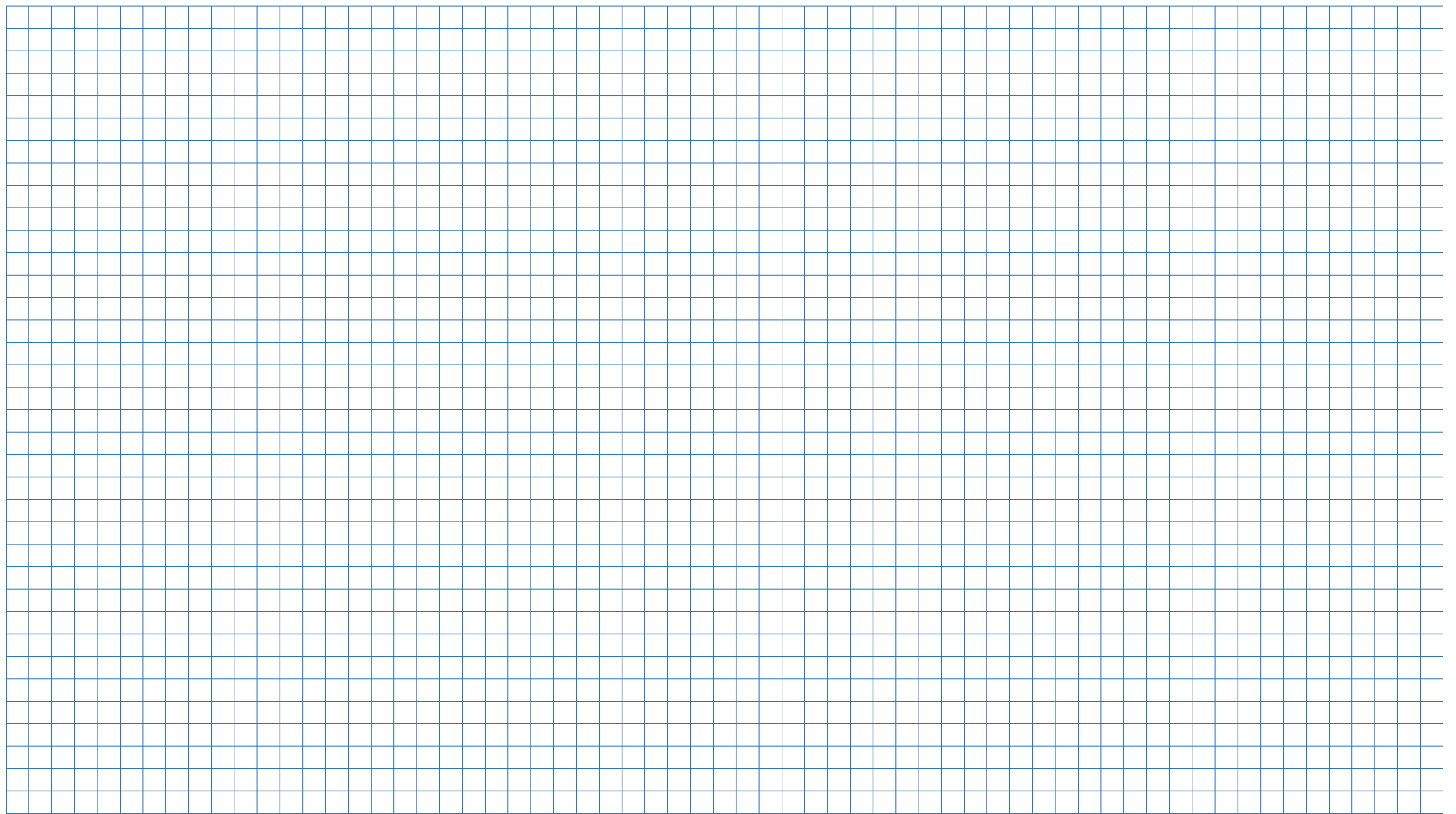 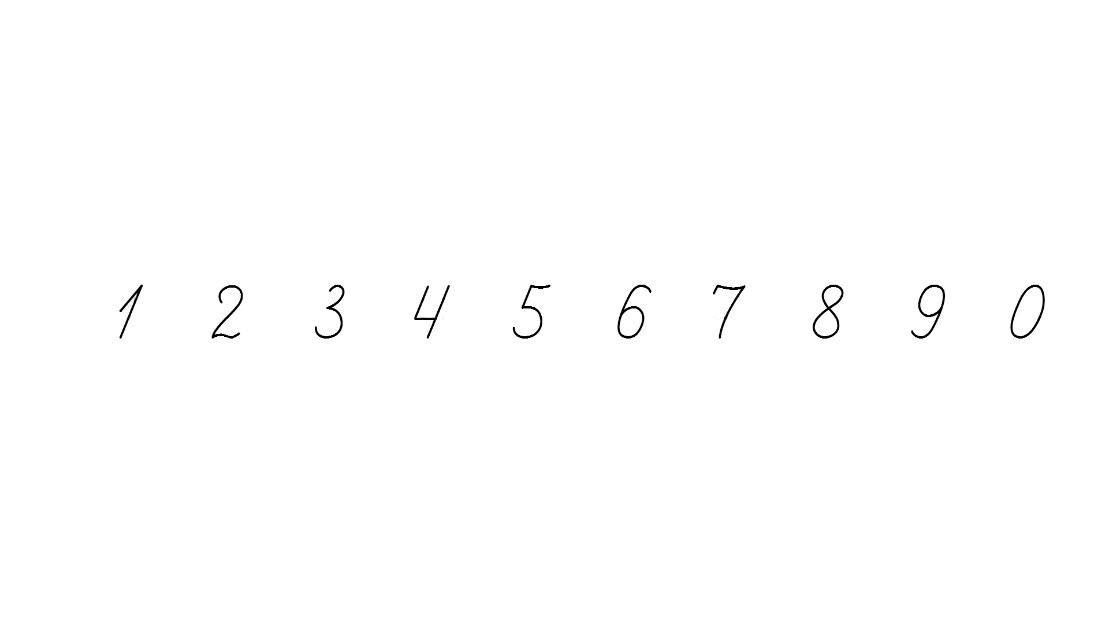 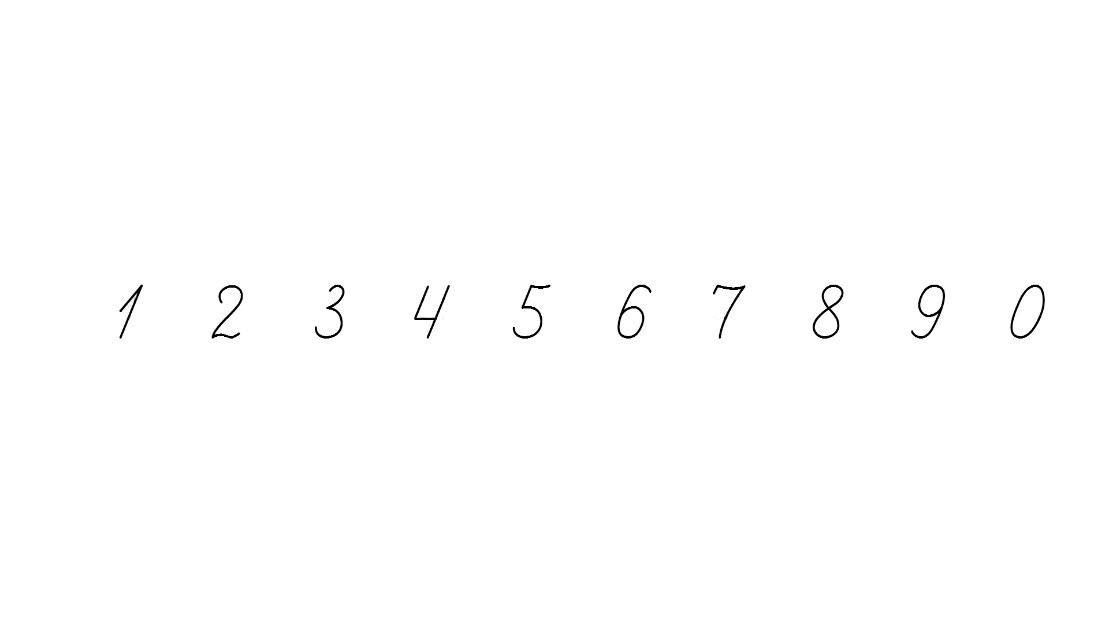 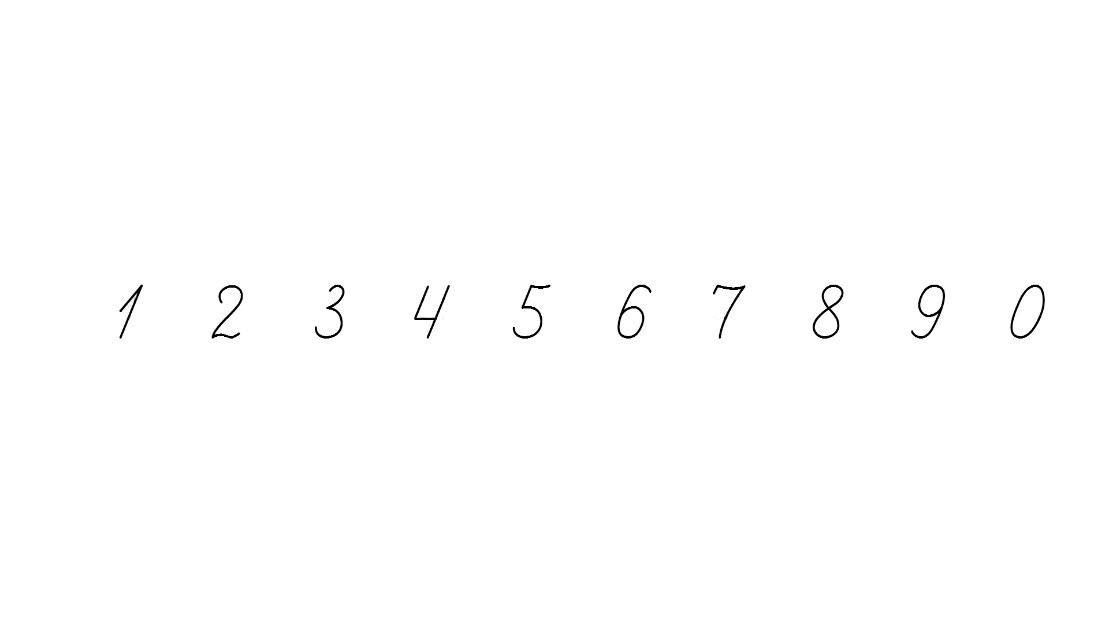 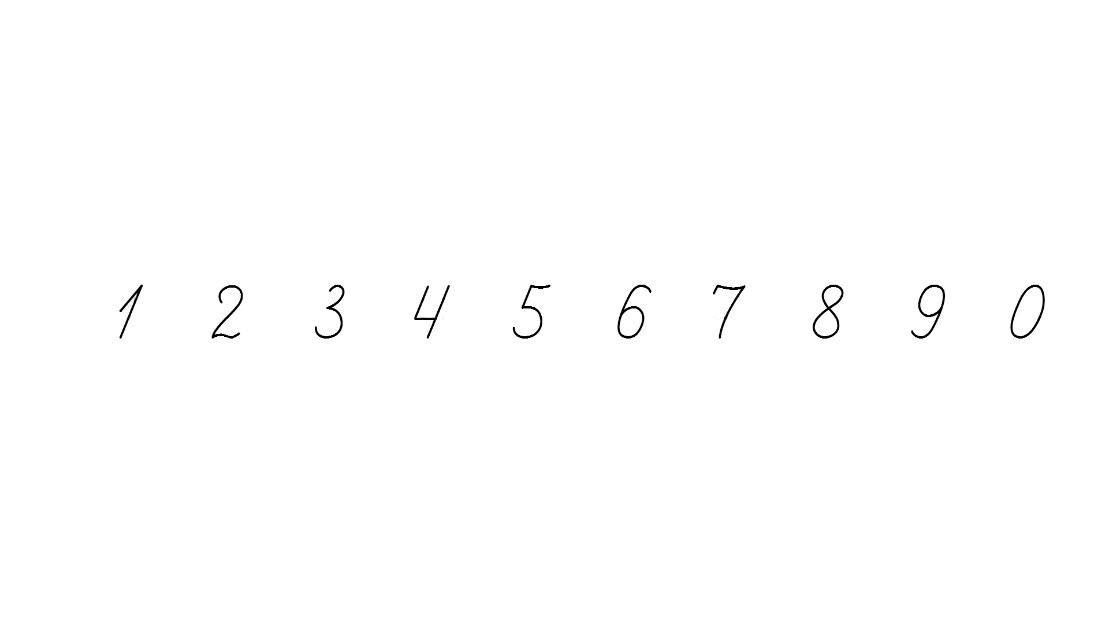 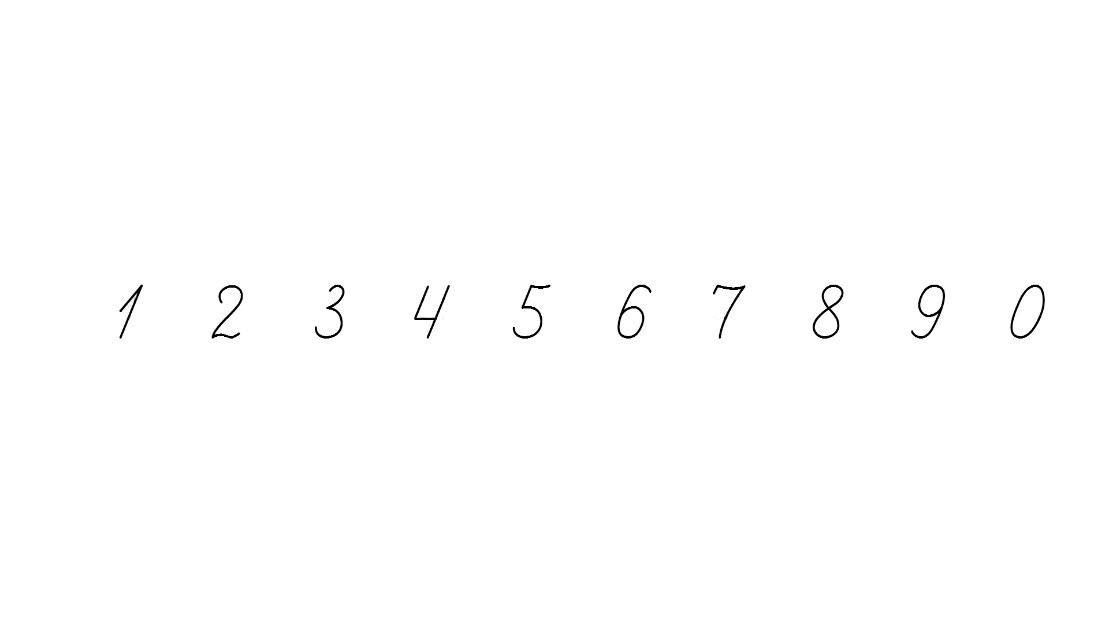 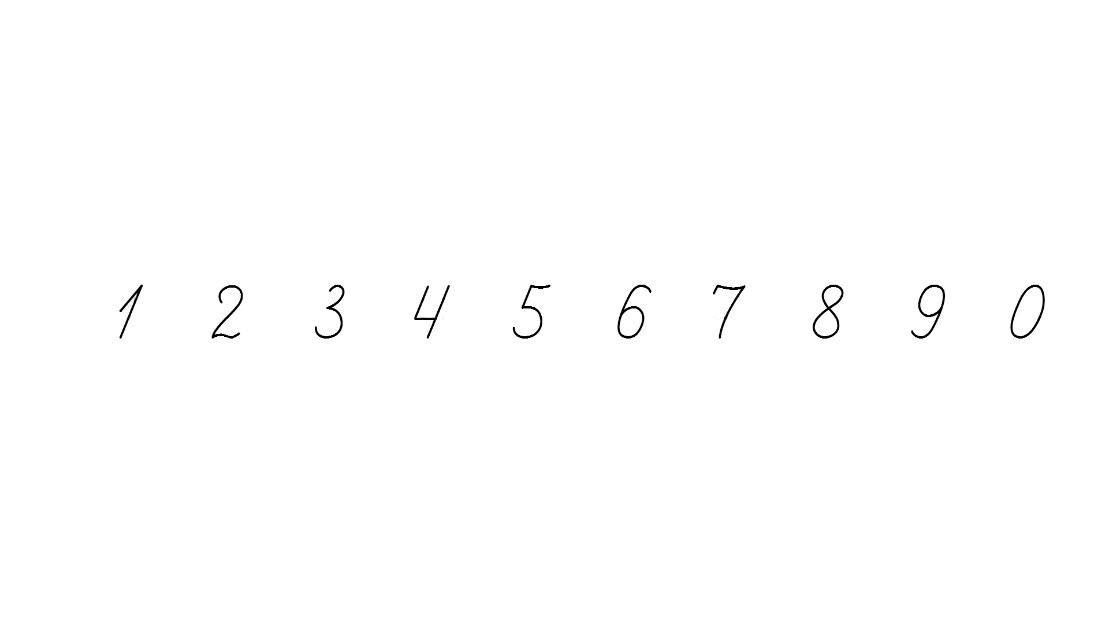 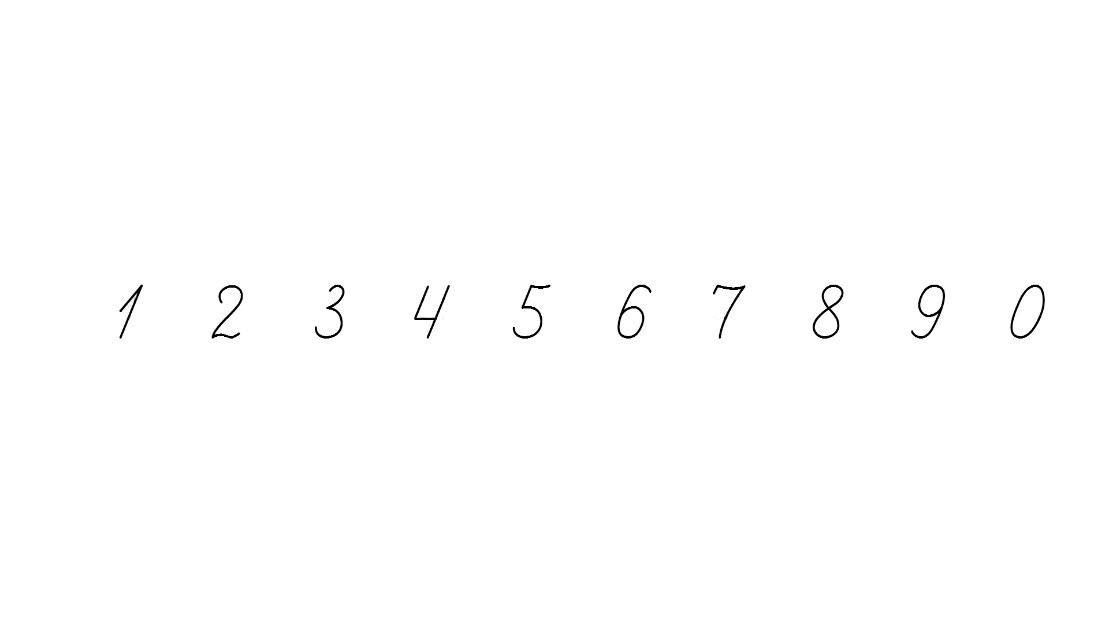 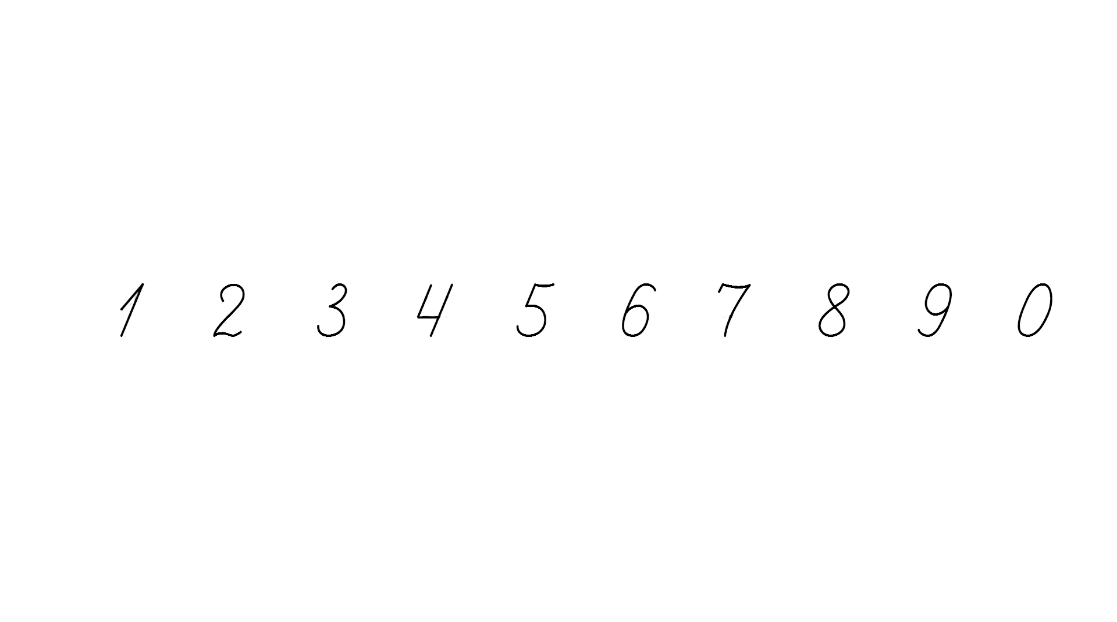 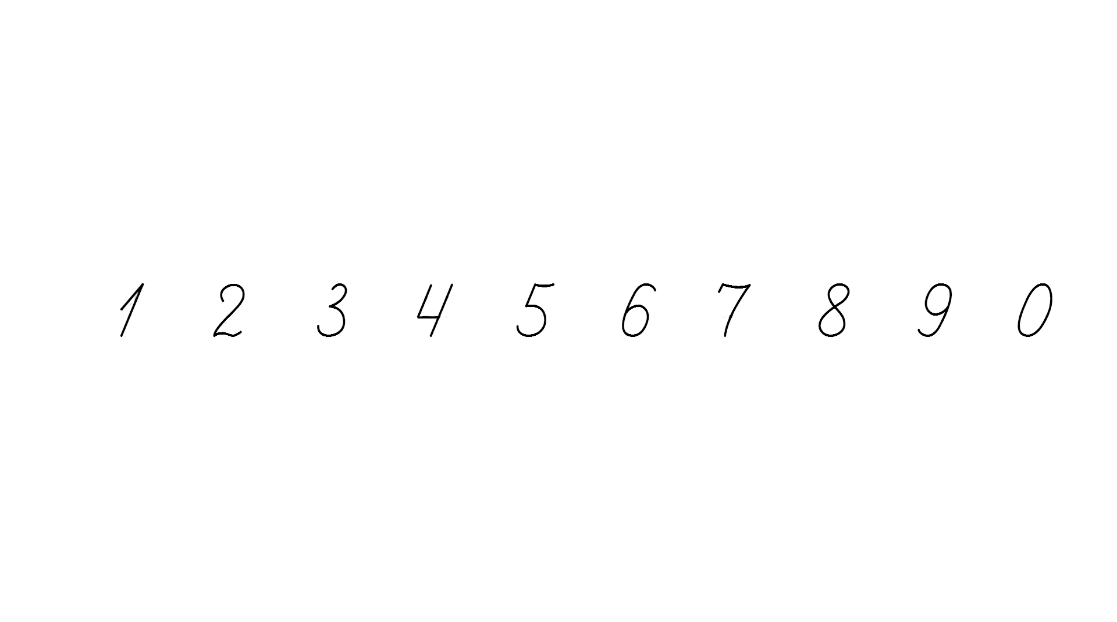 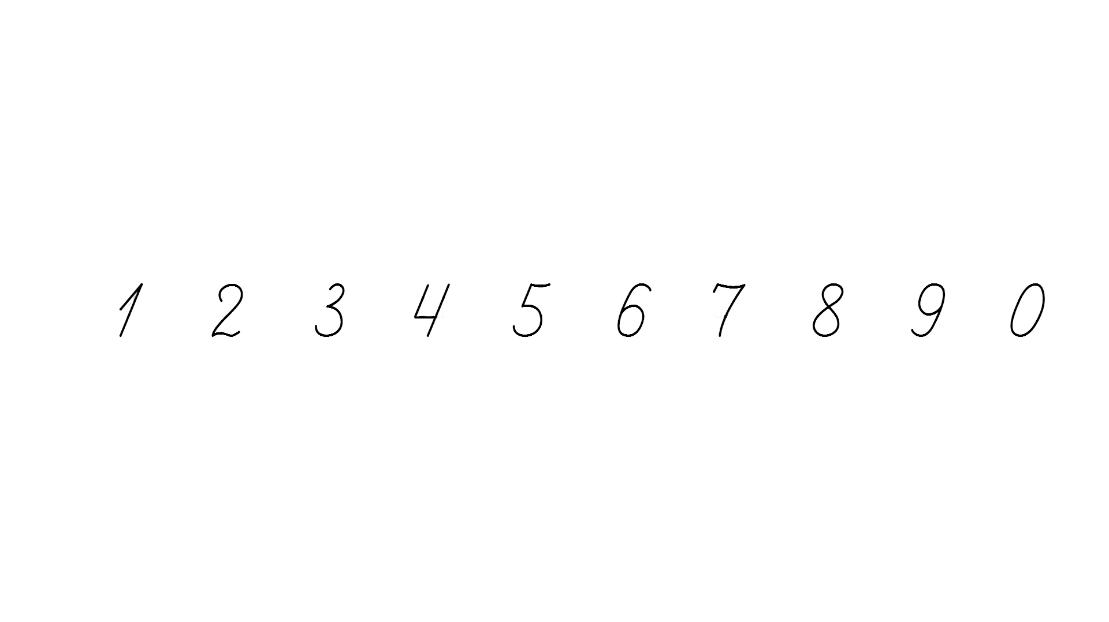 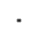 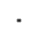 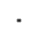 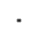 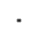 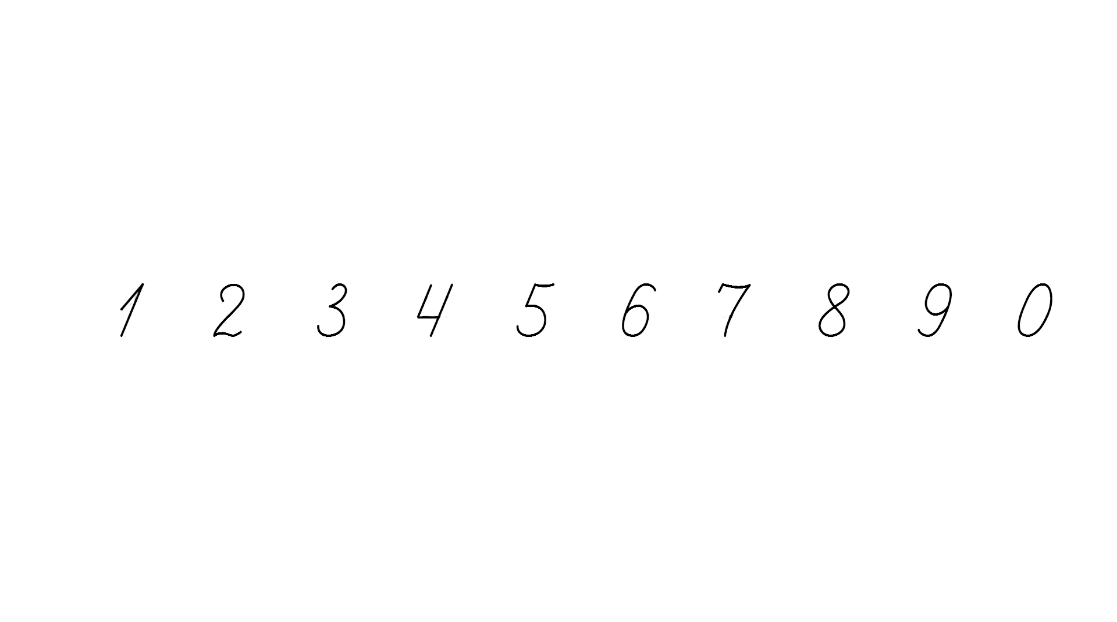 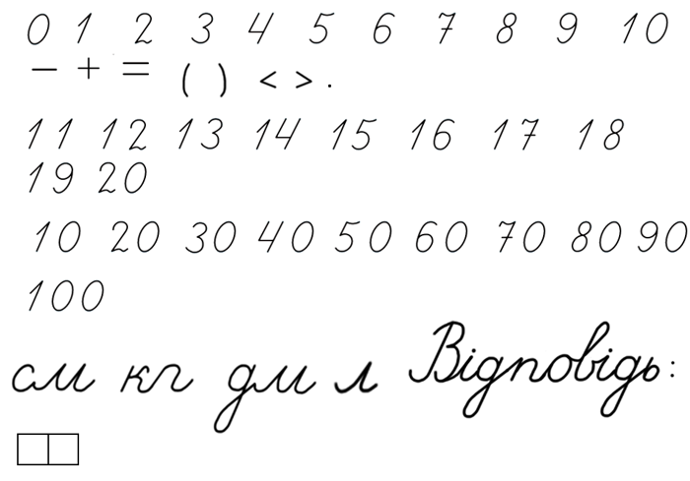 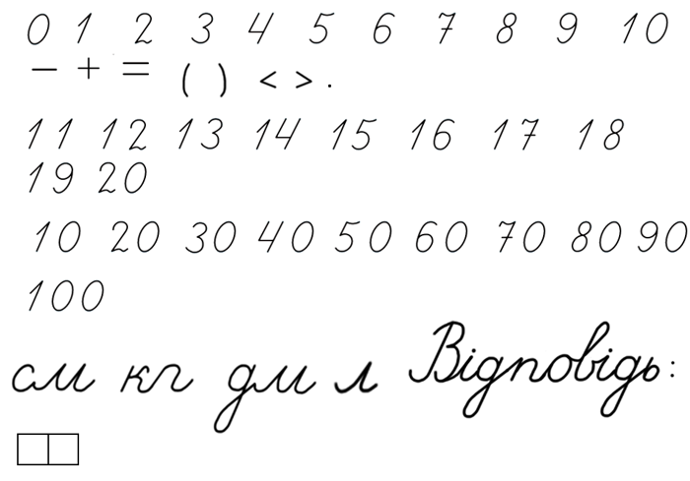 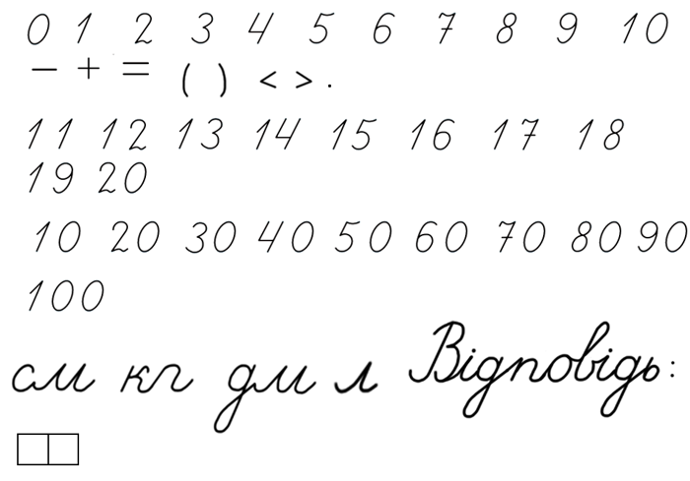 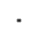 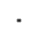 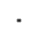 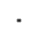 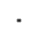 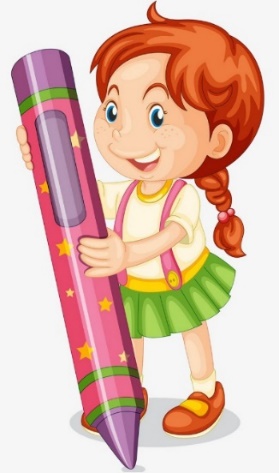 (
)
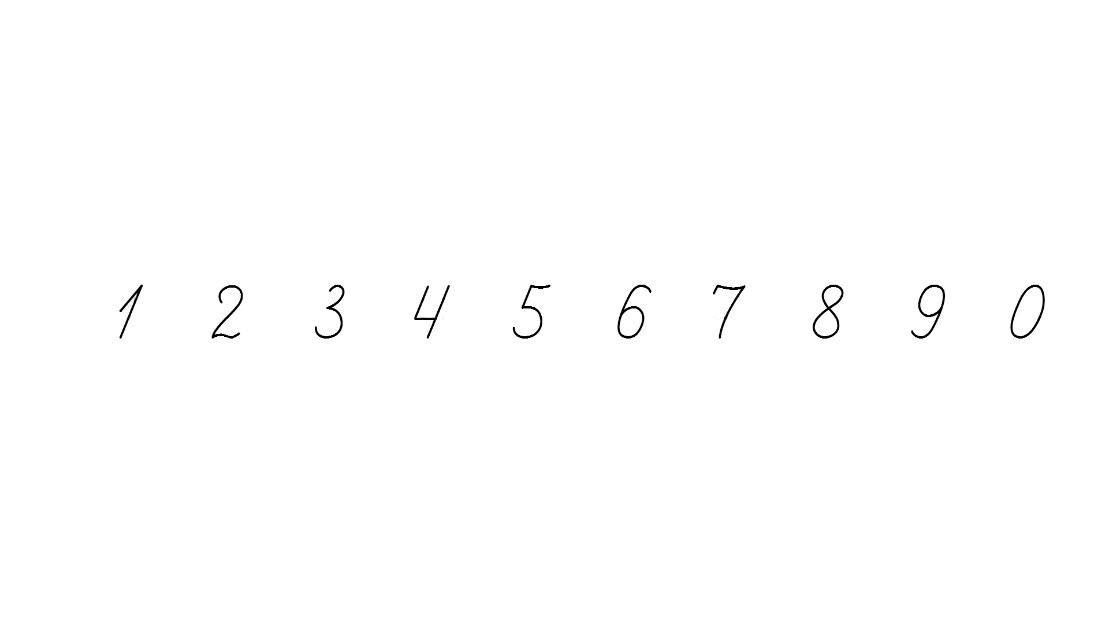 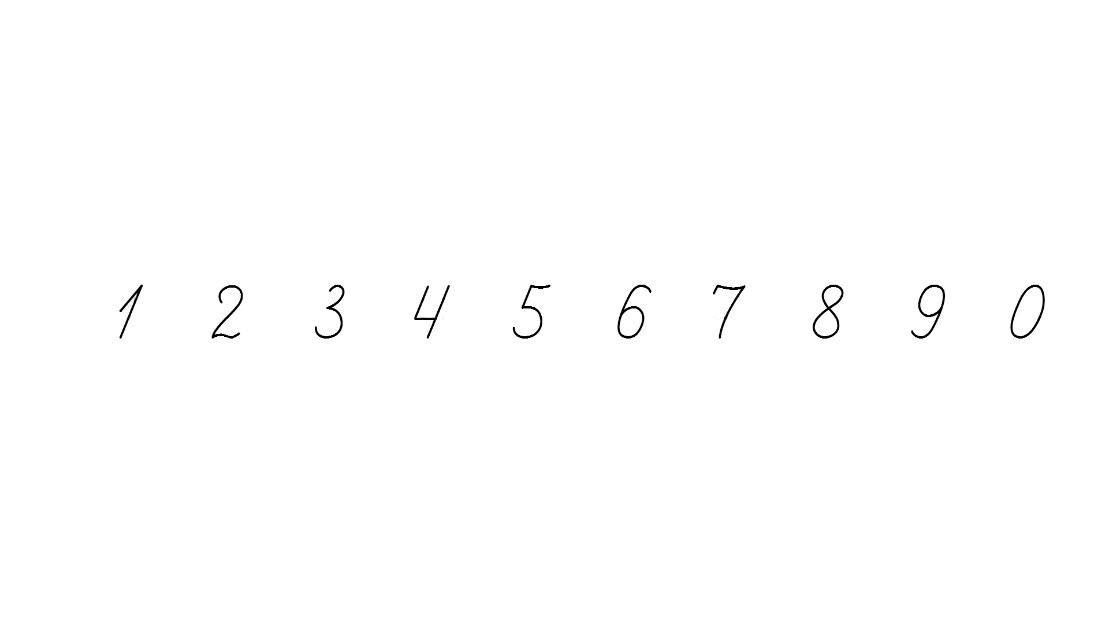 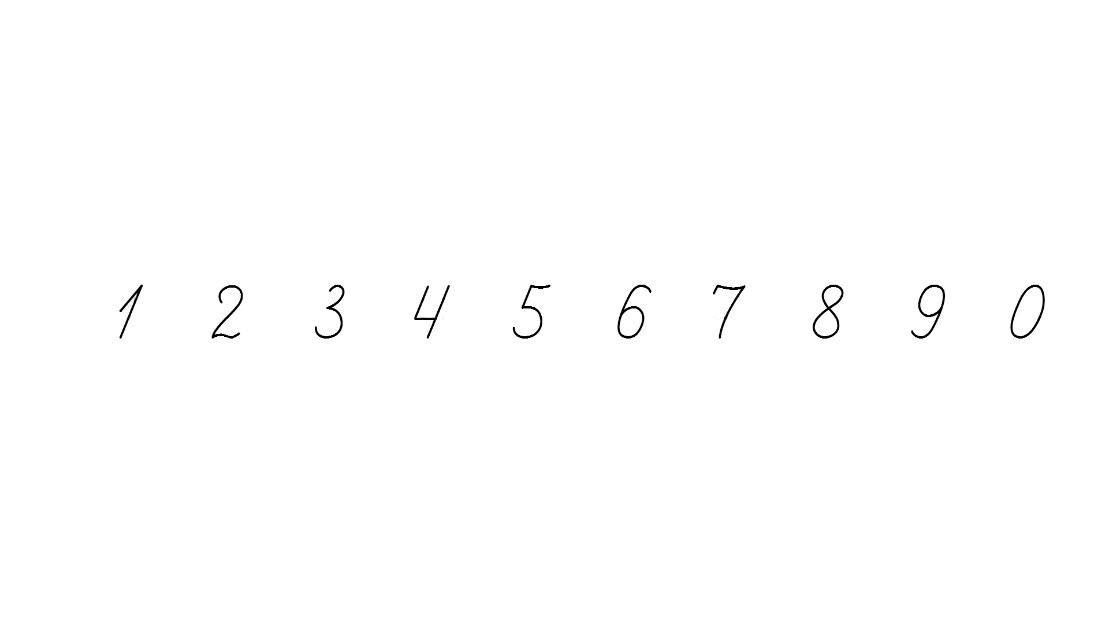 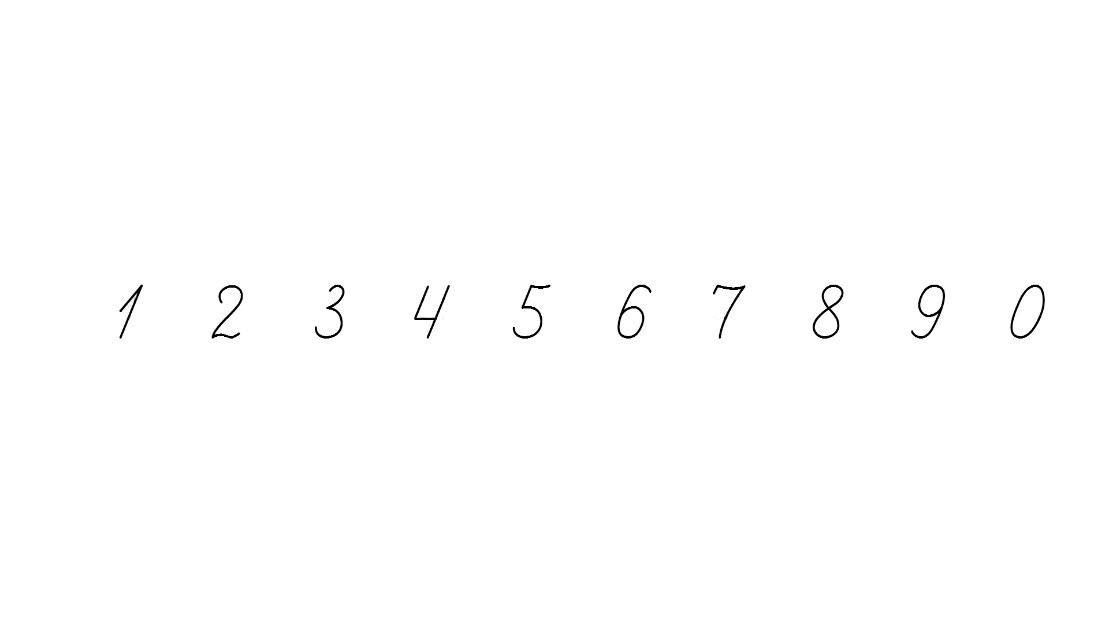 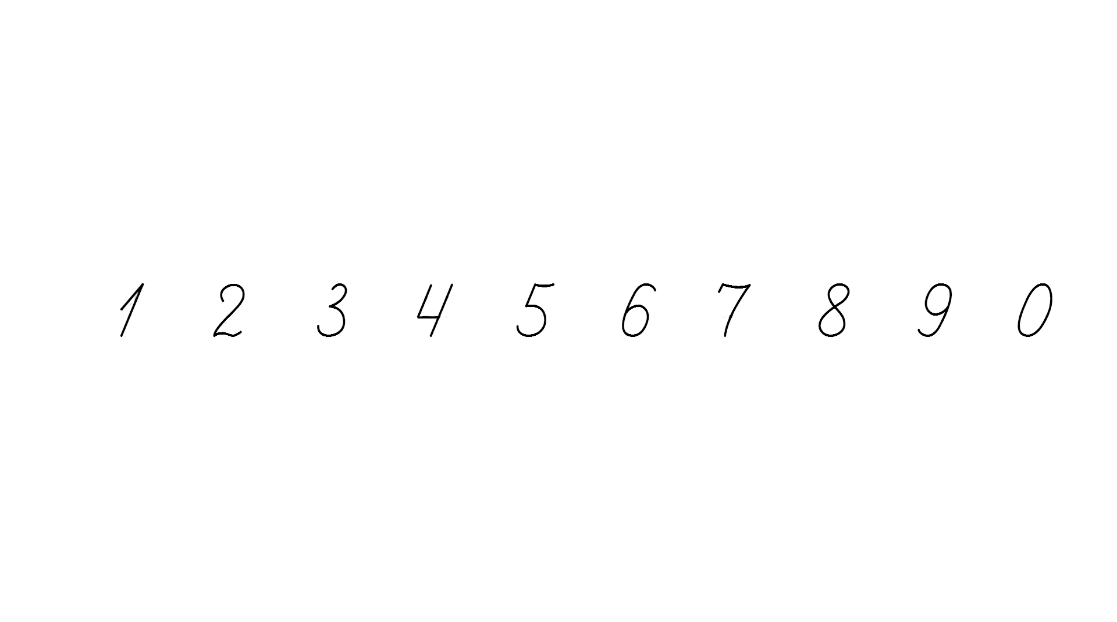 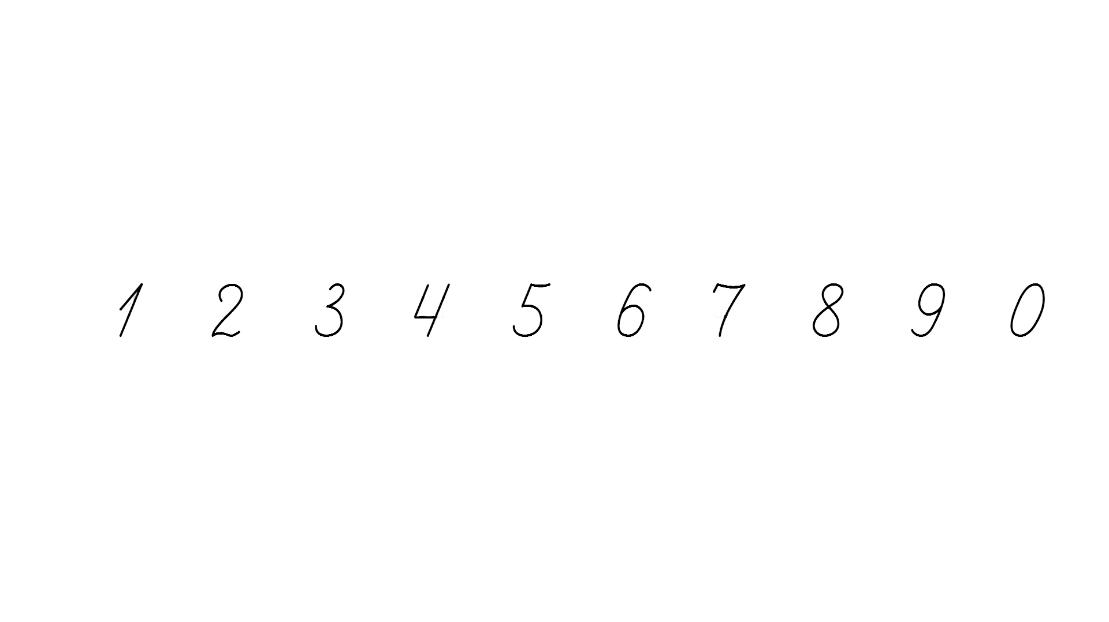 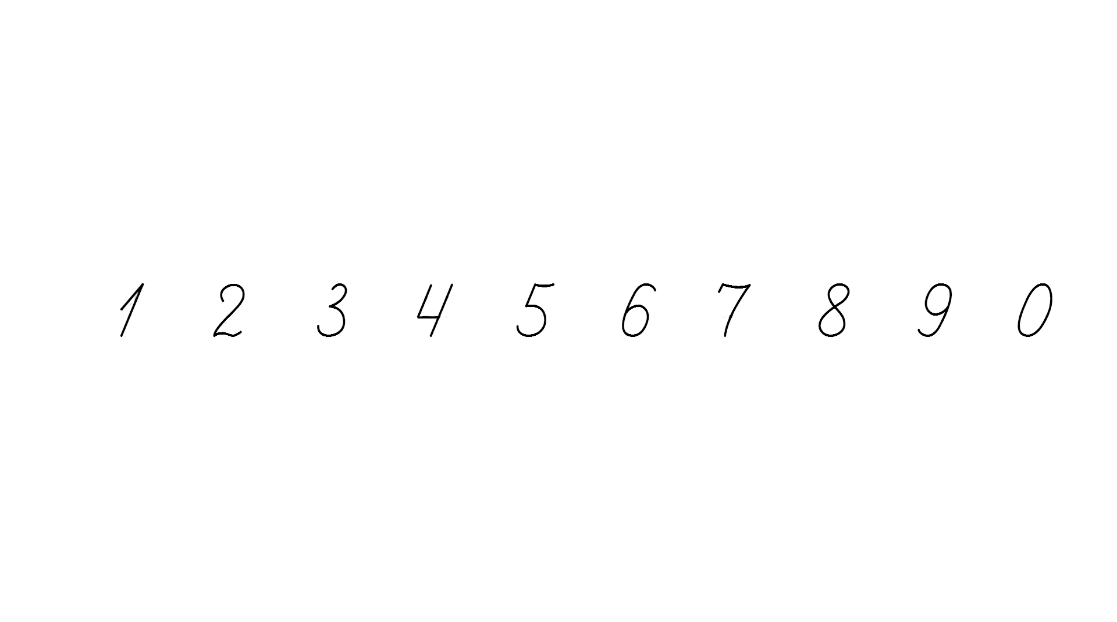 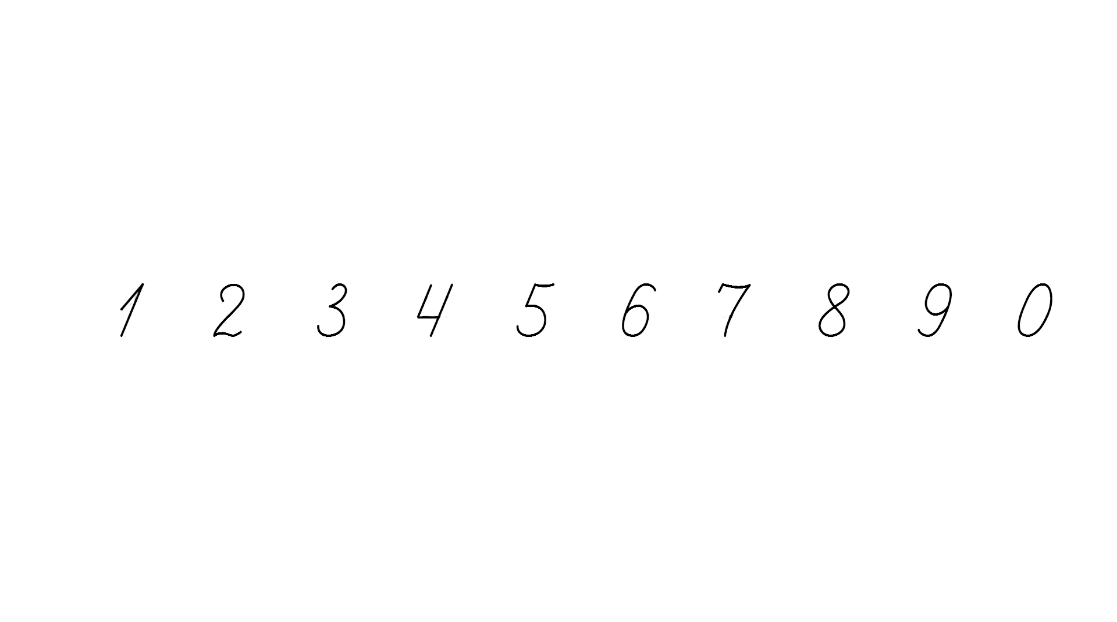 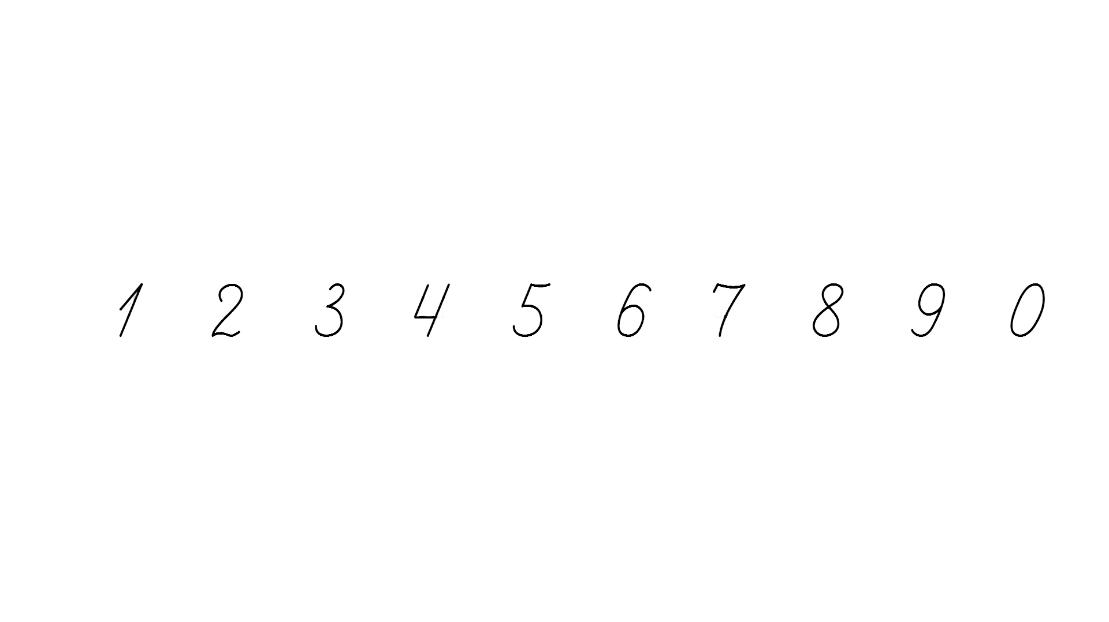 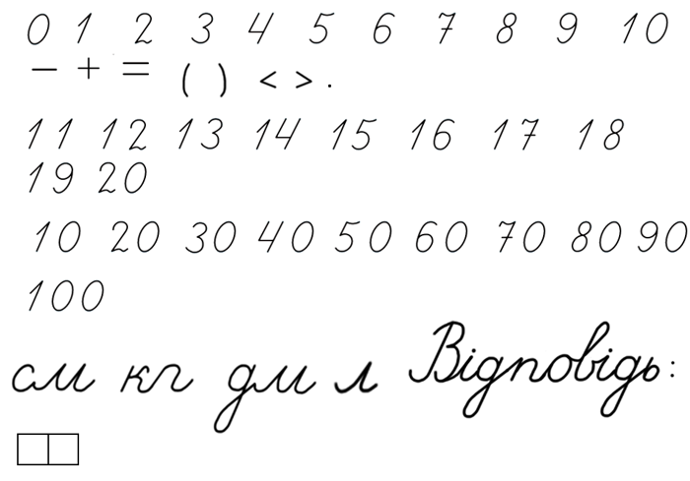 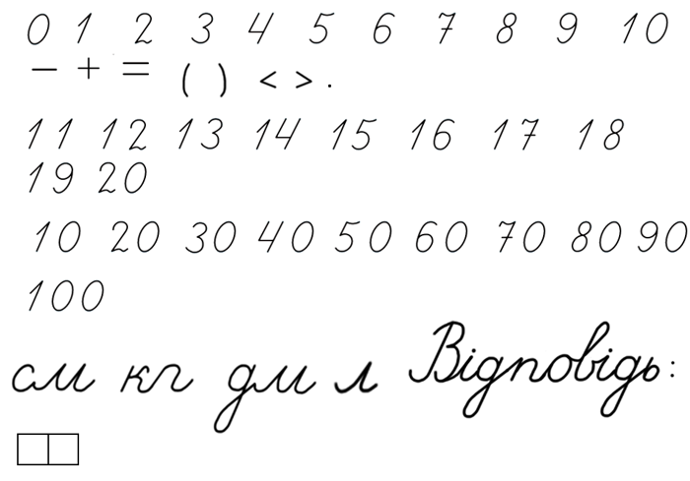 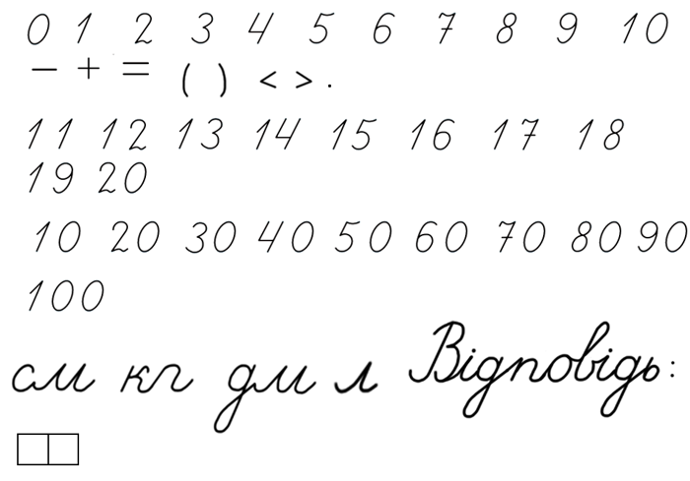 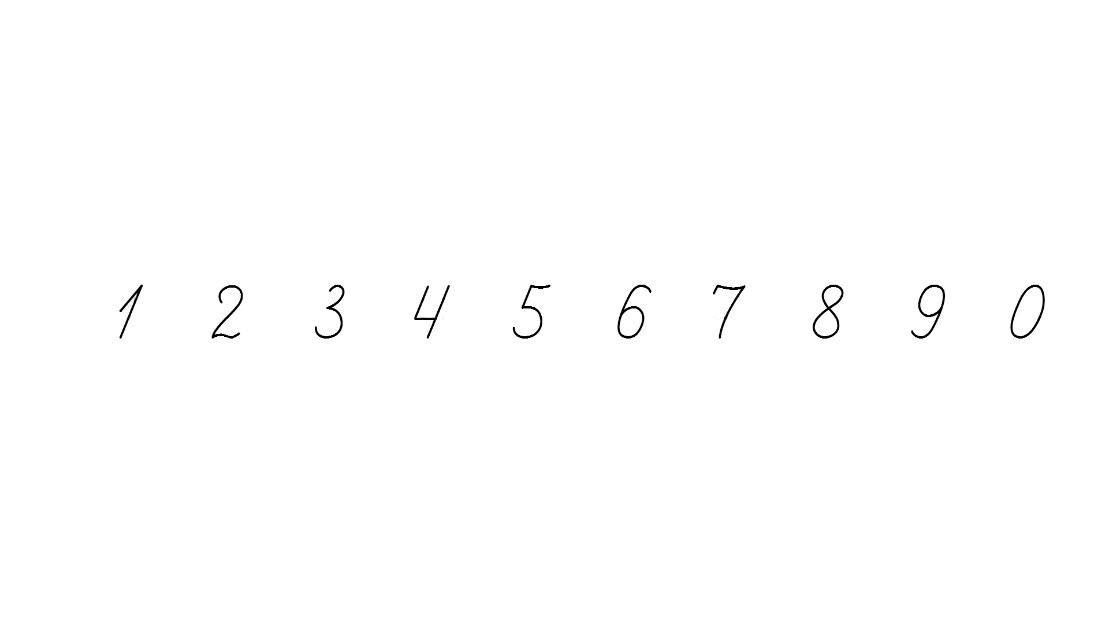 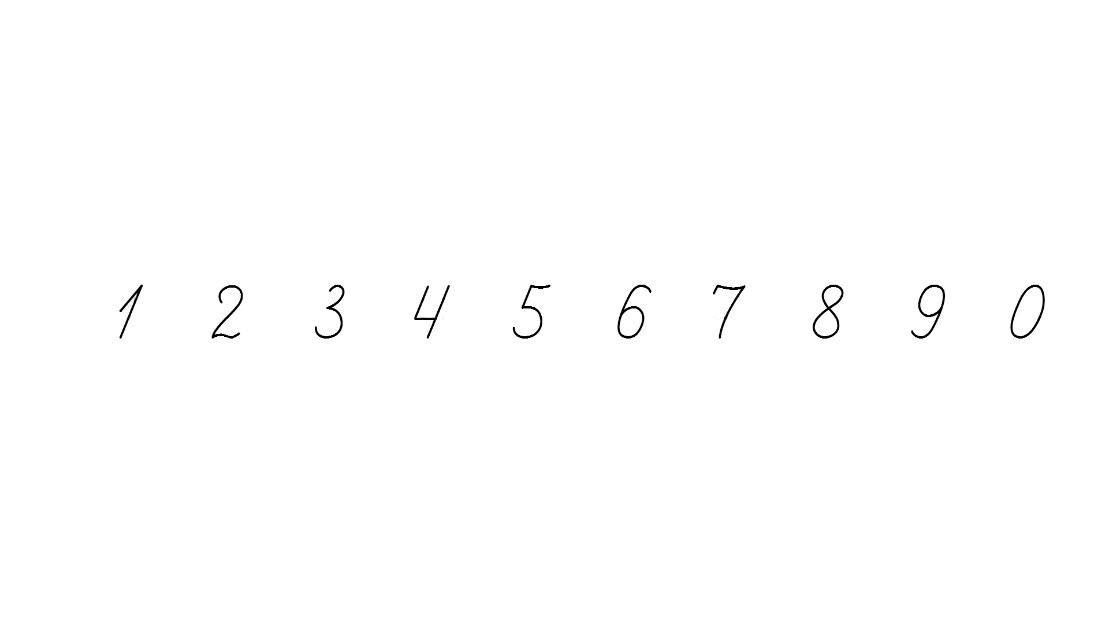 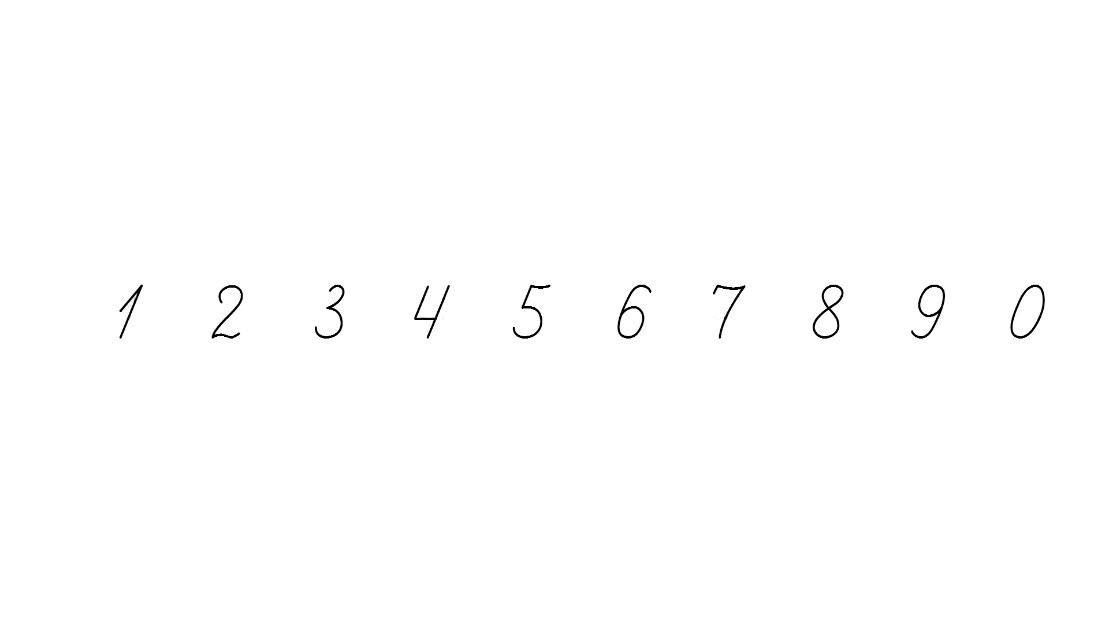 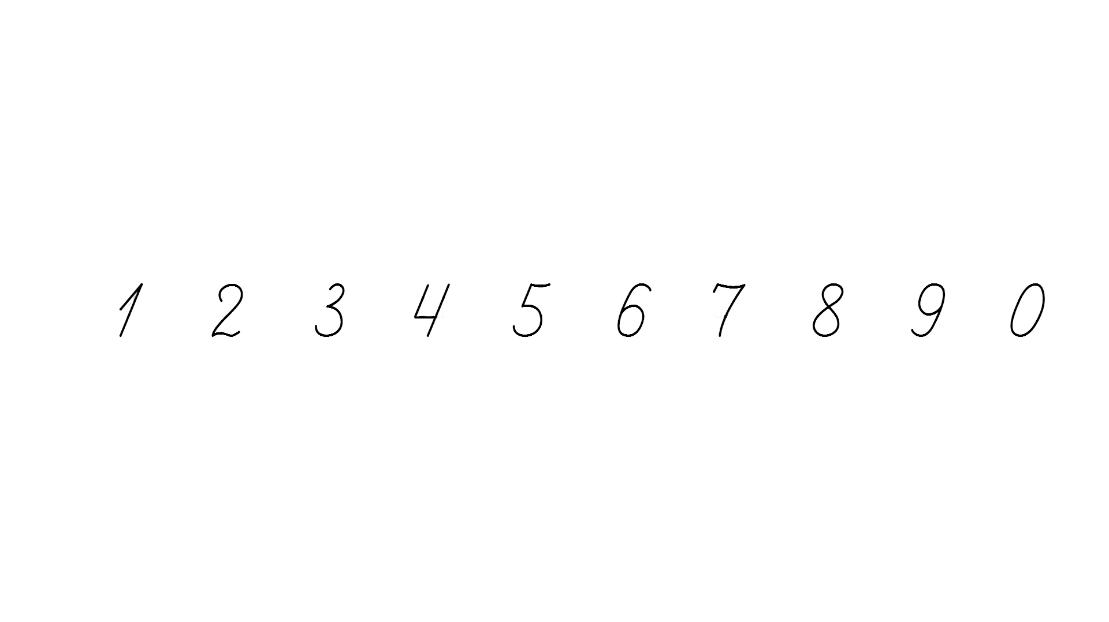 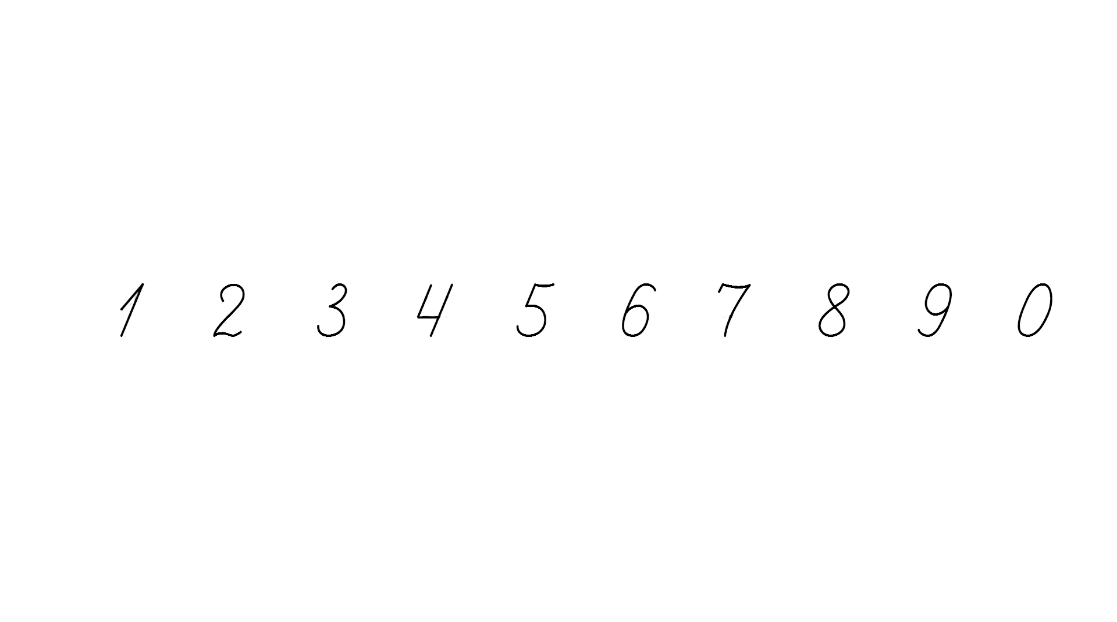 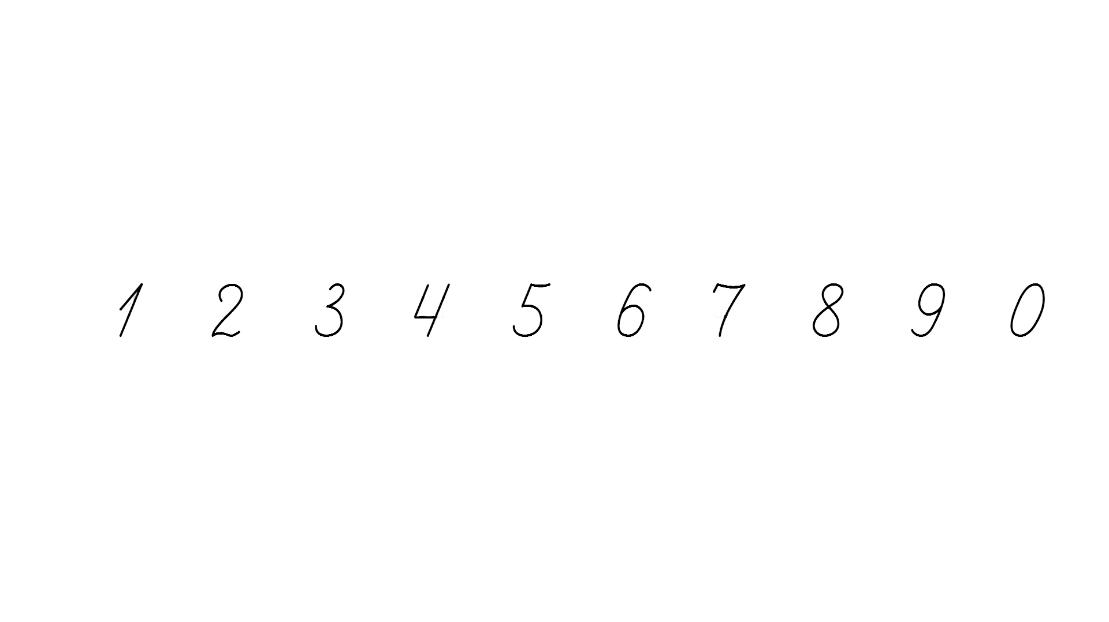 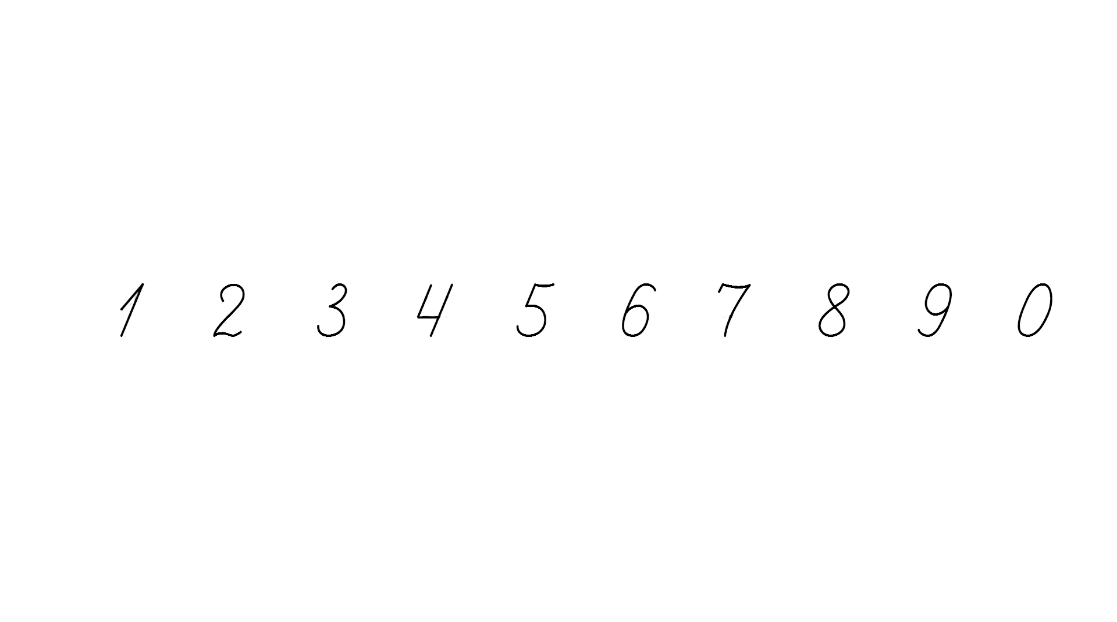 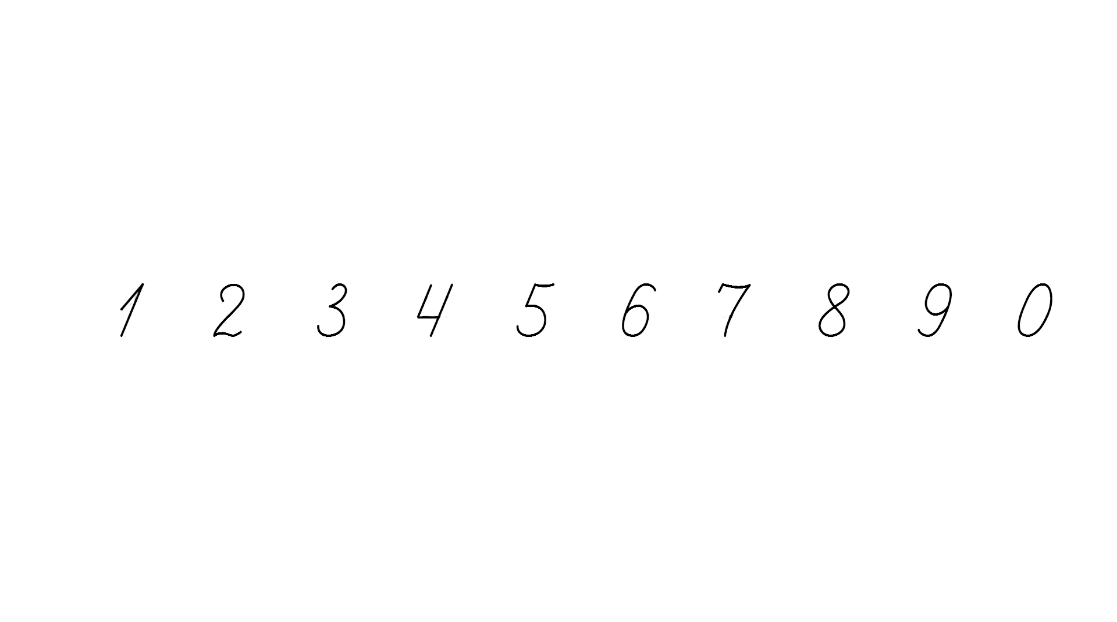 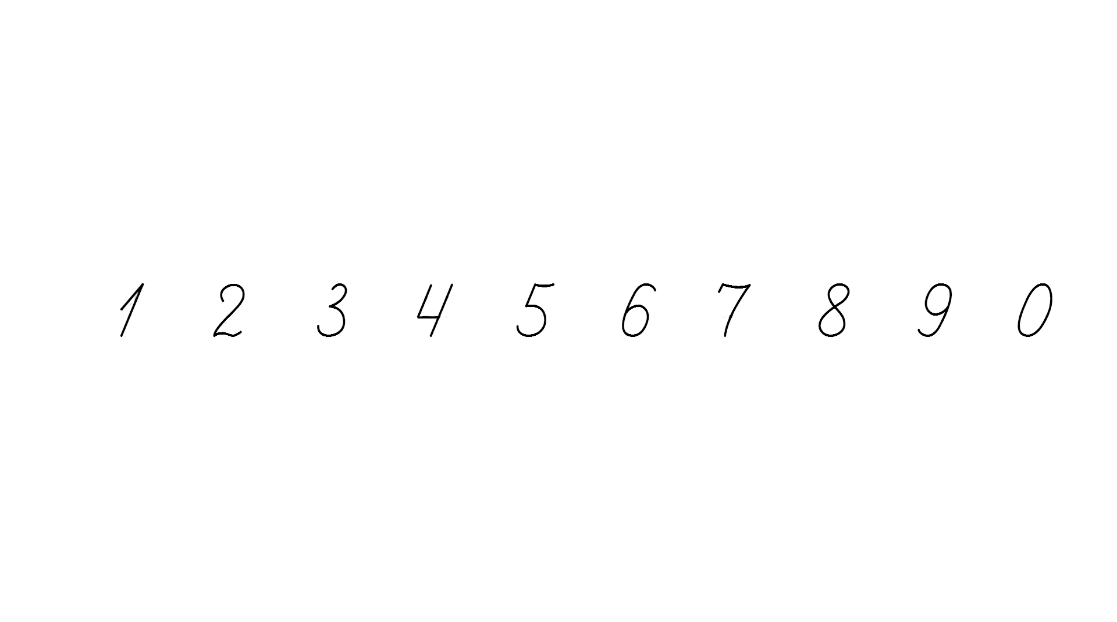 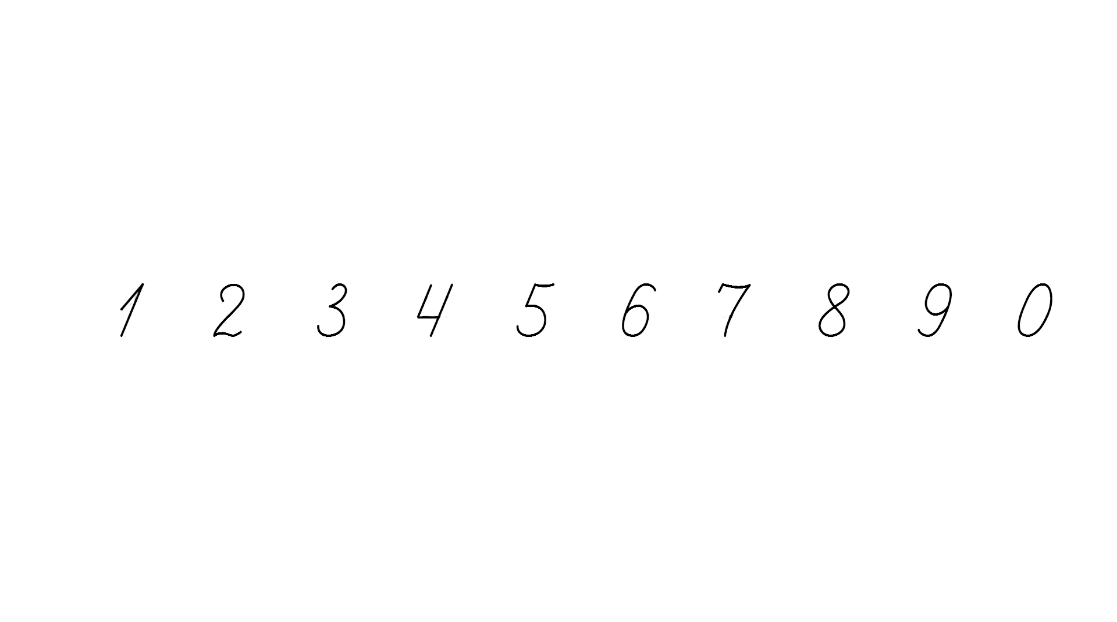 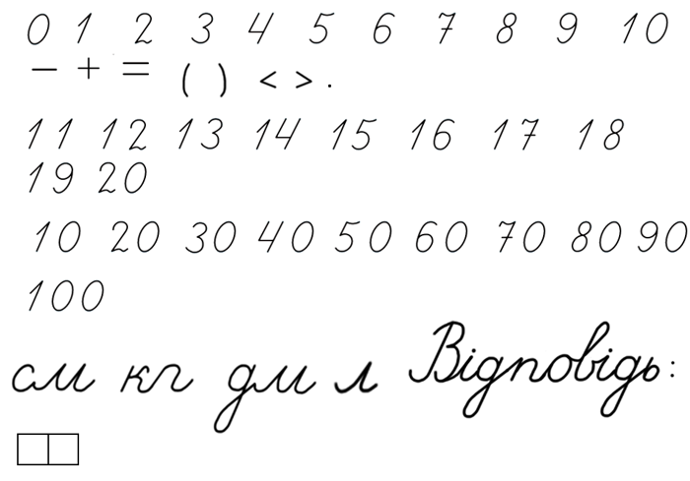 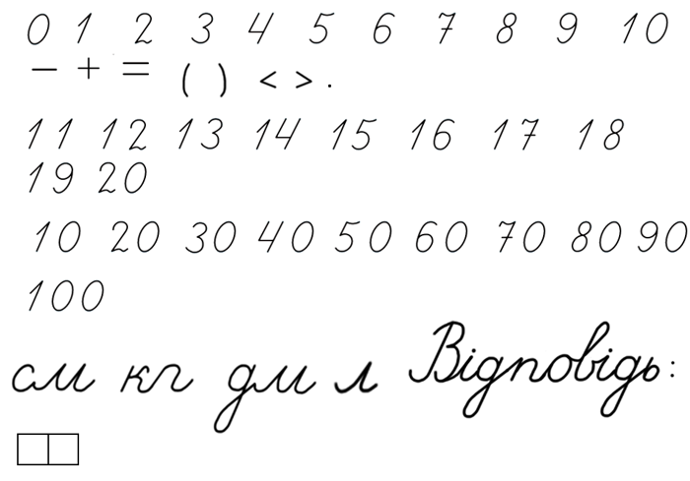 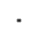 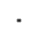 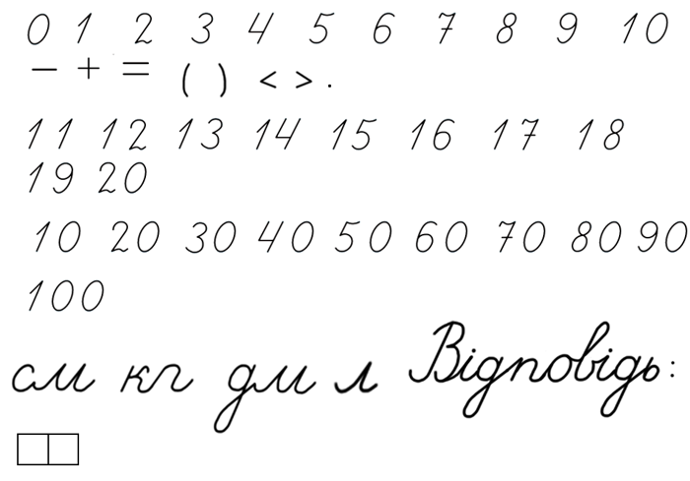 Підручник. 
Сторінка
153
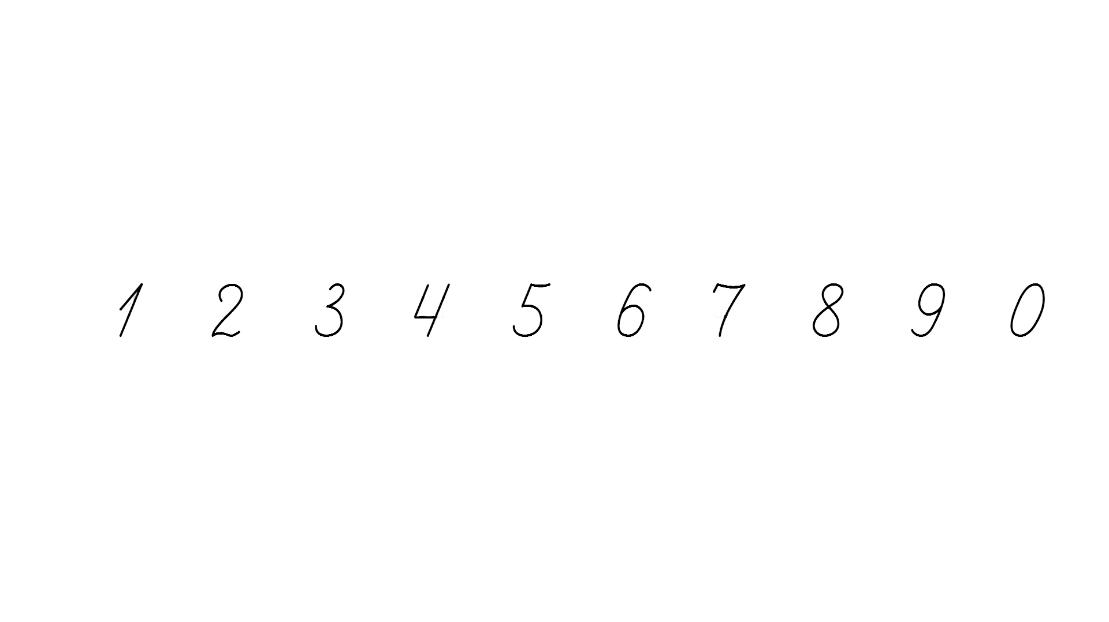 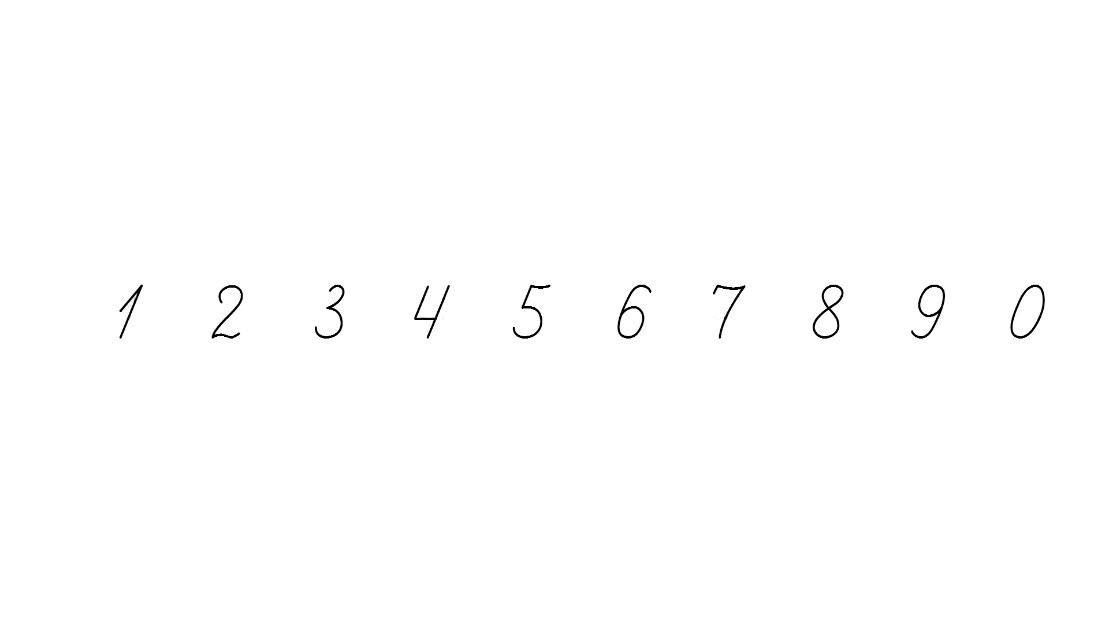 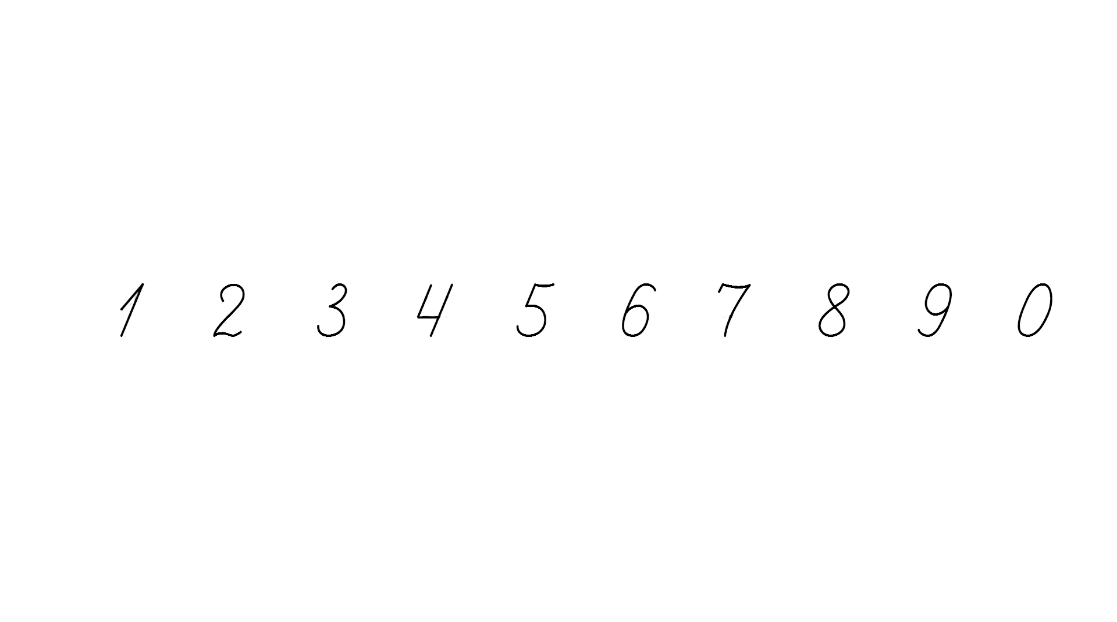 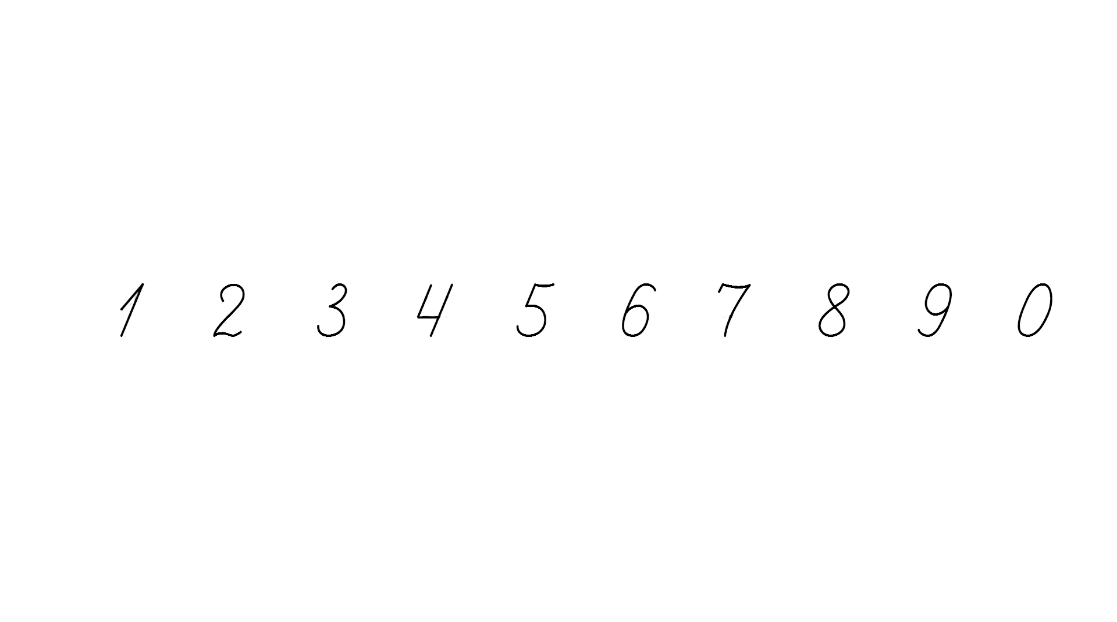 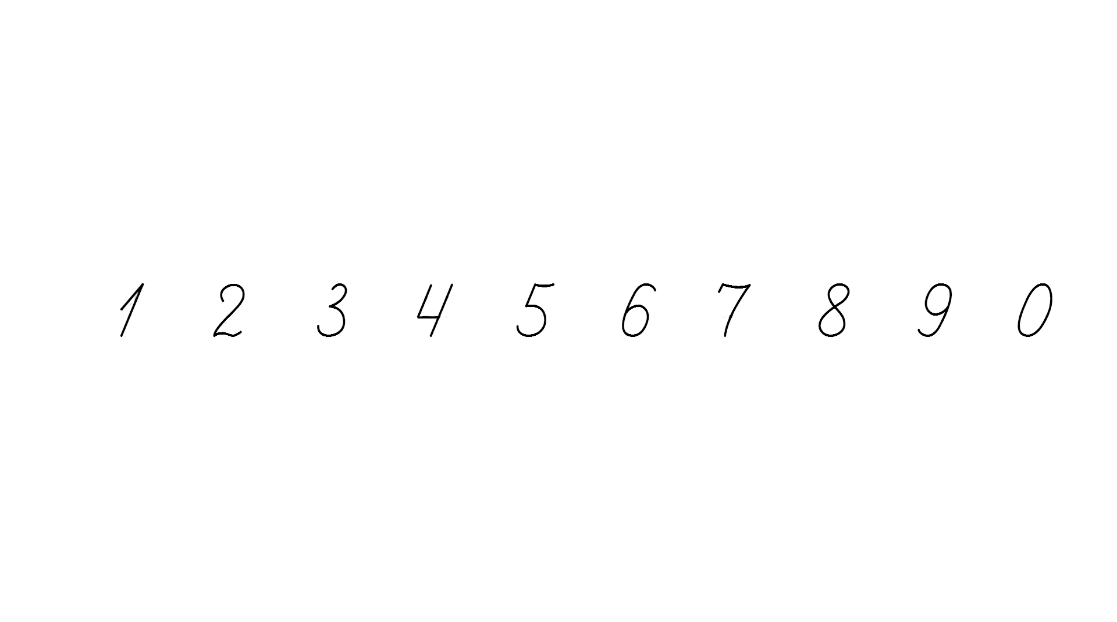 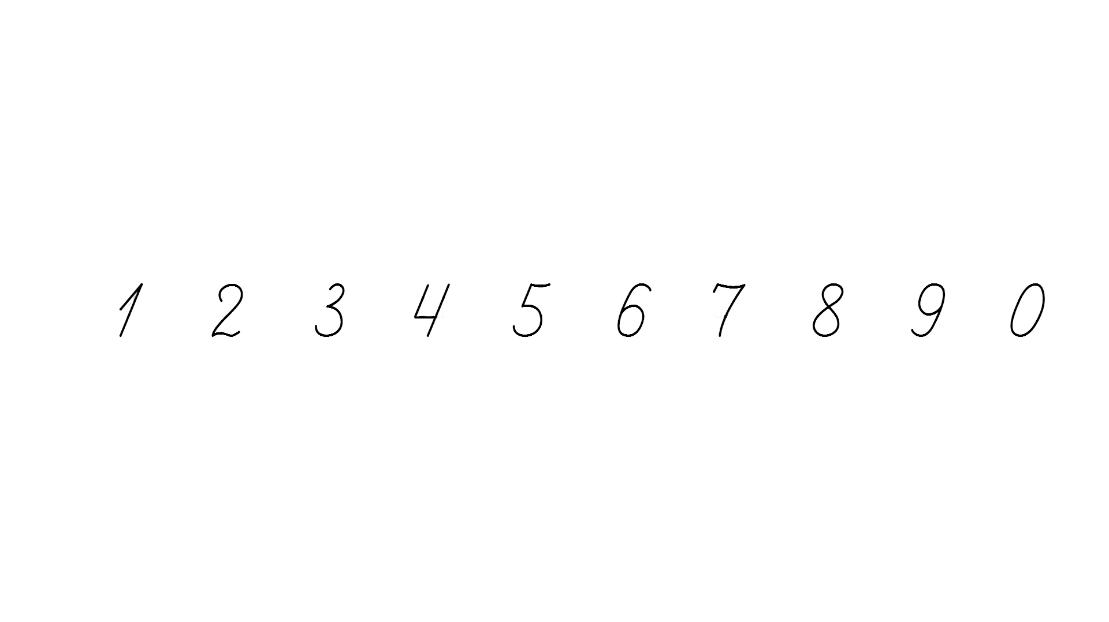 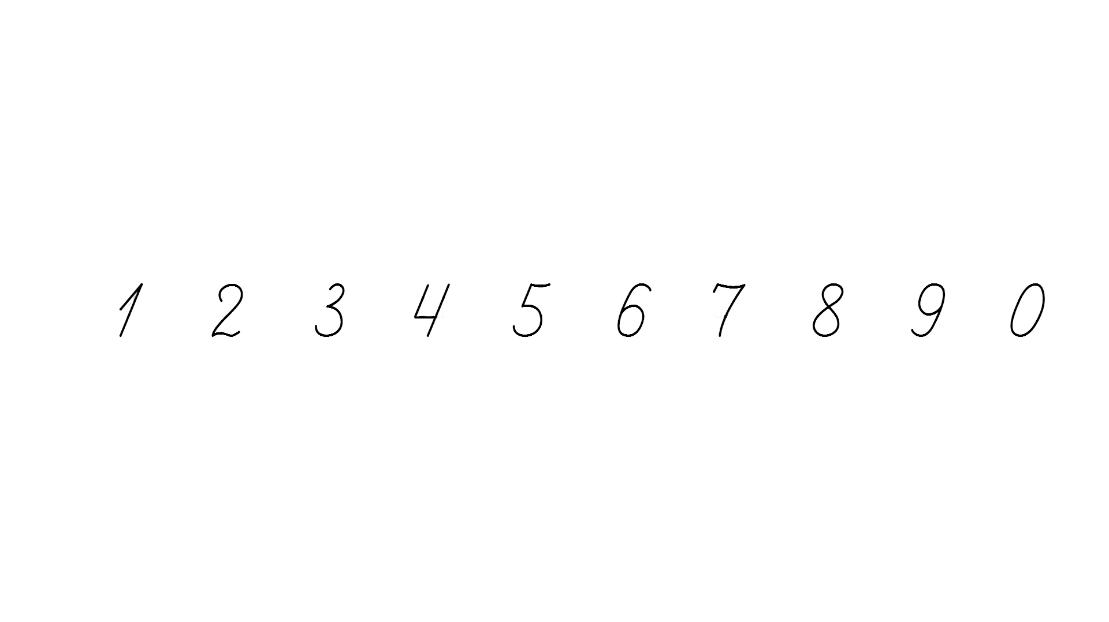 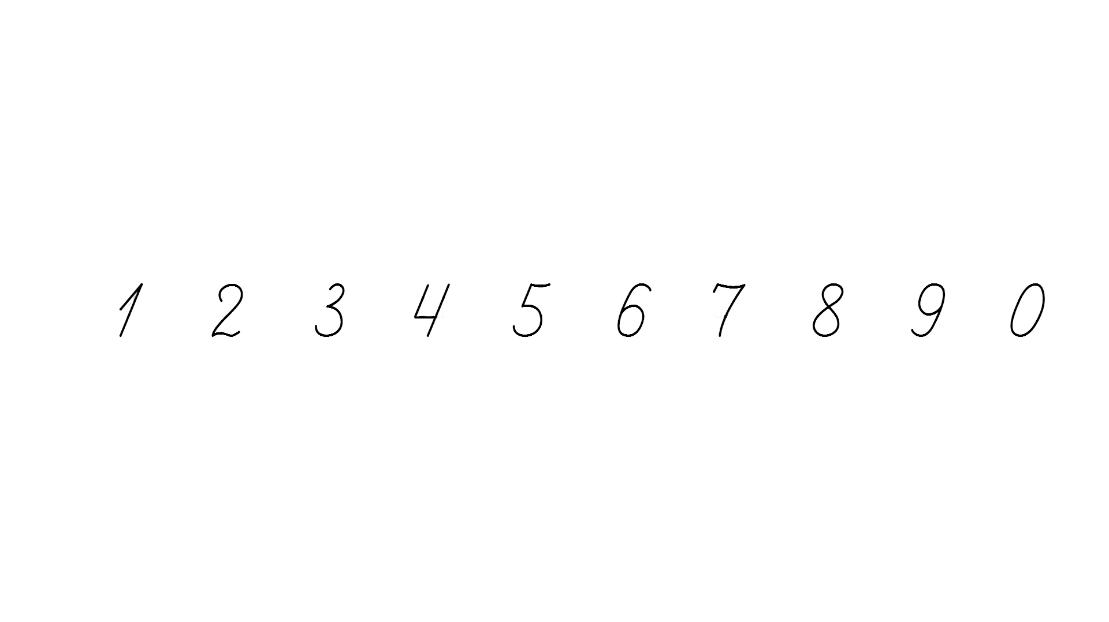 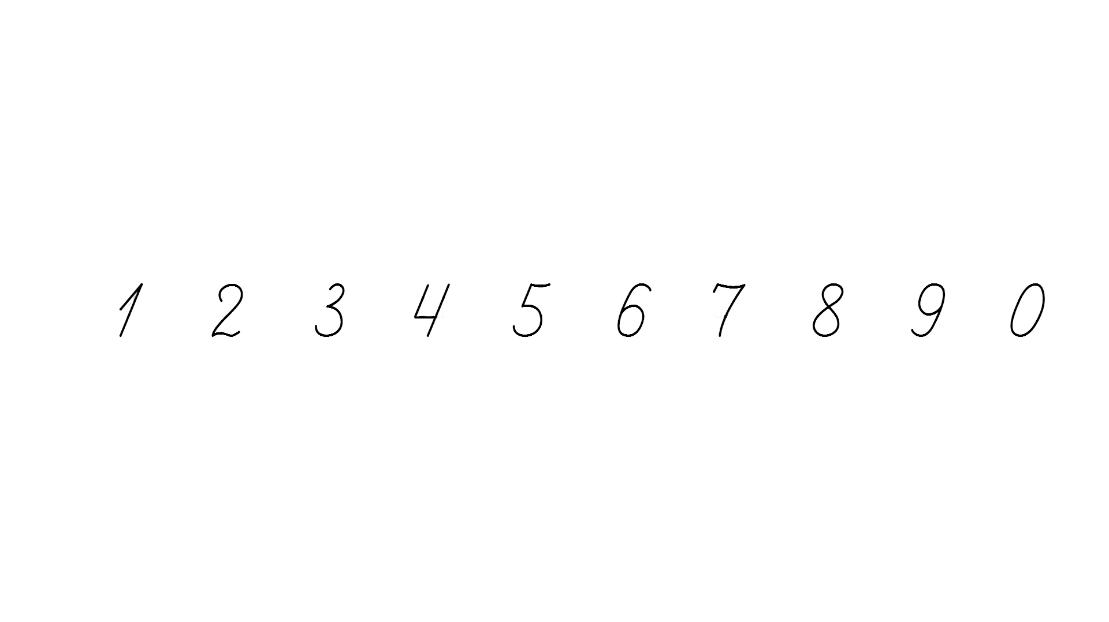 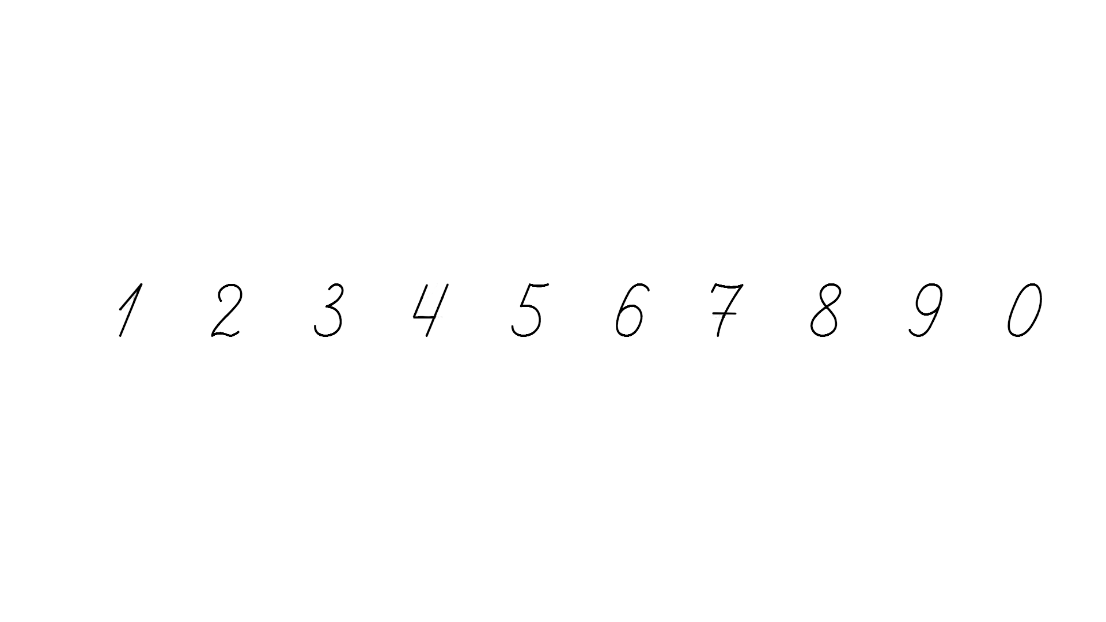 Обчисли
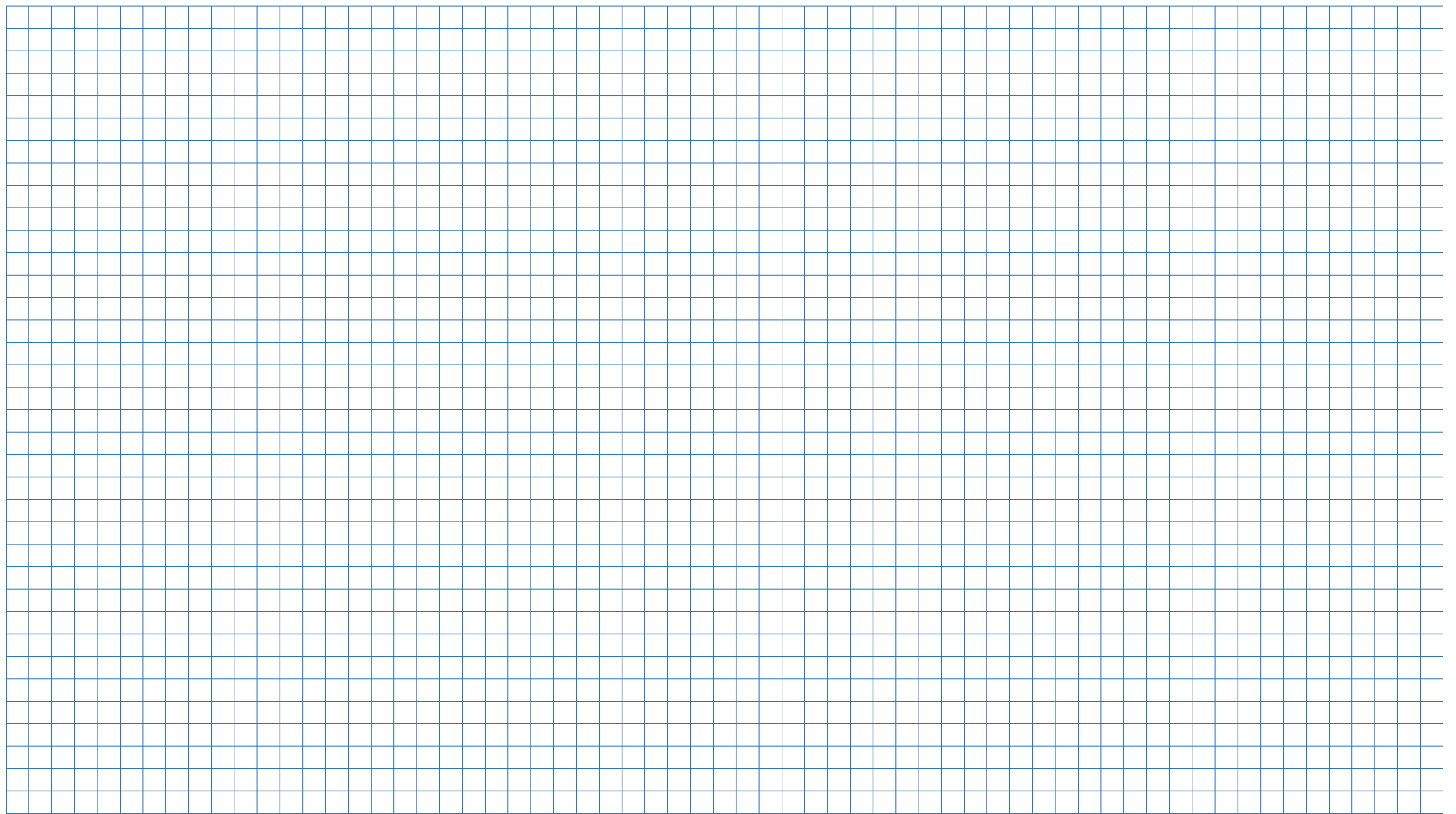 (
)
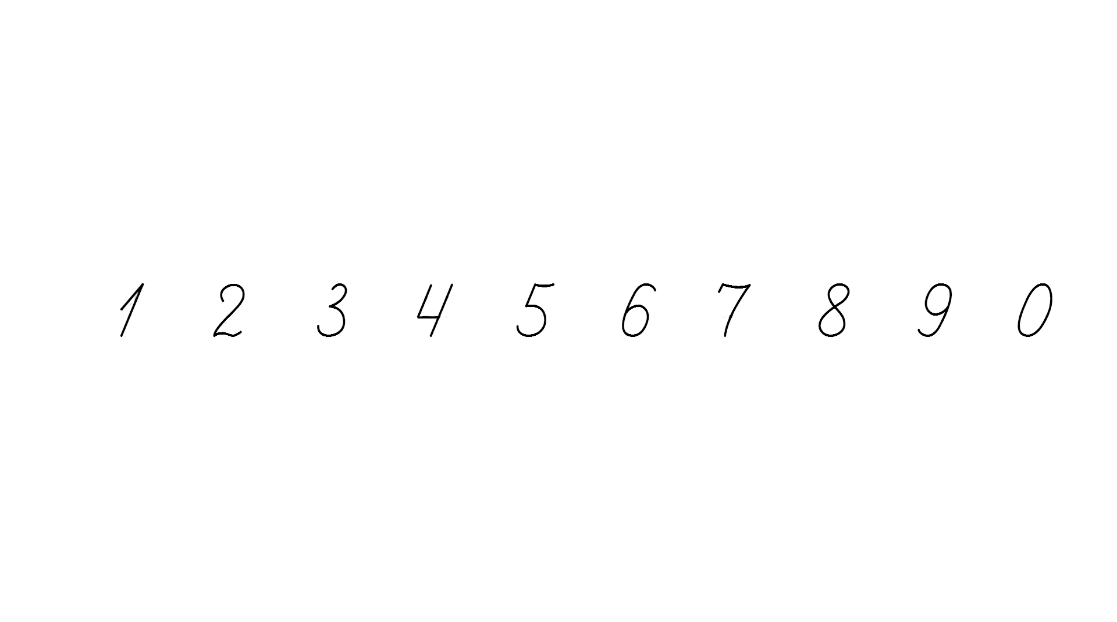 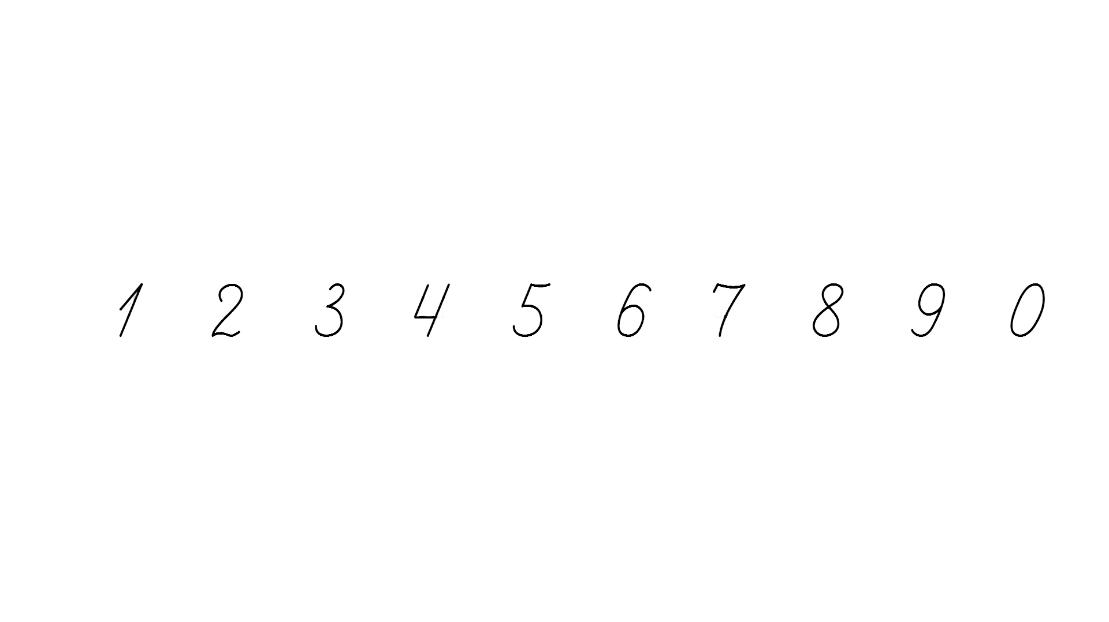 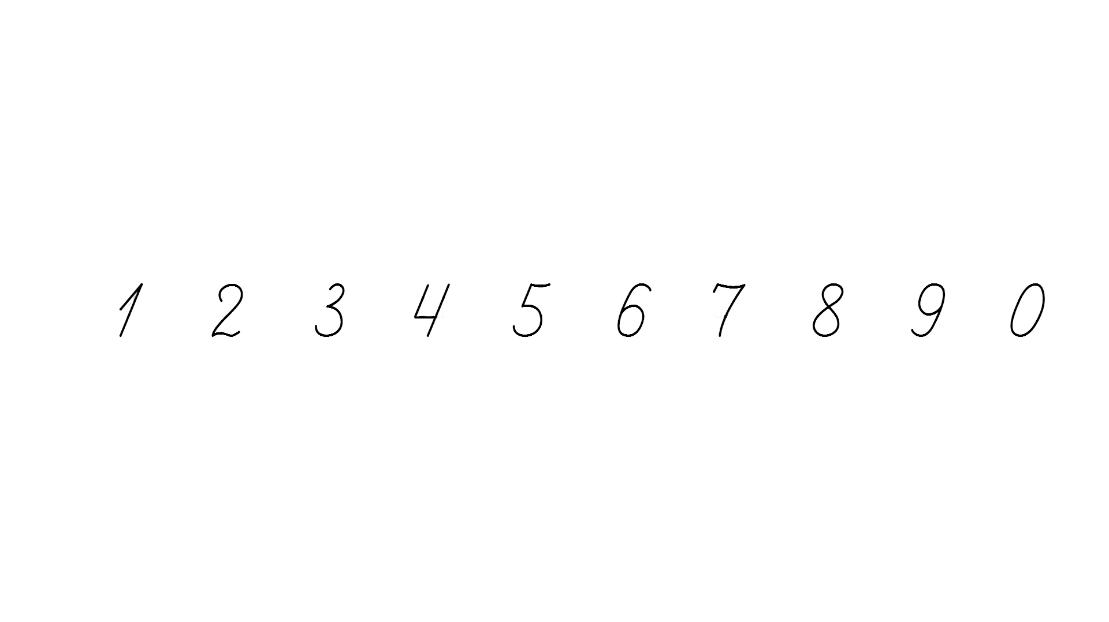 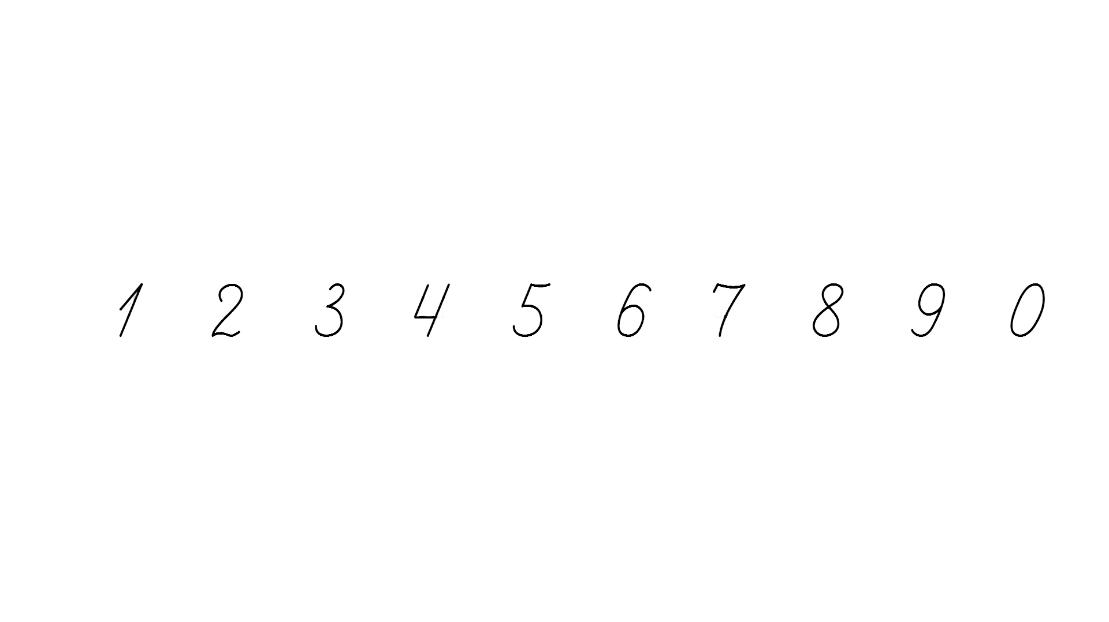 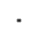 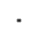 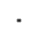 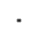 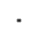 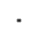 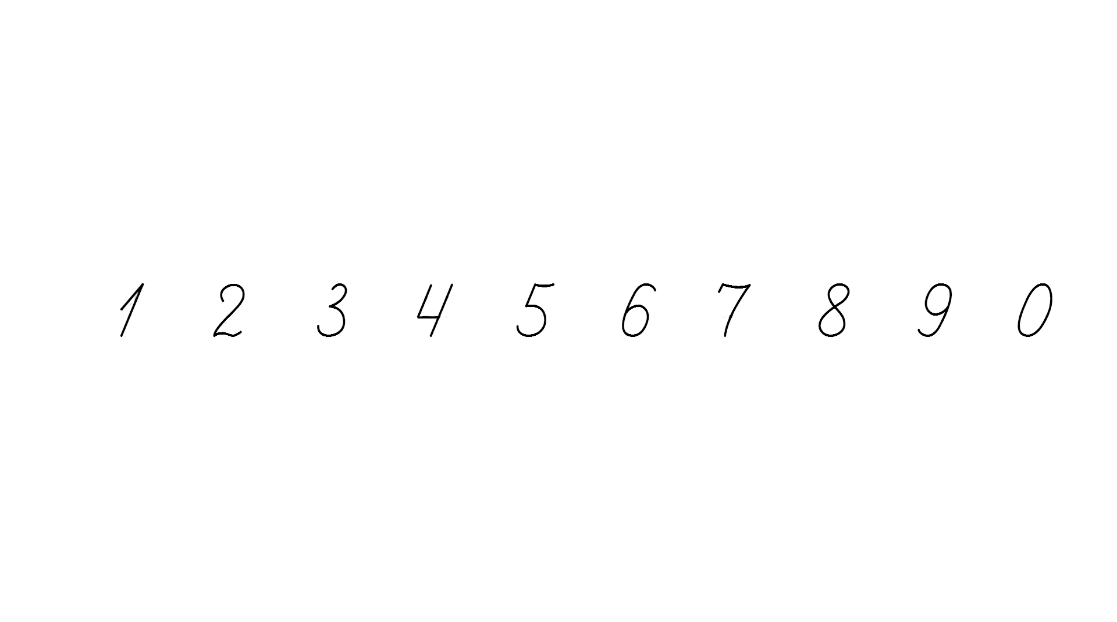 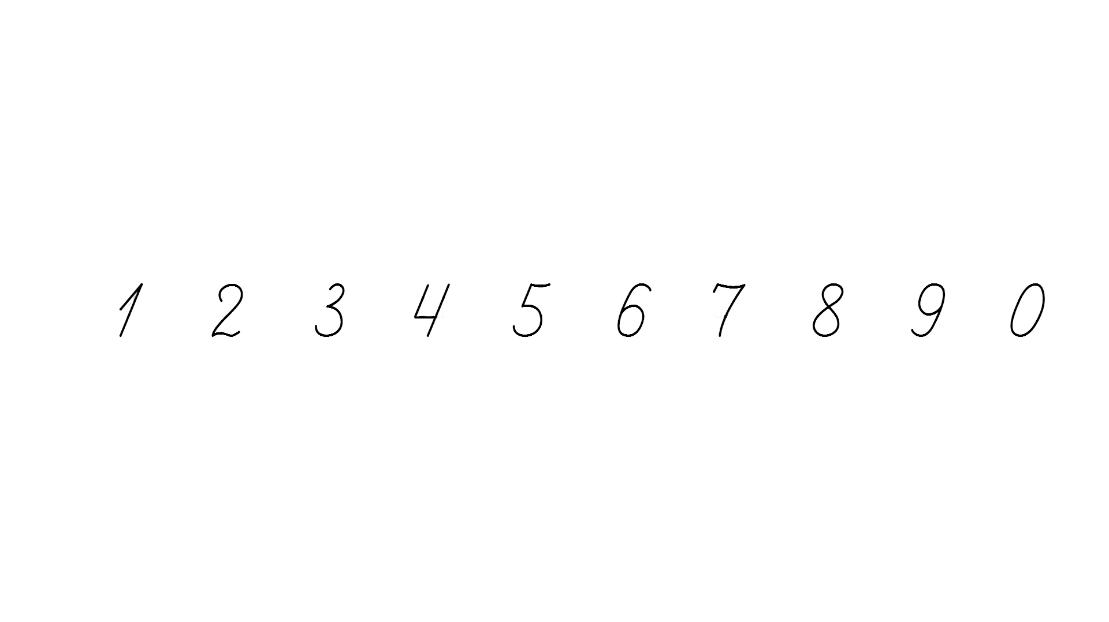 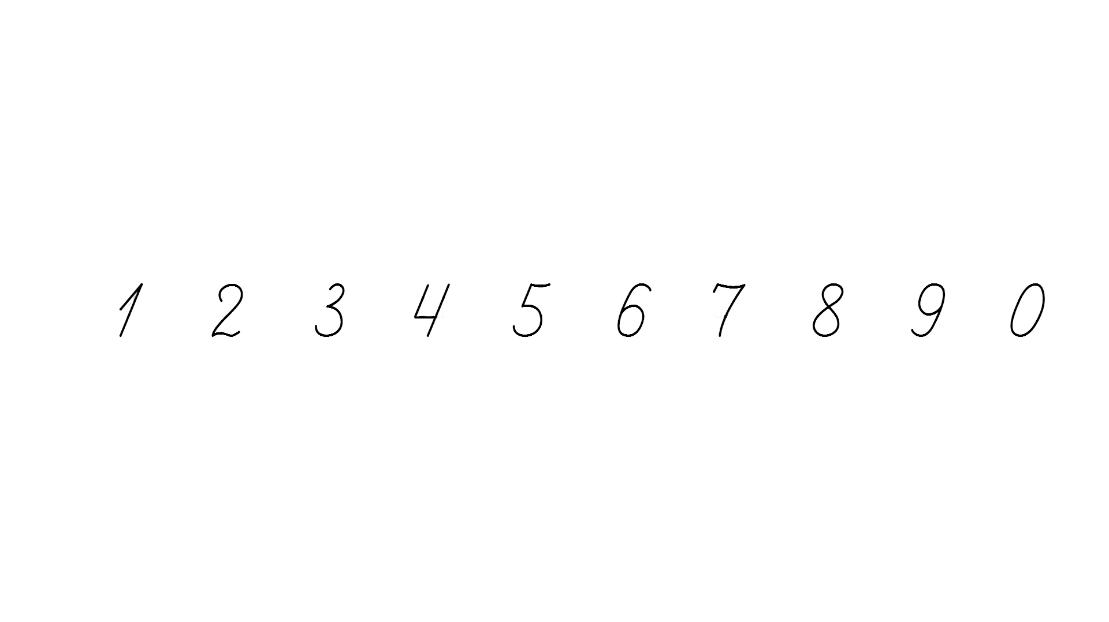 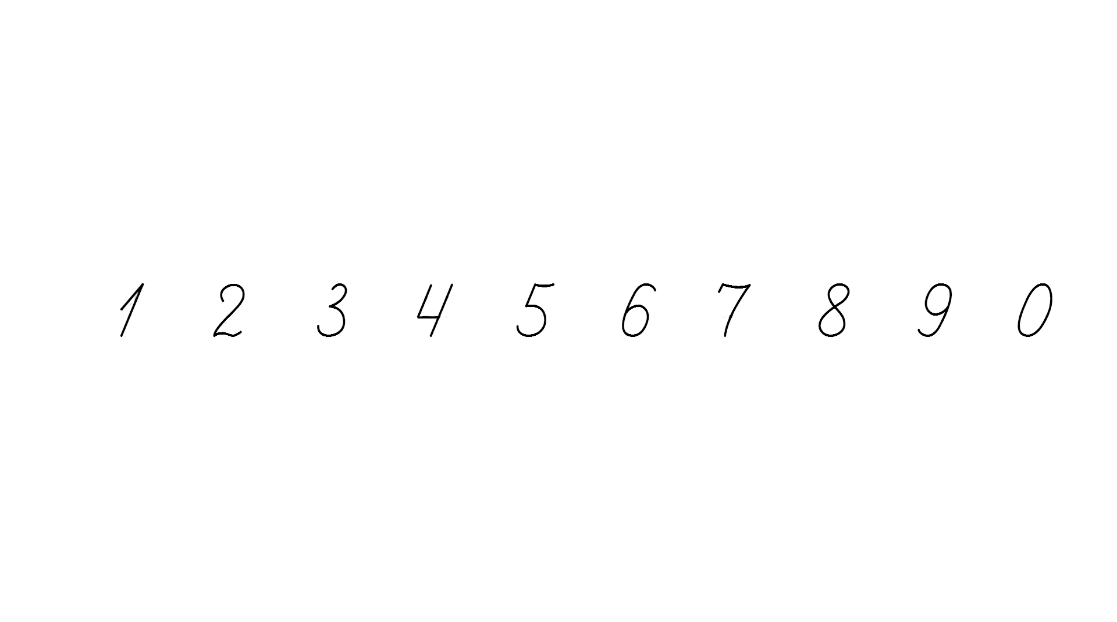 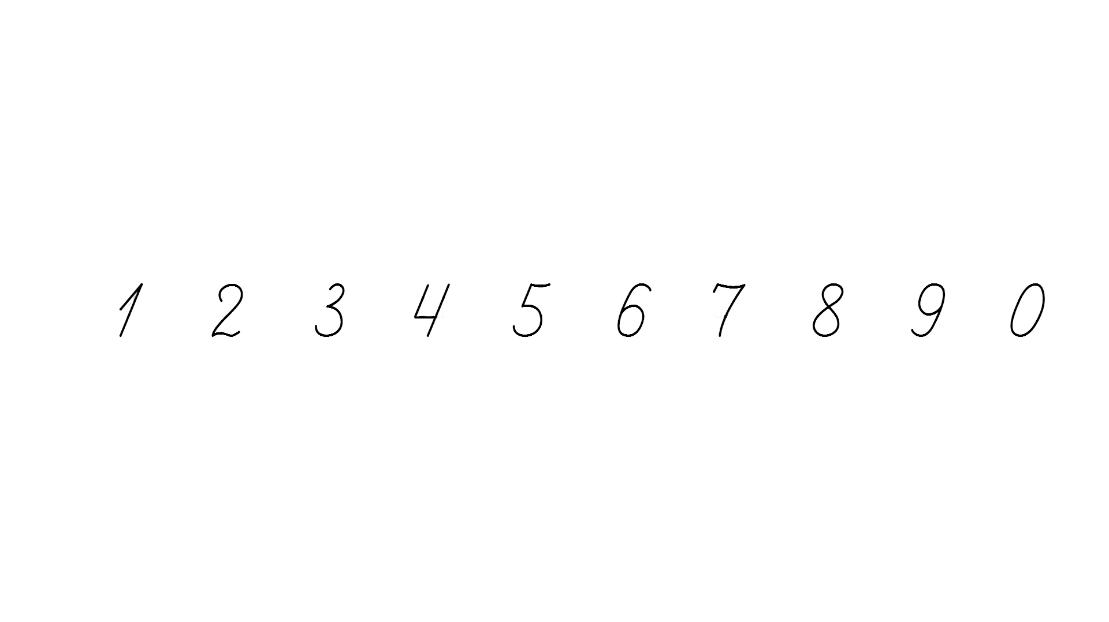 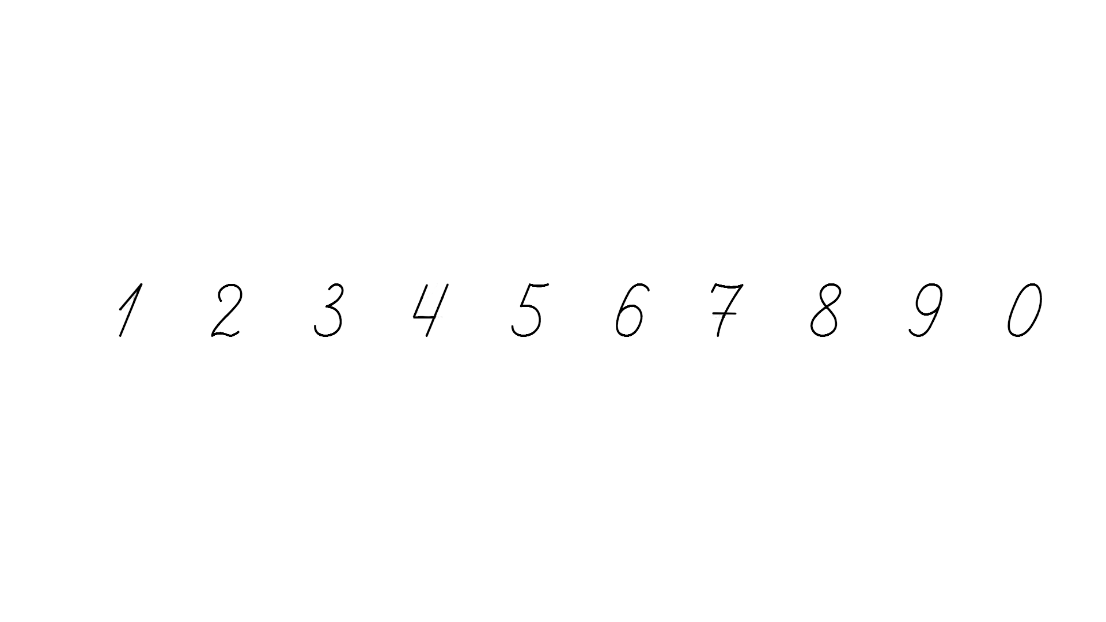 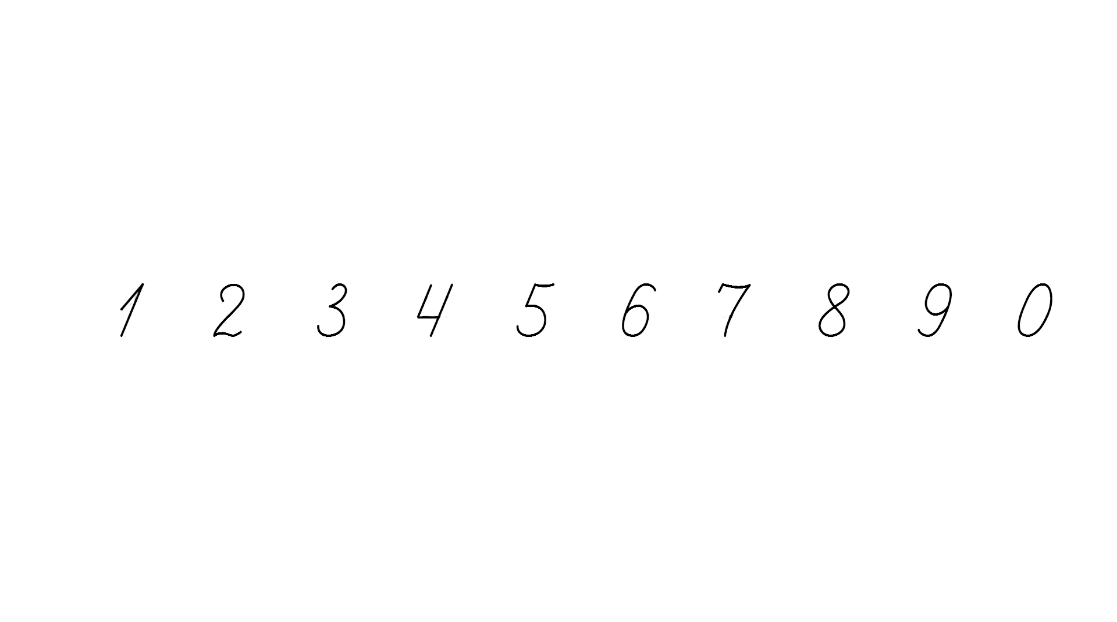 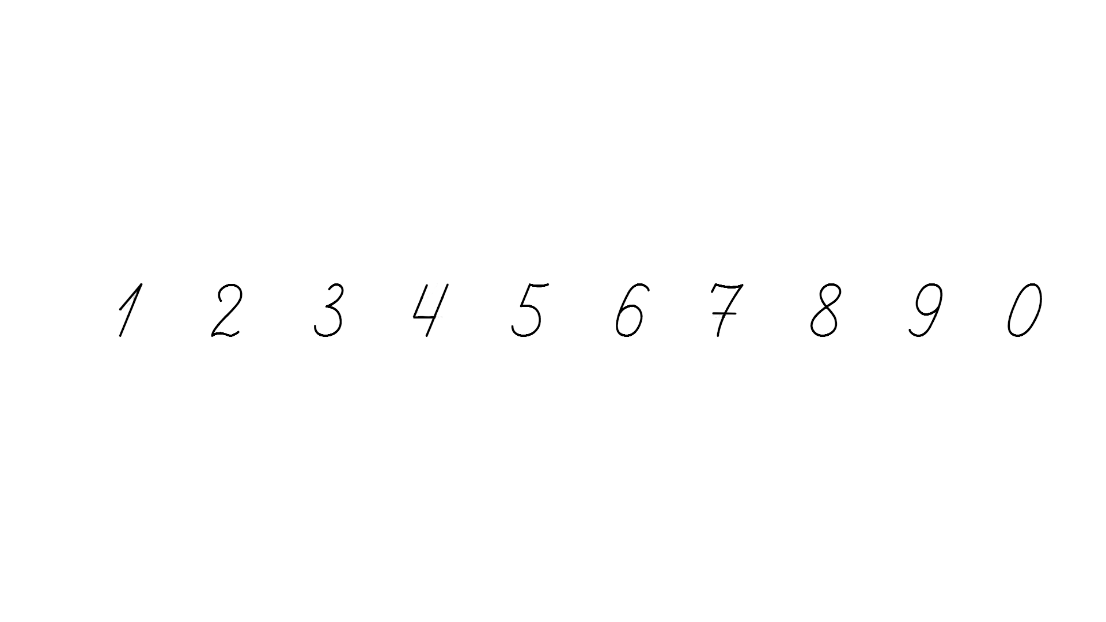 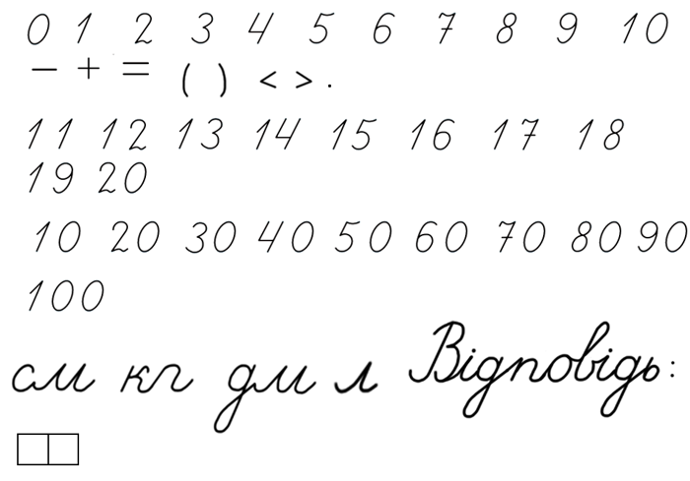 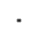 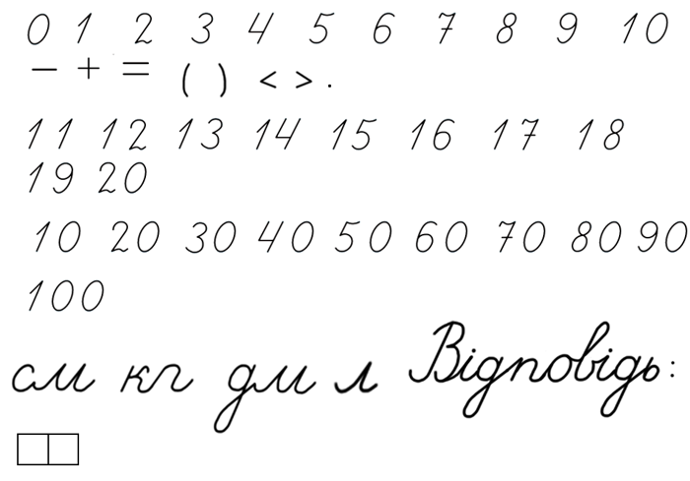 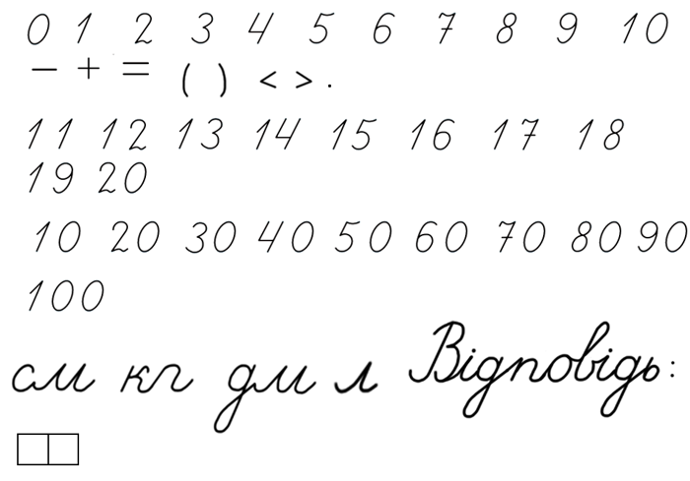 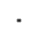 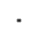 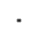 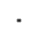 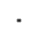 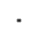 (
)
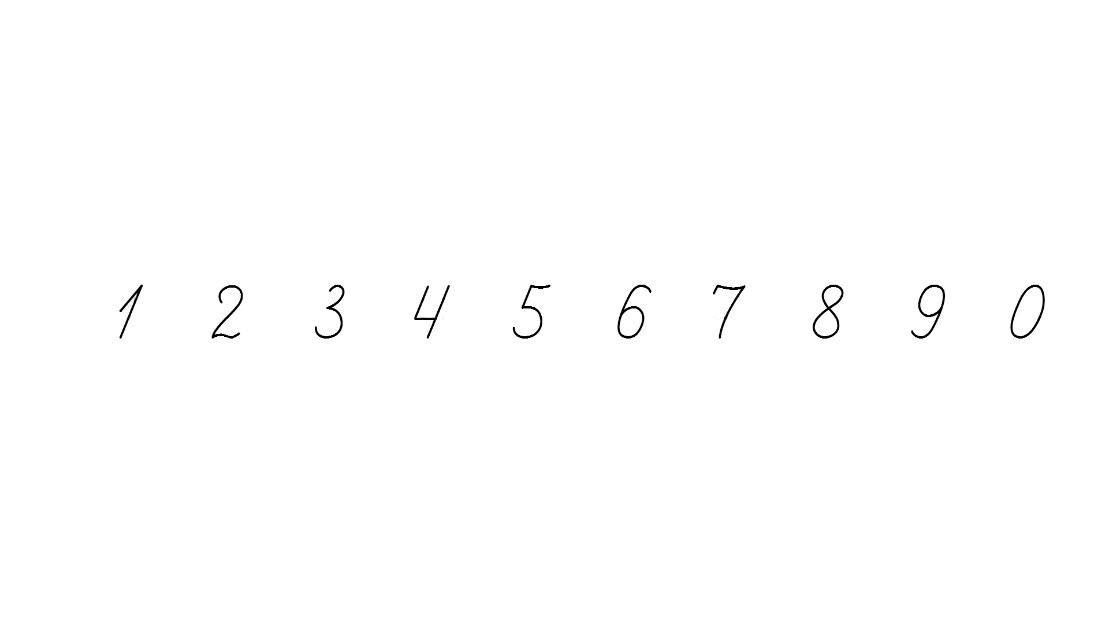 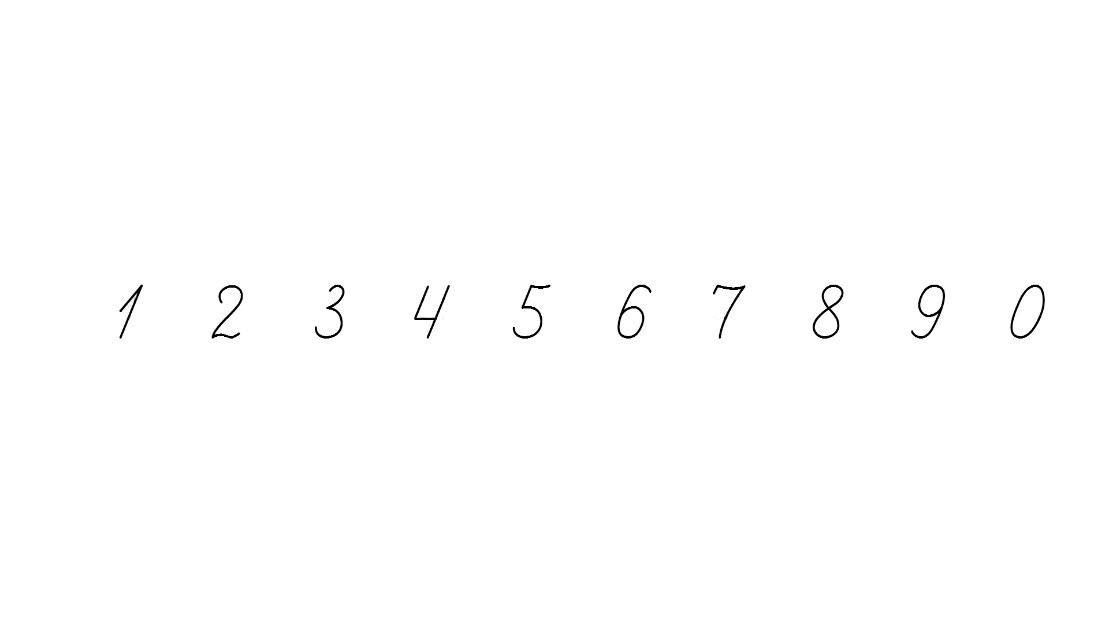 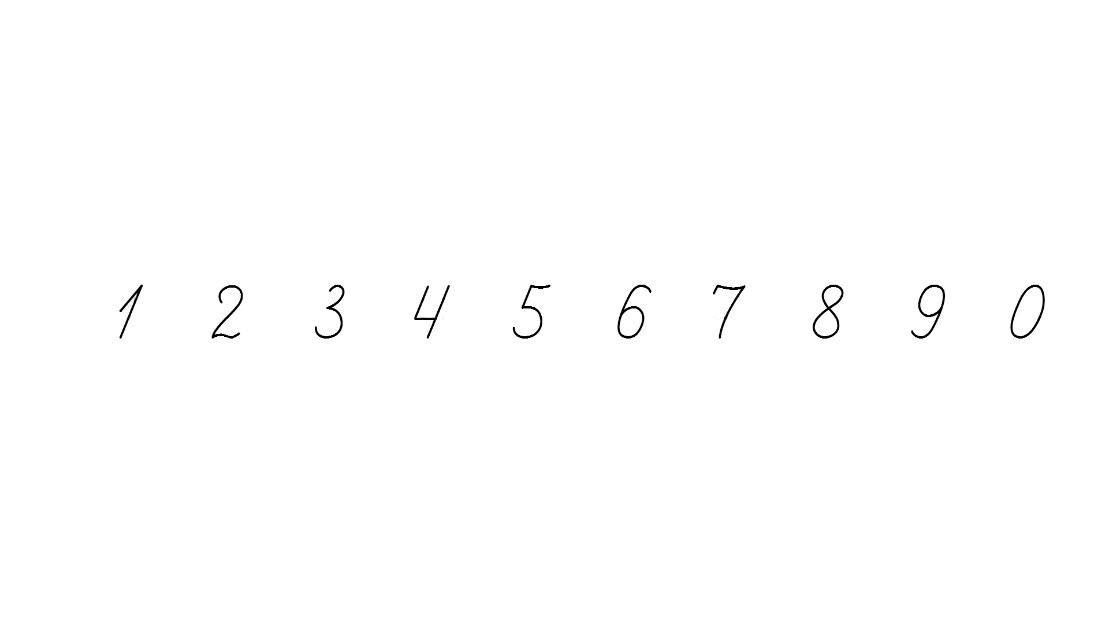 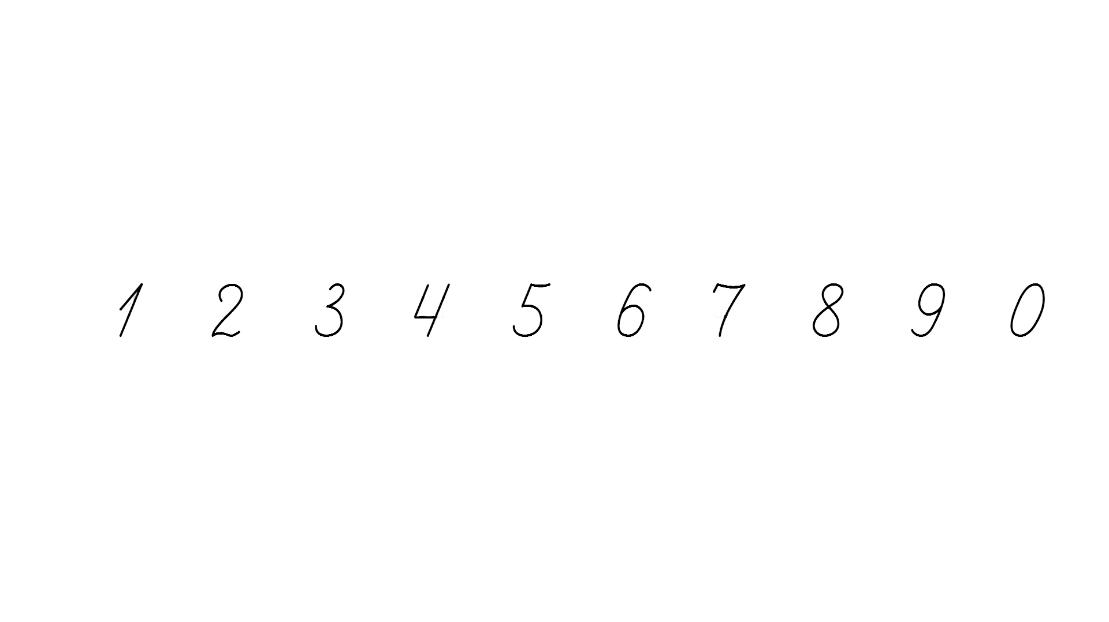 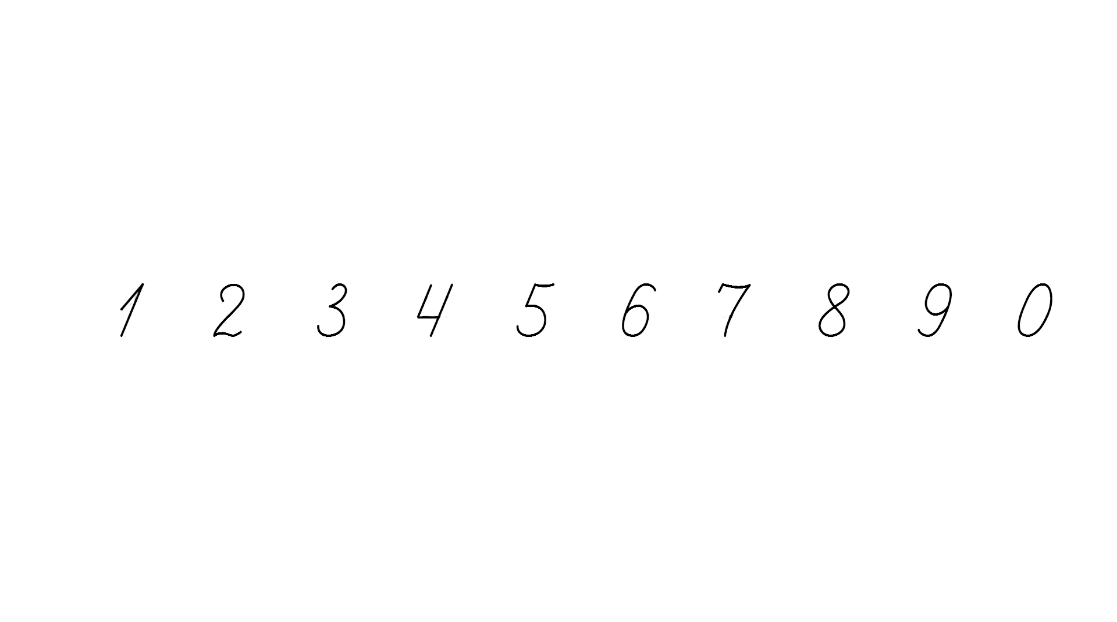 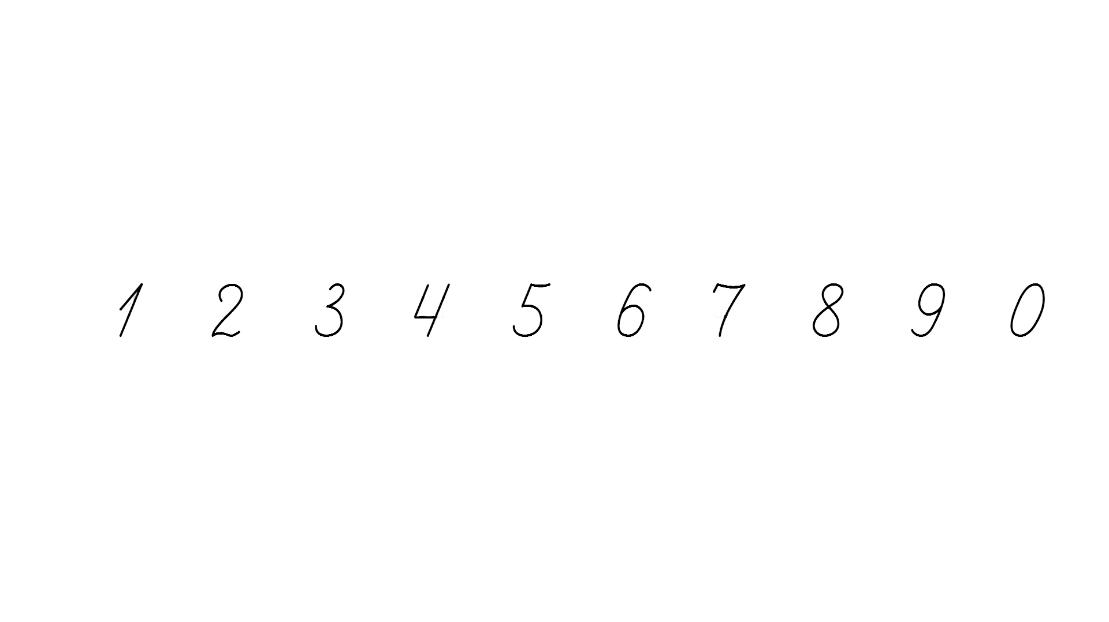 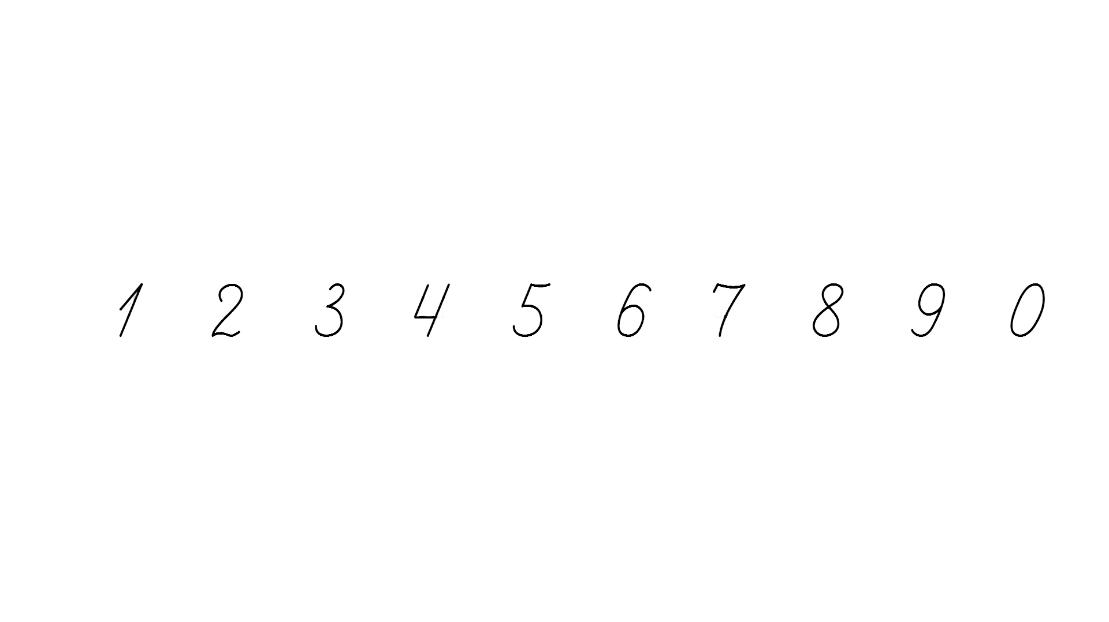 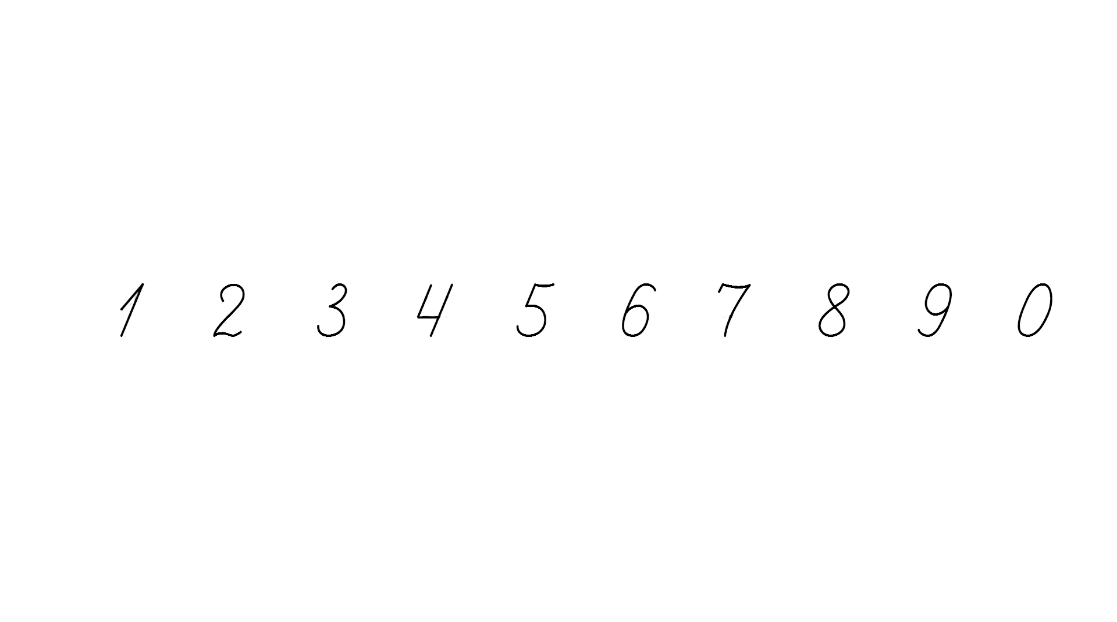 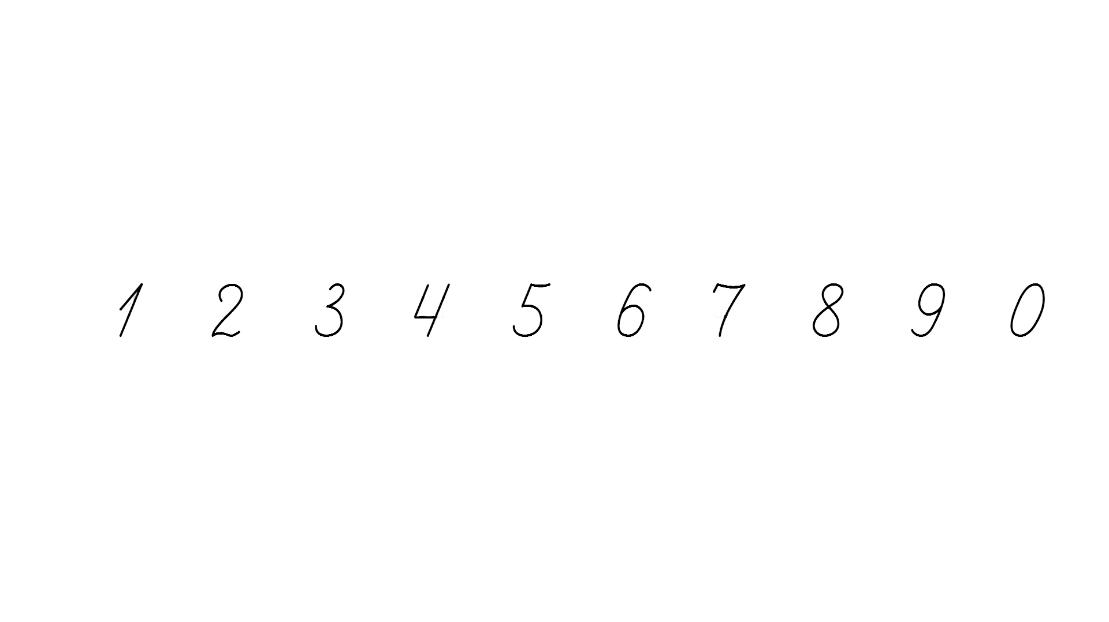 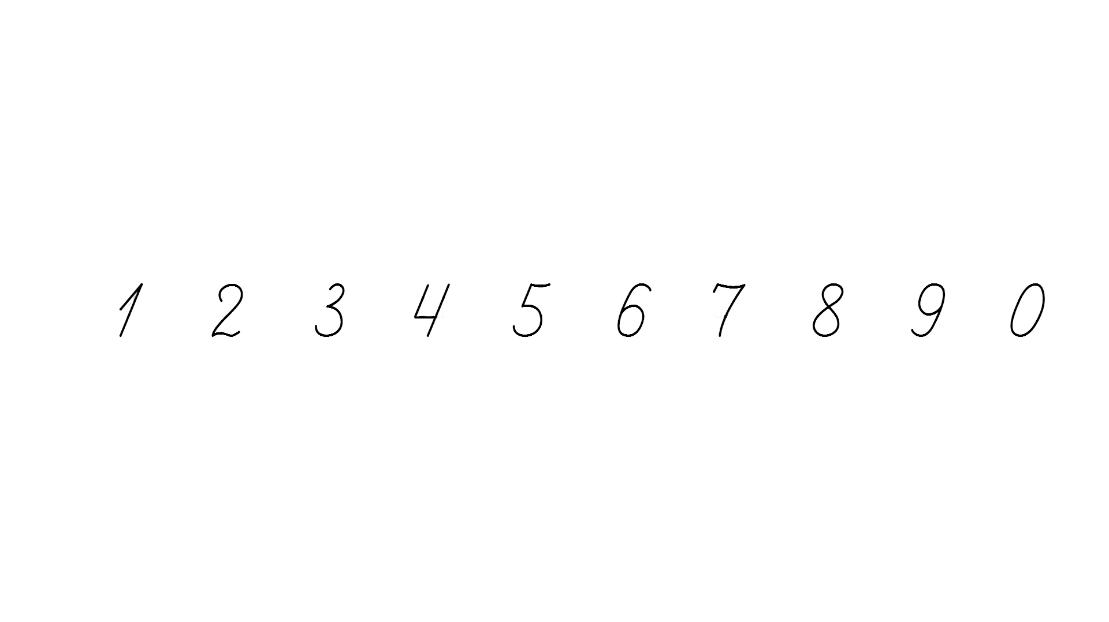 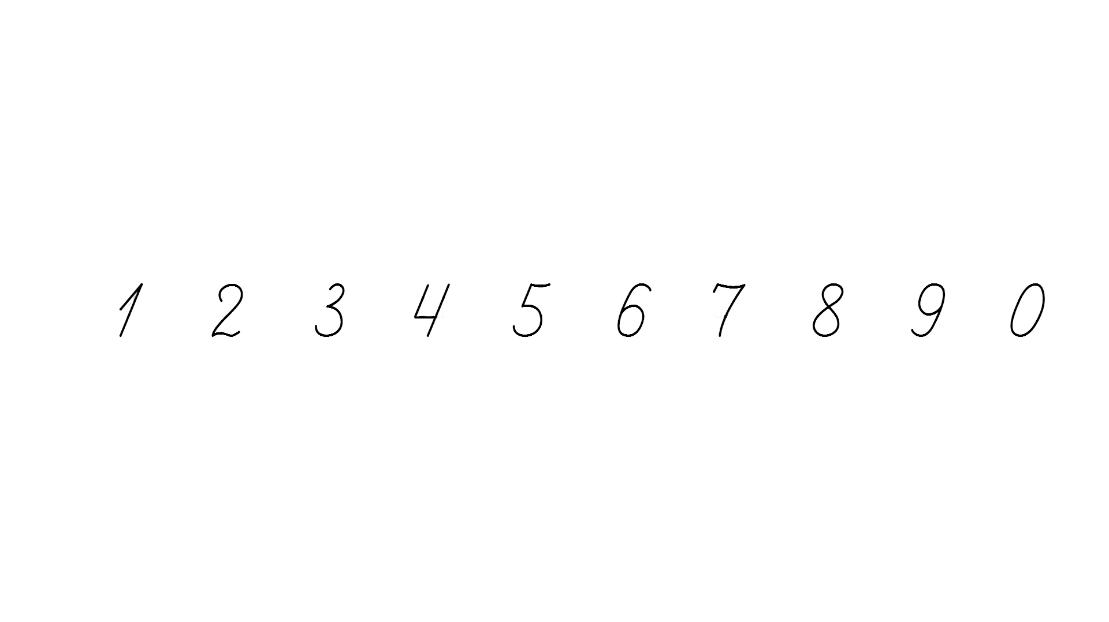 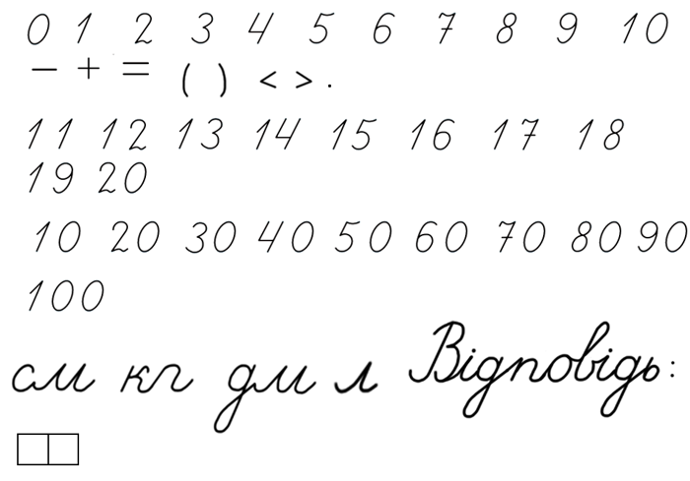 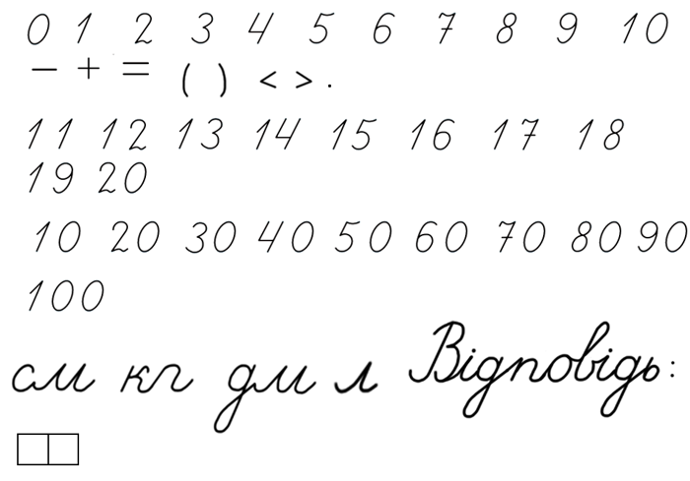 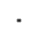 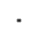 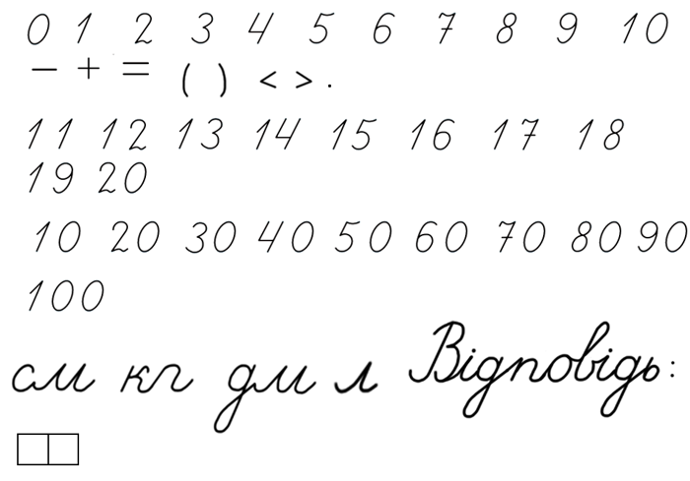 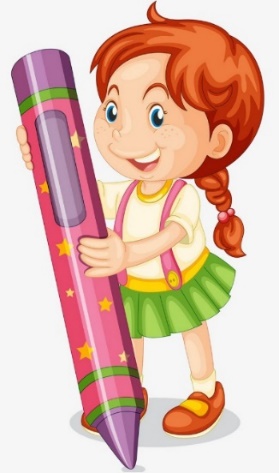 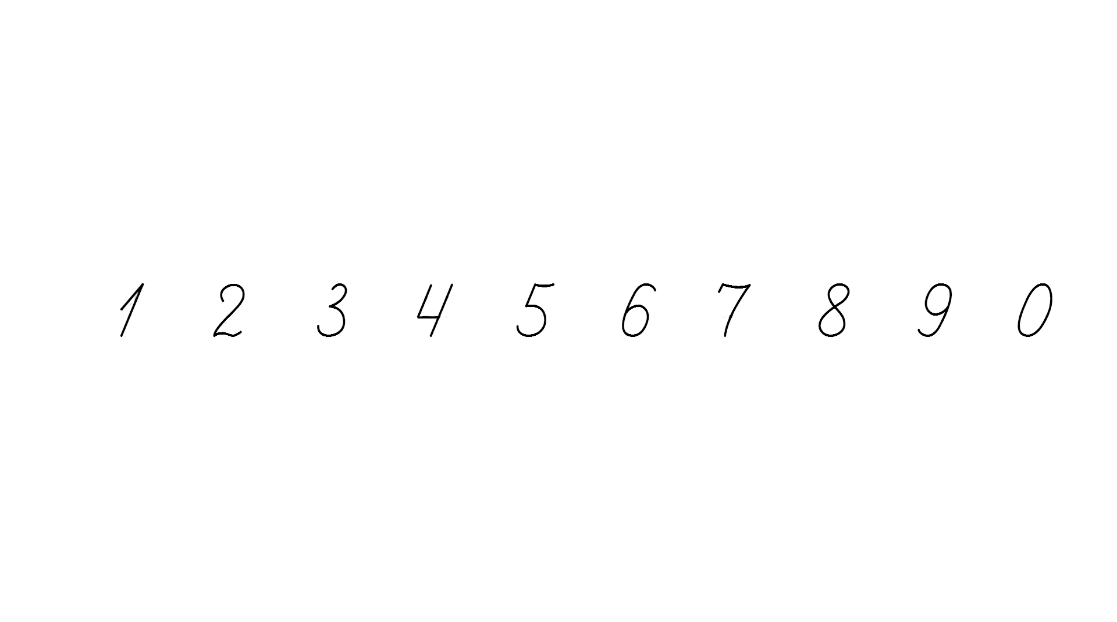 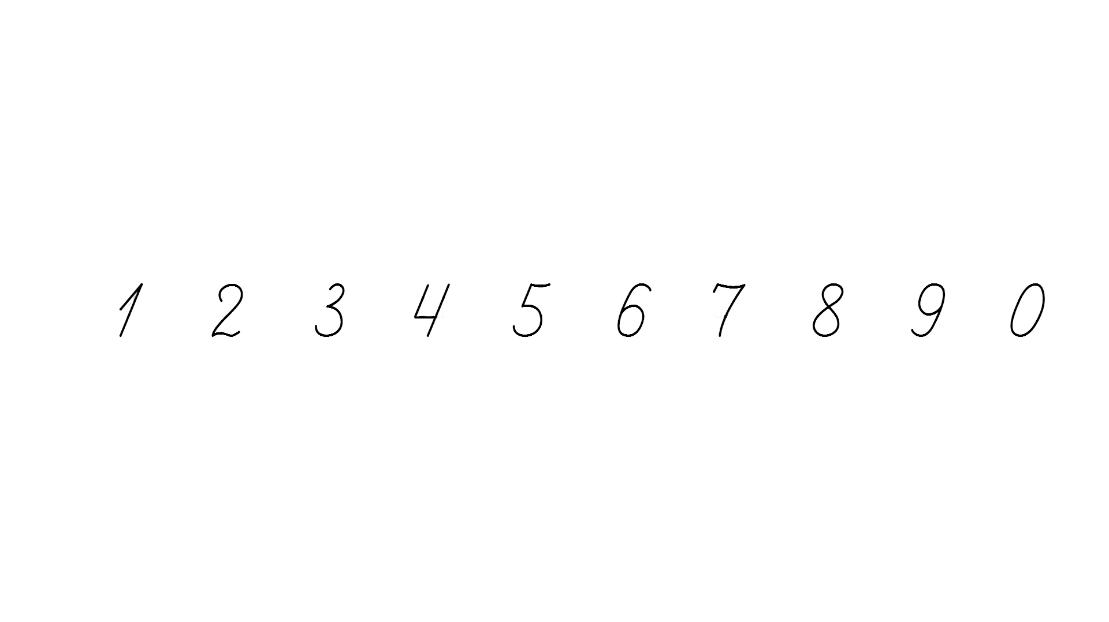 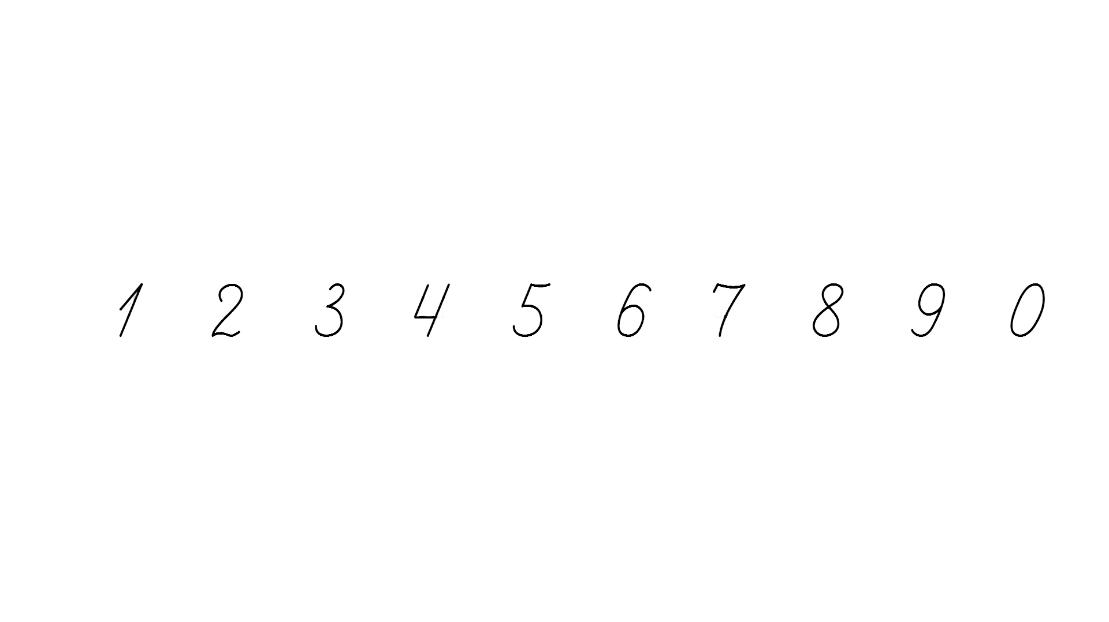 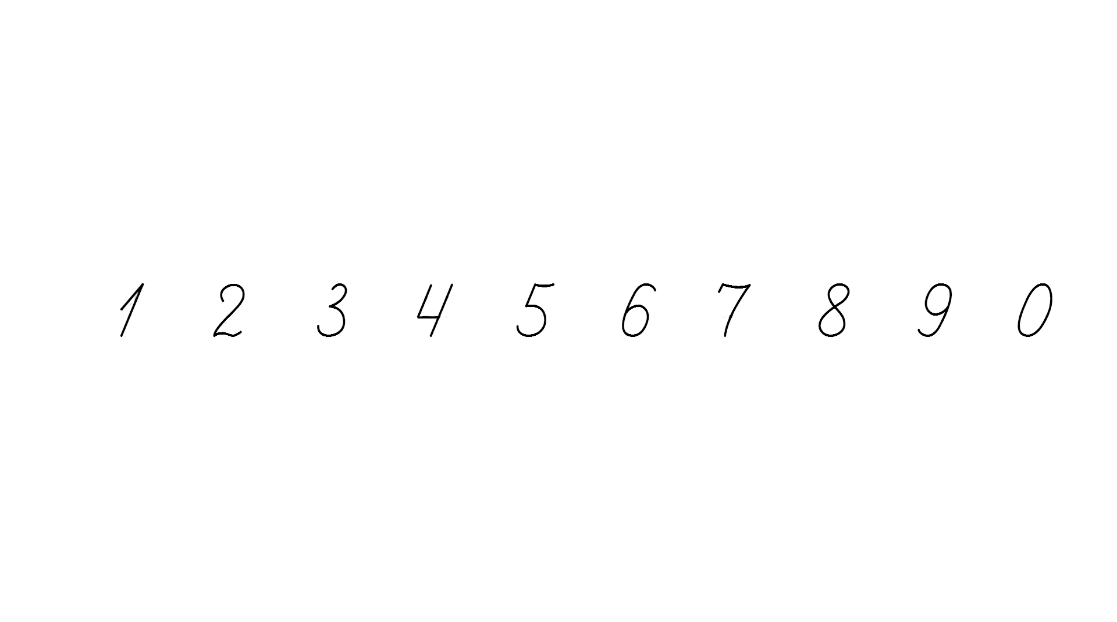 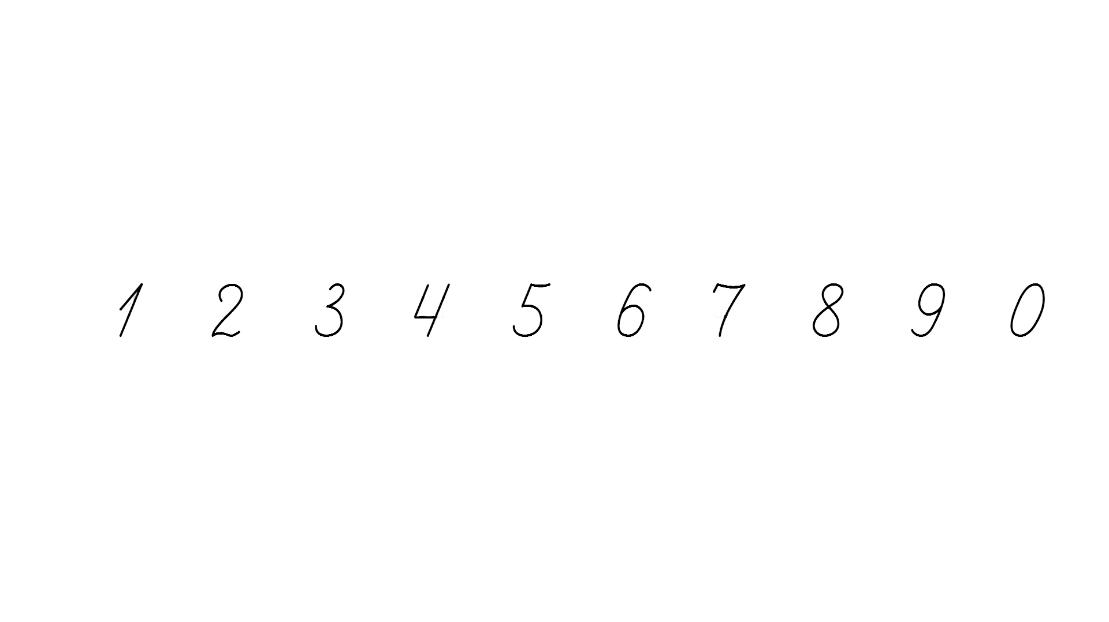 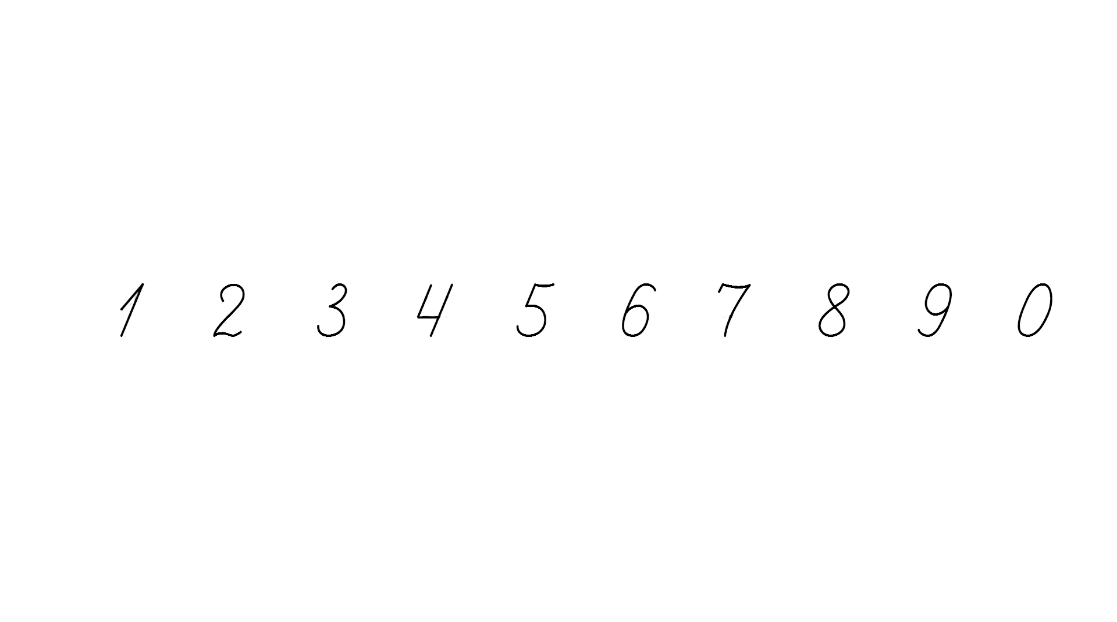 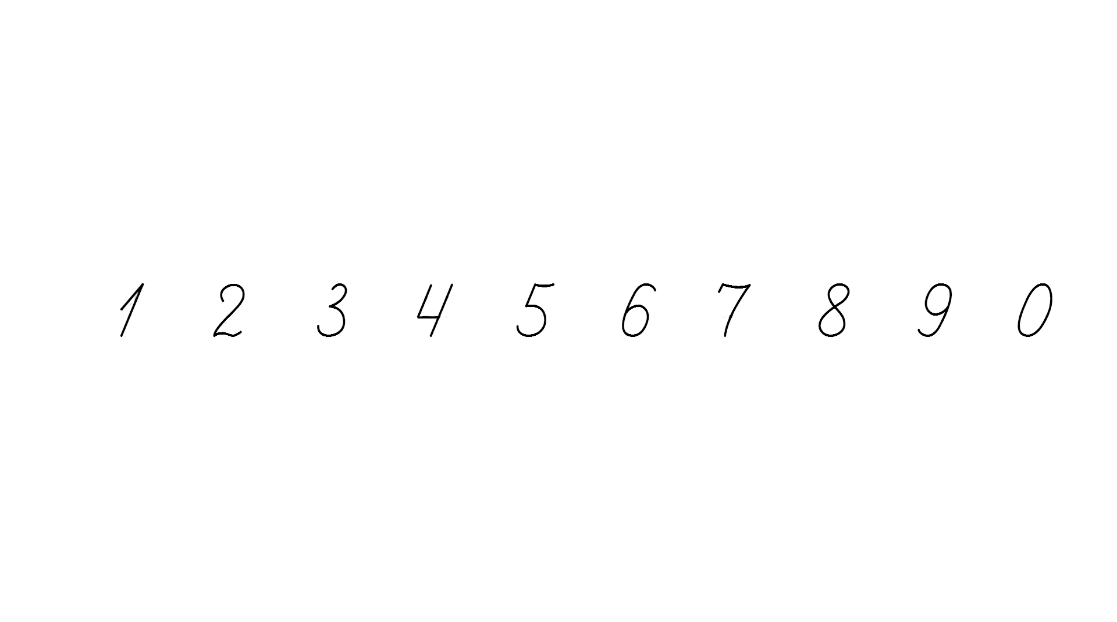 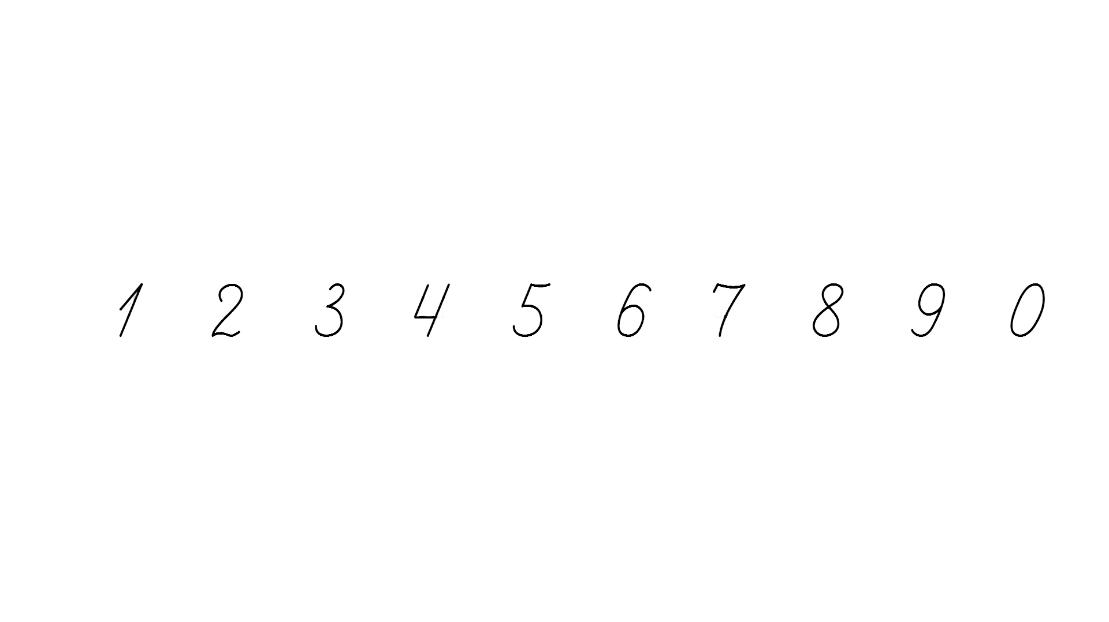 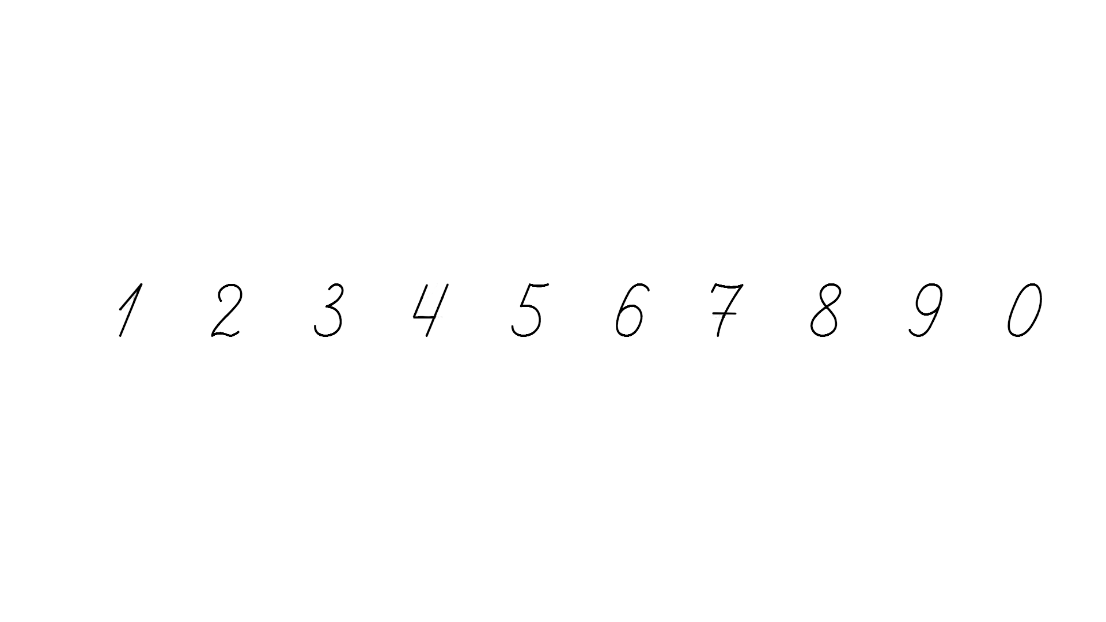 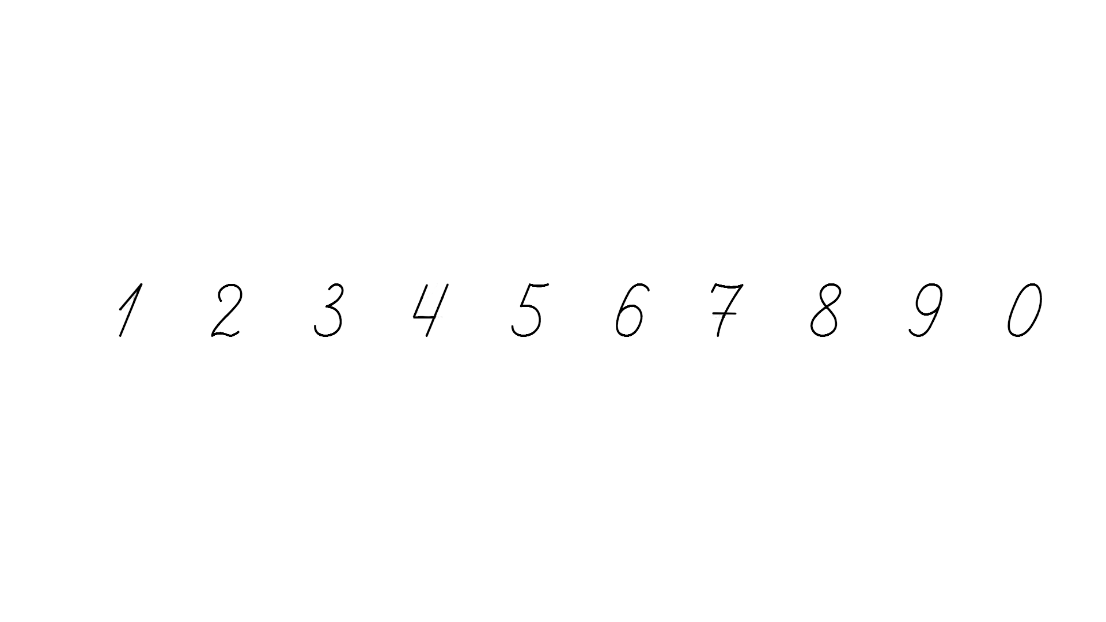 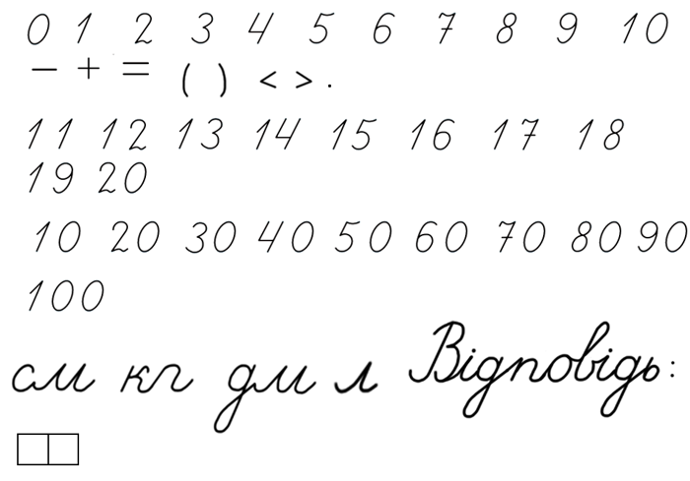 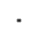 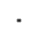 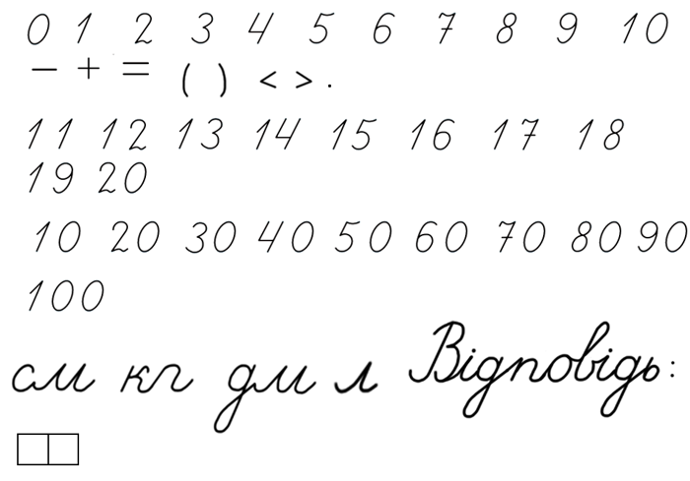 Підручник. 
Сторінка
153
Розв’яжи задачу №956 (усно)
У пакеті 55 фруктів. Бананів у пакеті є 8, мандаринів -  утричі більше. Решту фруктів становлять яблука. Скільки яблук у пакеті?
Б – 8 шт.
М –? шт., у 3 р. >
Я - ? шт.
55 фр.
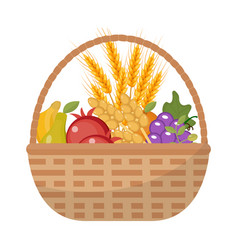 1) 8 ∙ 3 =
24 (шт.)
– мандарини.
2) 55 – 24 – 8 =
23 (ябл.)
Відповідь:
23 яблука у пакеті.
Підручник. 
Сторінка
154
Розв’яжи задачу №957
У їдальні приготували 
80 бутербродів. Із них 20 із ковбасою, із сиром – на 15 штук більше, ніж із ковбасою. Решта бутербродів були з шинкою. Скільки бутербродів із шинкою приготували в їдальні?
К – 20 б.
С –?шт., на 15шт.>
Ш - ? шт.
80 б.
1) 20 + 15 =
35 (б.)
– з сиром.
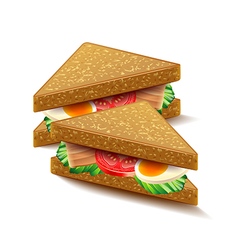 55 (б.)
– з ковбасою і сиром.
2) 35 + 20 =
25 (б.)
3) 80 – 55 =
Підручник. 
Сторінка
154
Відповідь:
25 бутербродів із шинкою.
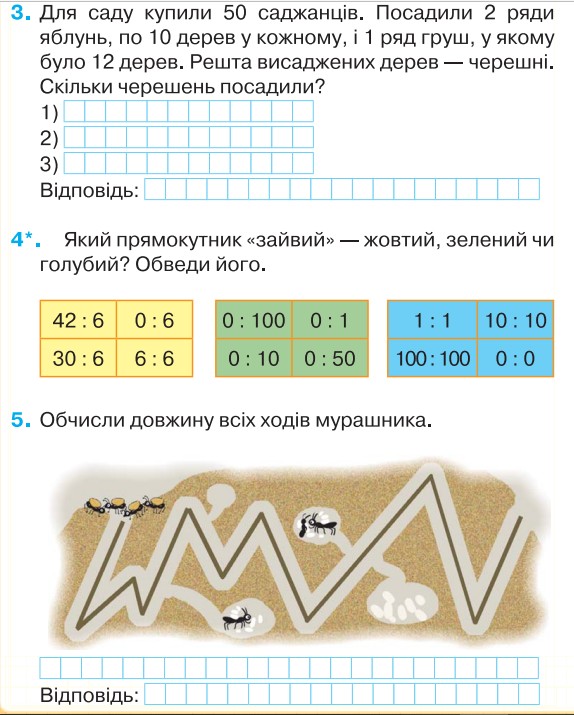 Робота в зошиті
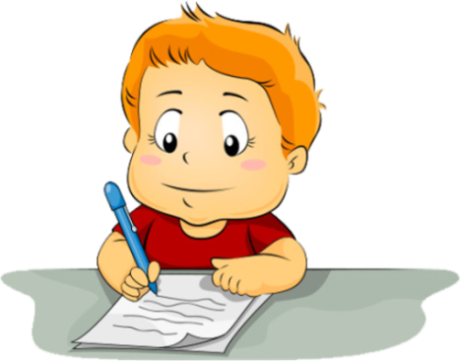 Сторінка
74
Рефлексія. Вправа «Мішень»
Оціни свою діяльність на уроці і намалюй смайл на потрібному кольоровому крузі. Може бути кілька смайлів
1
Активна участь в обчисленні виразів
Цікаво знаходити невідомі компоненти
Легке знаходження периметру
Зрозумів/ла ділення 0 на будь-яке число
Швидке розв’язування задач